หลักเกณฑ์การตรวจคุณภาพโรงงาน(PEA Product Acceptance)
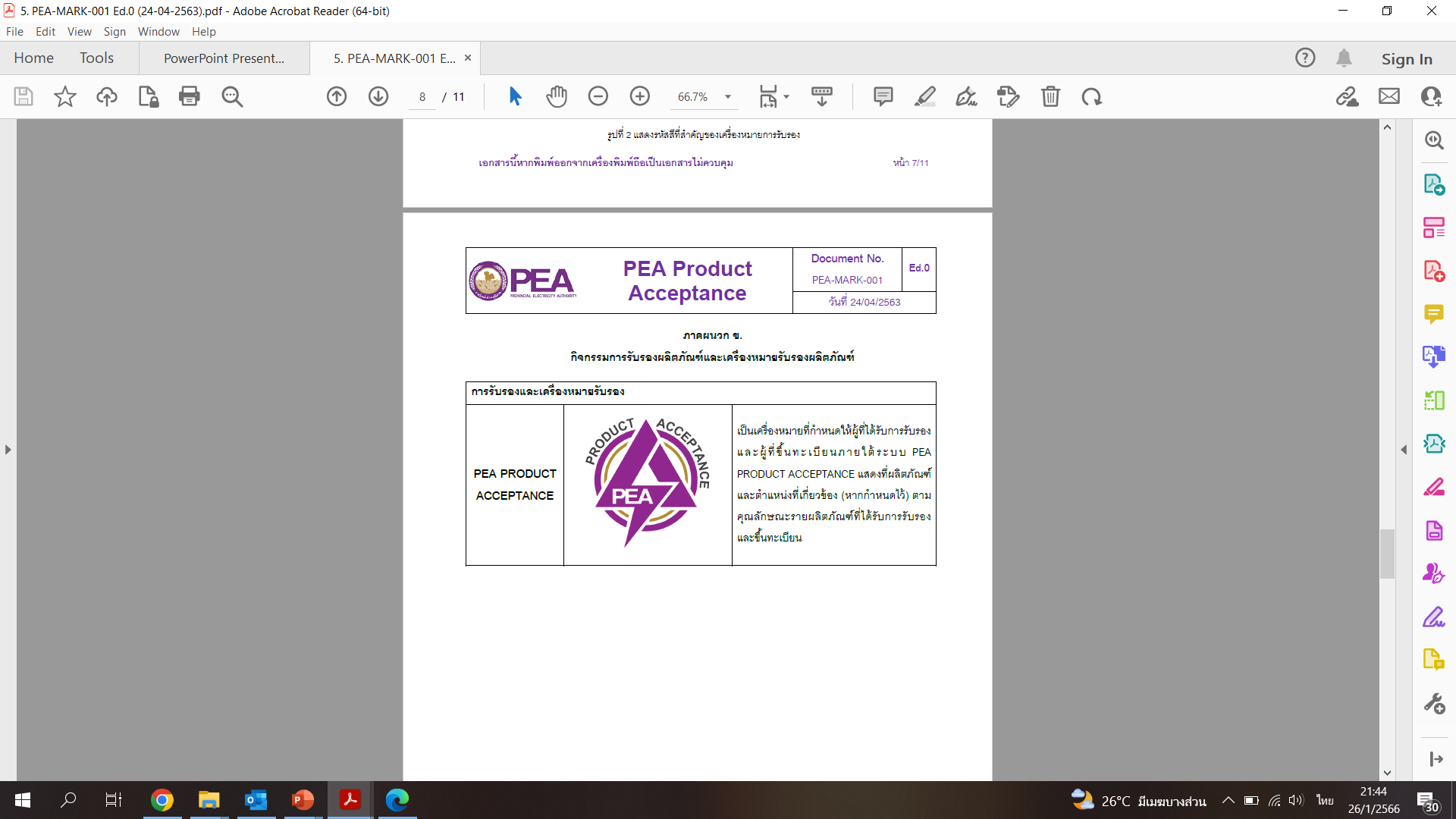 22 กุมภาพันธ์ 2566

 ผู้บรรยาย:  นางสาวทิพสุกาญจน์  แพทย์สมาน
                         นายแพน พานทอง
                         ดร.ปรีชา ด้วงน้อย
                         นายประยุกต์  รัตนวิทย์
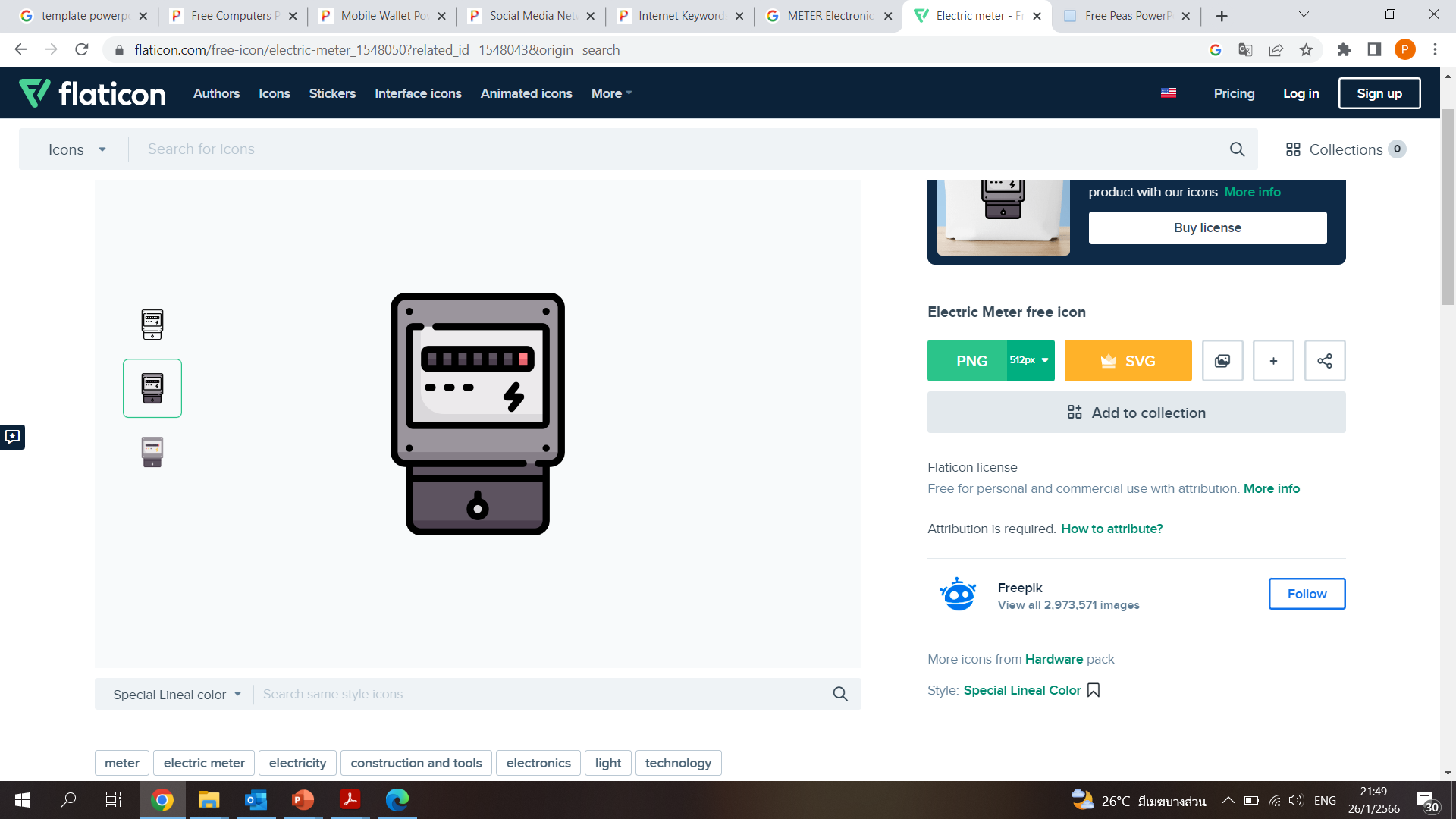 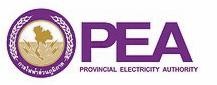 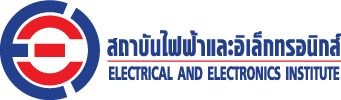 หลักเกณฑ์การตรวจคุณภาพโรงงาน (Factory Inspection Requirement)
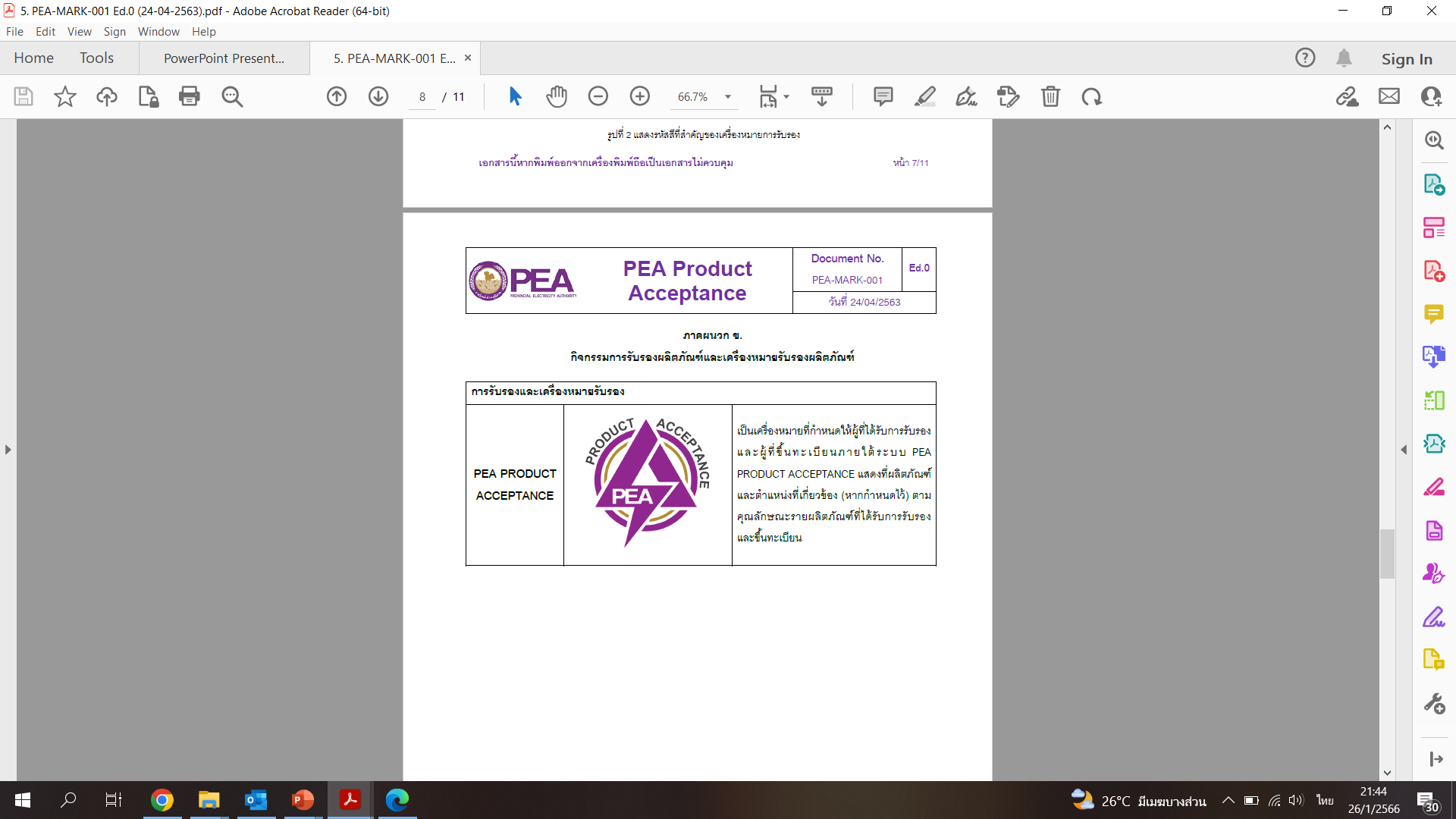 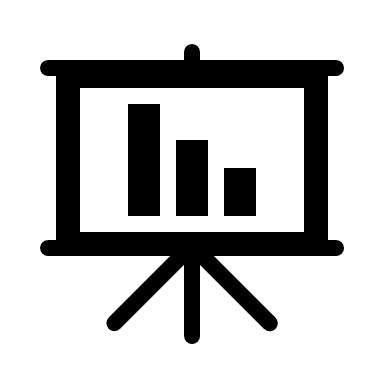 01
การวางแผนการดำเนินการและการควบคุม
02
ข้อกำหนดของผลิตภัณฑ์
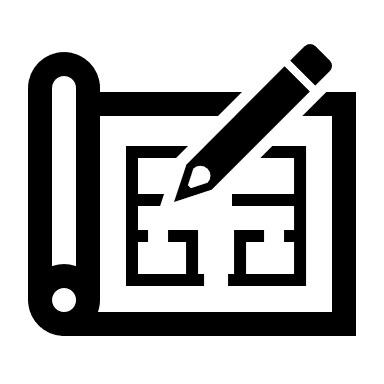 03
การออกแบบผลิตภัณฑ์และ/หรือ กระบวนการผลิต
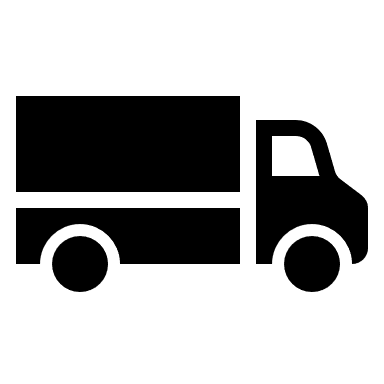 04
การควบคุมกระบวนการจัดซื้อและผู้ส่งมอบ
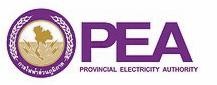 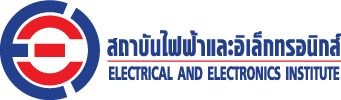 หลักเกณฑ์การตรวจคุณภาพโรงงาน (Factory Inspection Requirement)
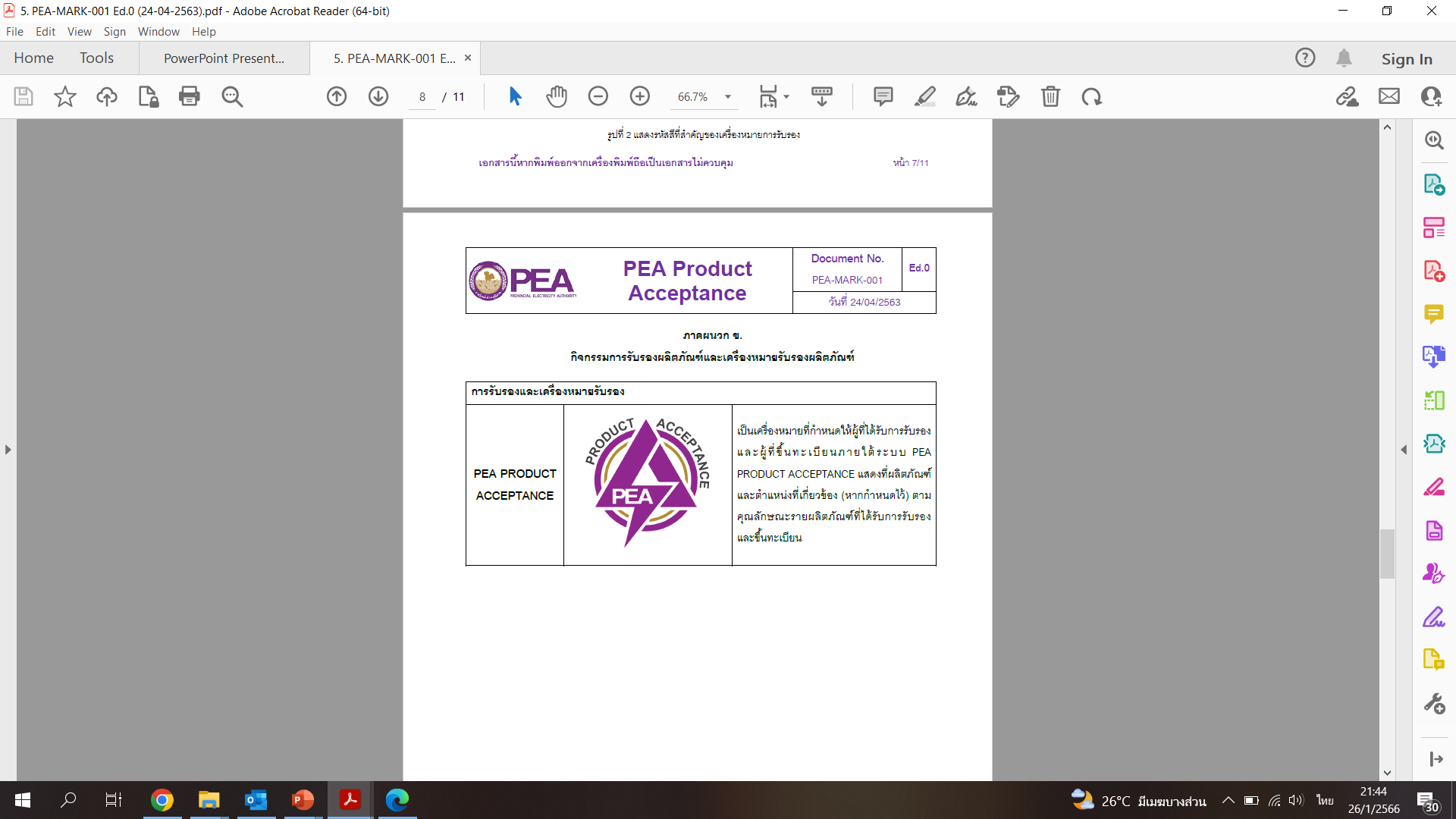 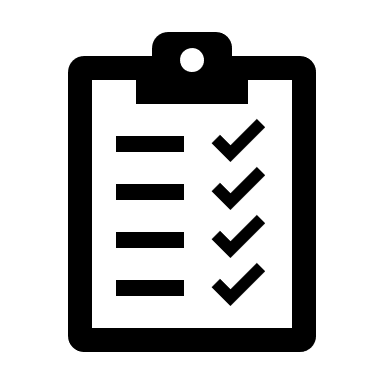 05
การควบคุมการผลิต
06
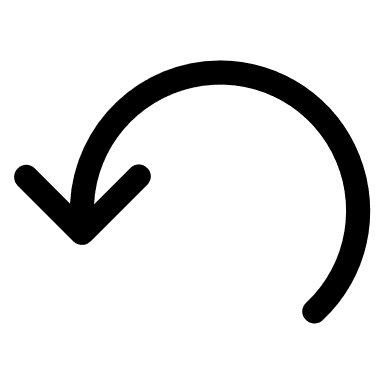 การสอบกลับได้
07
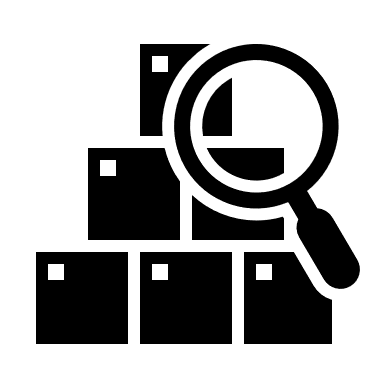 การจัดการชิ้นส่วน วัตถุดิบและผลิตภัณฑ์สำเร็จรูป
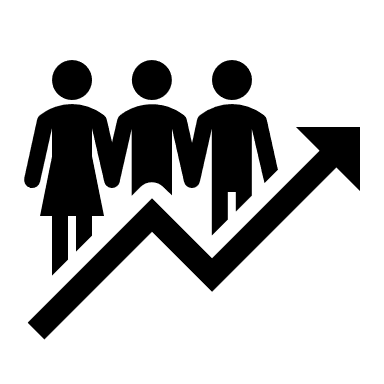 08
ศักยภาพของผู้ผลิต หรือโรงงาน และพนักงาน
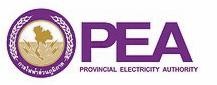 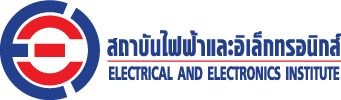 หลักเกณฑ์การตรวจคุณภาพโรงงาน (Factory Inspection Requirement)
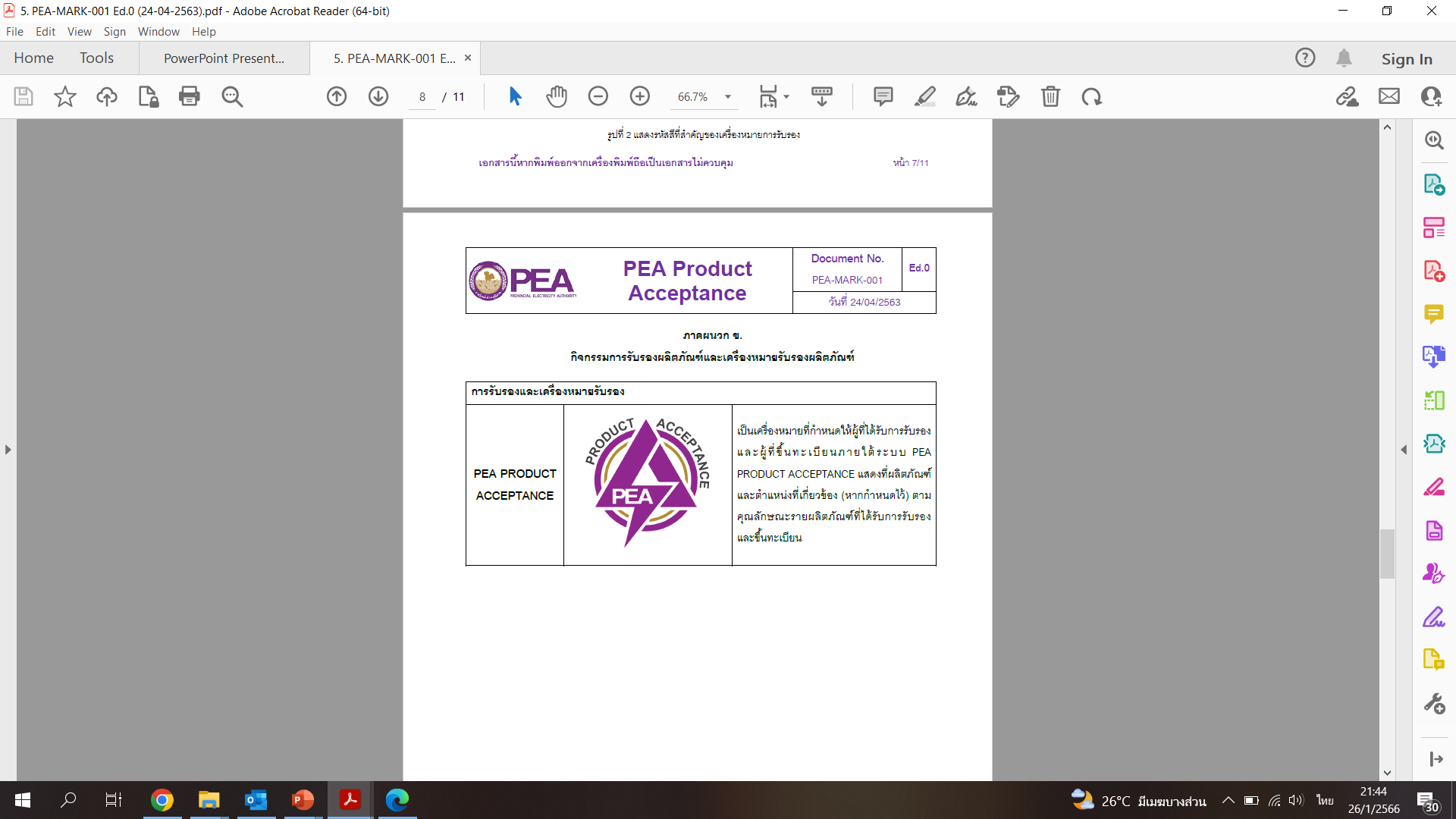 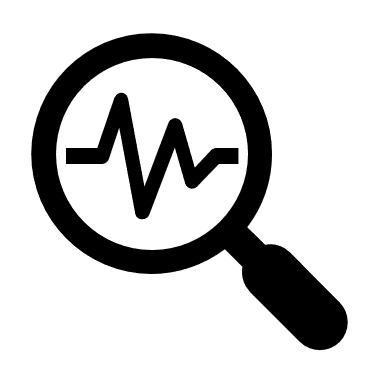 09
การตรวจสอบและตรวจวัด
การควบคุมคุณภาพห้องปฏิบัติการภายใน
และภายนอกของผู้ผลิตหรือโรงงาน
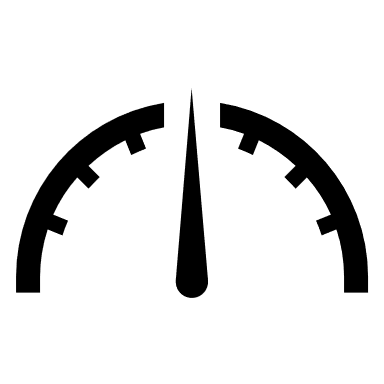 10
การควบคุมผลิตภัณฑ์ที่ไม่เป็นไปตามข้อกำหนด และการจัดการข้อร้องเรียน
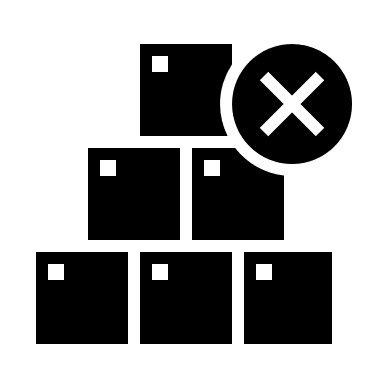 11
12
การควบคุมและจัดการกับข้อมูลเอกสาร
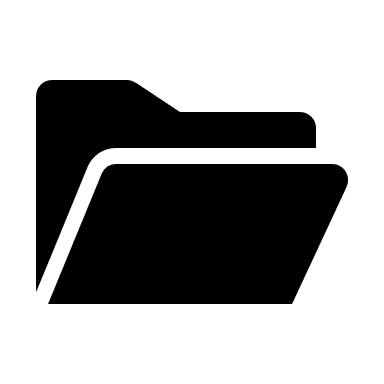 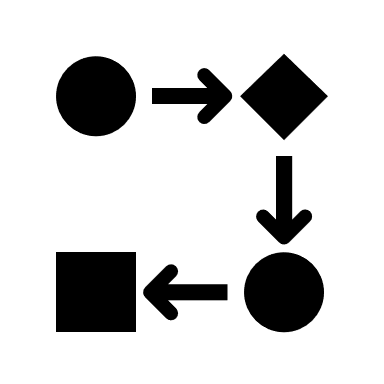 13
การตรวจติดตามคุณภาพภายใน
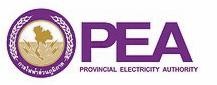 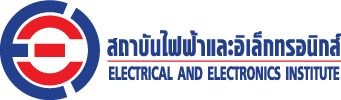 หลักเกณฑ์การตรวจคุณภาพโรงงาน (Factory Inspection Requirement)
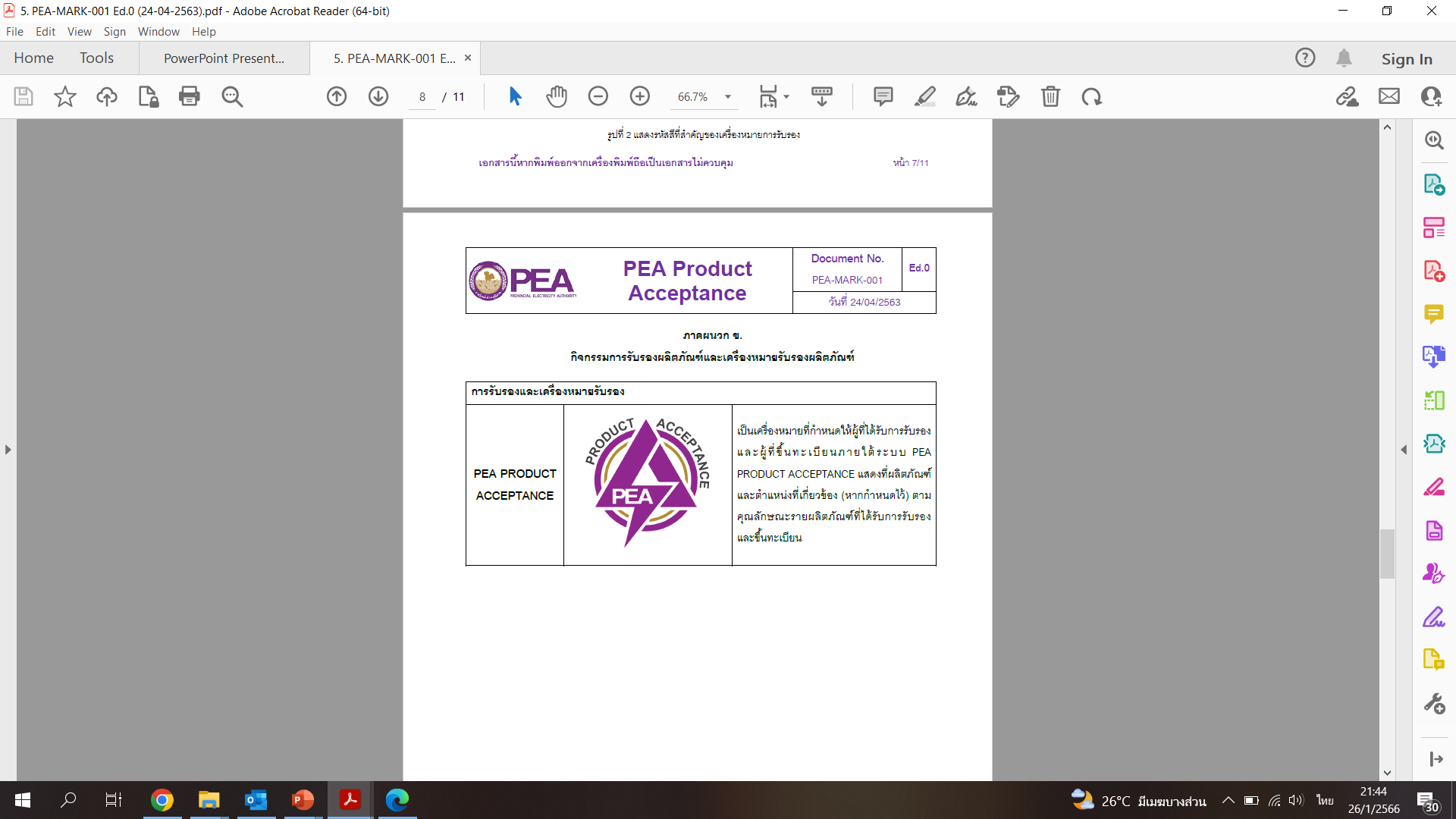 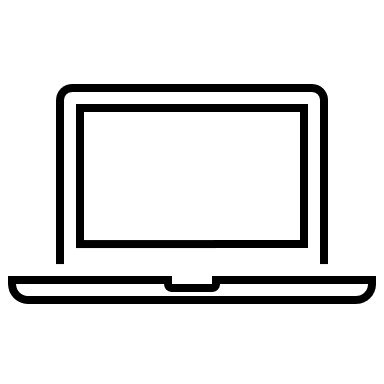 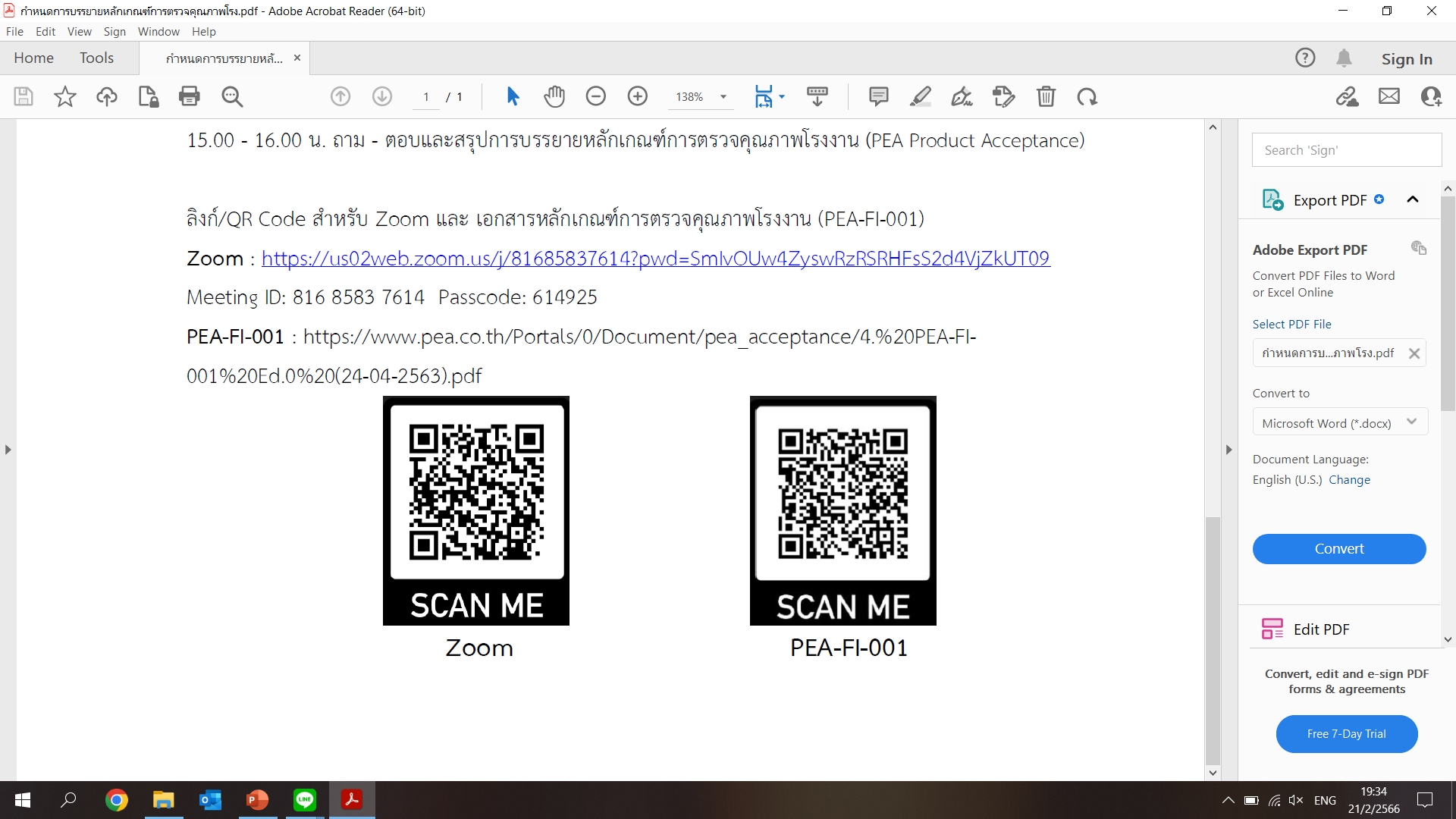 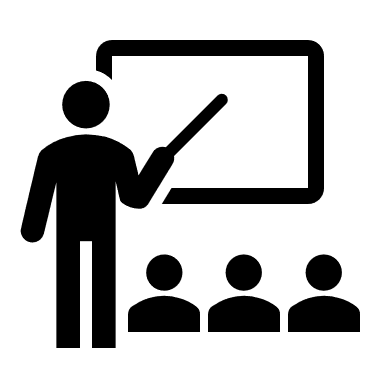 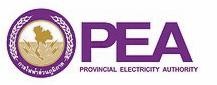 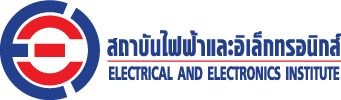 หลักเกณฑ์การตรวจคุณภาพโรงงาน (Factory Inspection Requirement)
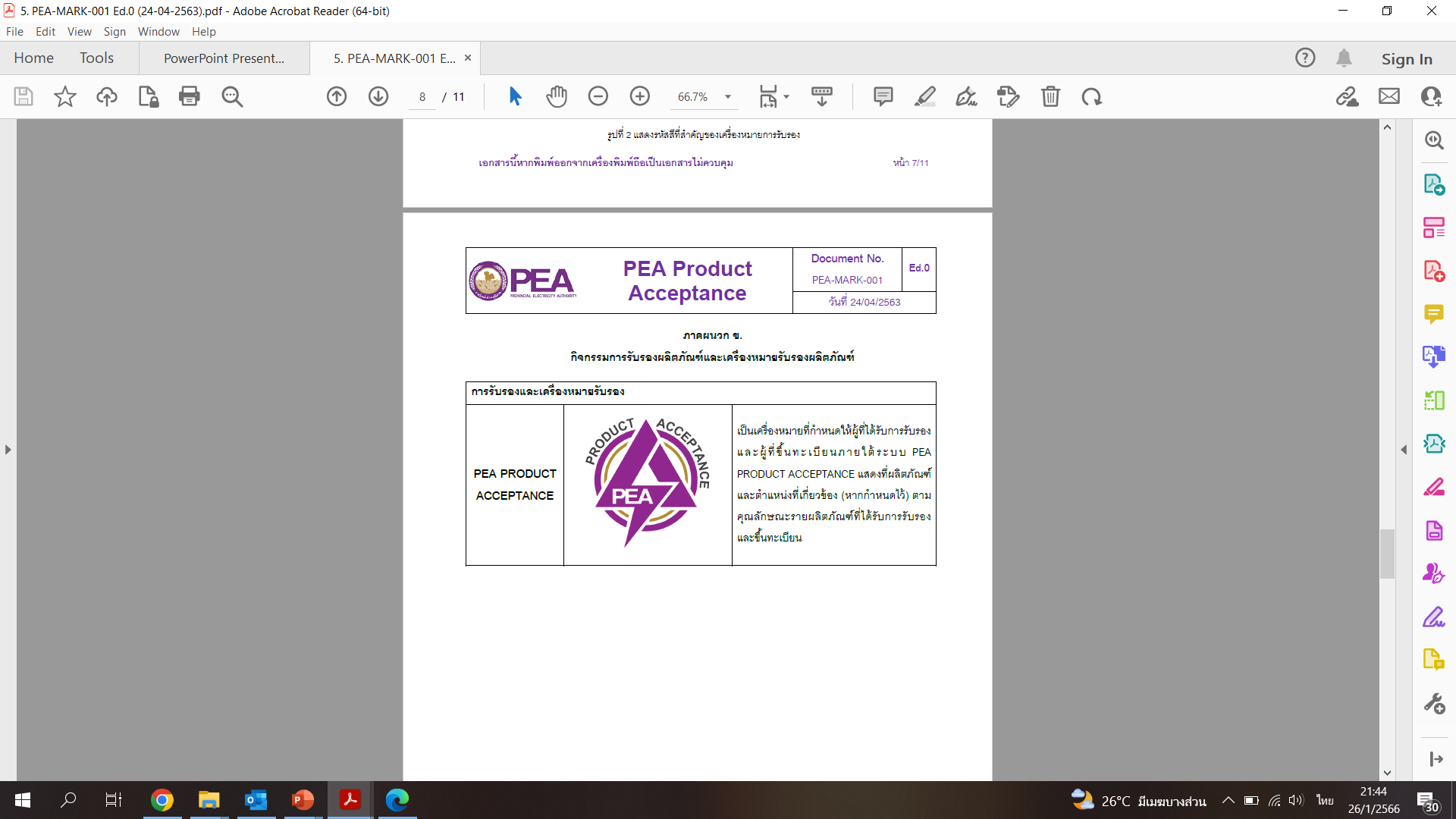 การควบคุมกระบวนการจัดซื้อและผู้ส่งมอบ
การออกแบบผลิตภัณฑ์และ/หรือ กระบวนการผลิต
การควบคุมการผลิต
ข้อกำหนดของผลิตภัณฑ์
การสอบกลับได้
CORE PROCESS
การวางแผนการดำเนินการและการควบคุม
การจัดการชิ้นส่วน วัตถุดิบและผลิตภัณฑ์สำเร็จรูป
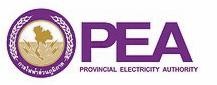 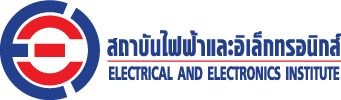 หลักเกณฑ์การตรวจคุณภาพโรงงาน (Factory Inspection Requirement)
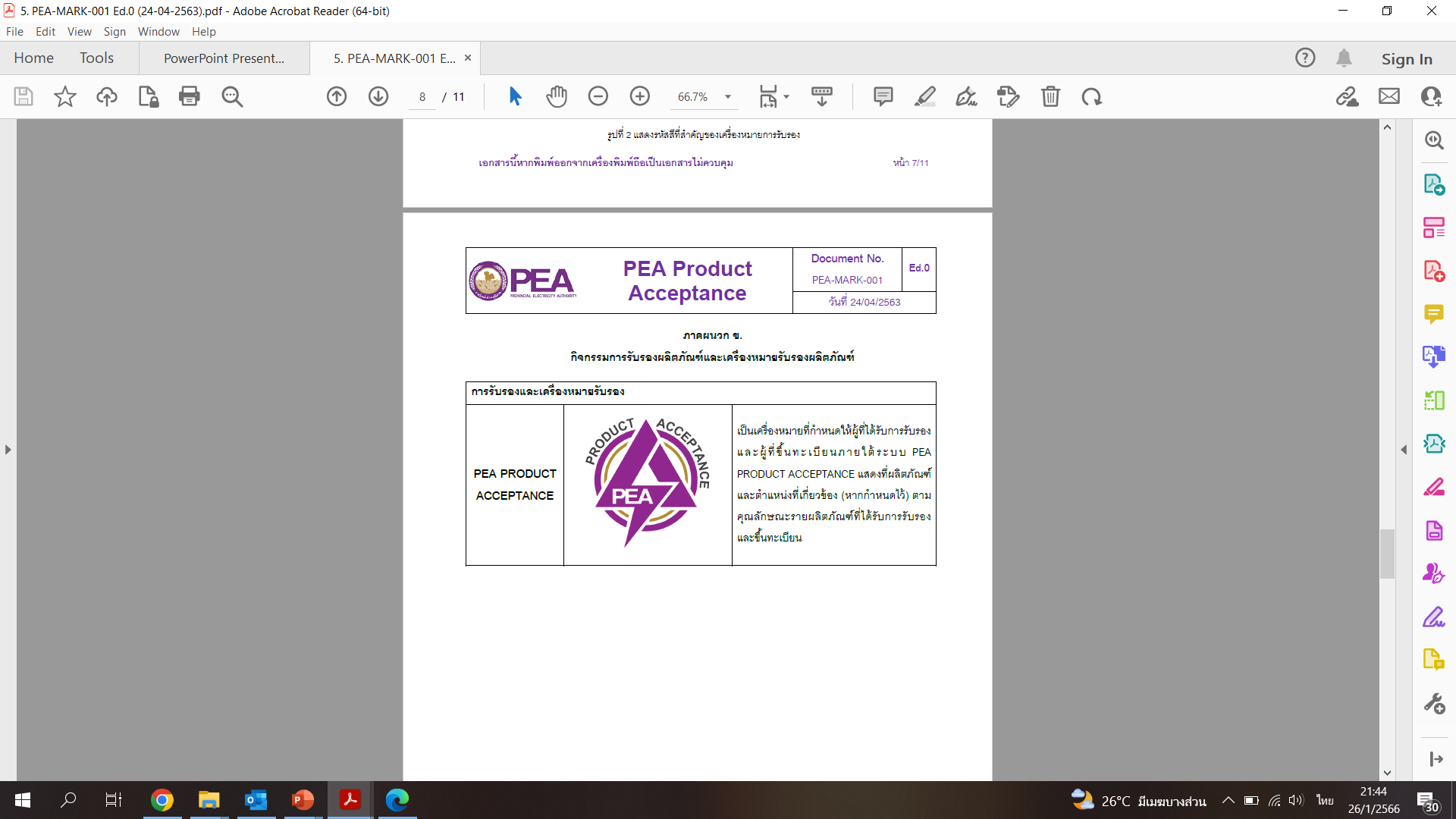 การควบคุมคุณภาพห้องปฏิบัติการภายในและภายนอกของผู้ผลิตหรือโรงงาน
การควบคุมผลิตภัณฑ์ที่ไม่เป็นไปตามข้อกำหนด และการจัดการข้อร้องเรียน
การควบคุมและจัดการกับข้อมูลเอกสาร
การตรวจสอบและตรวจวัด
SUPPORT PROCESS
ศักยภาพของผู้ผลิต หรือโรงงาน และพนักงาน
การตรวจติดตามคุณภาพภายใน
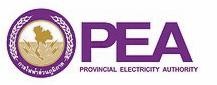 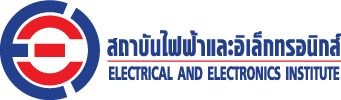 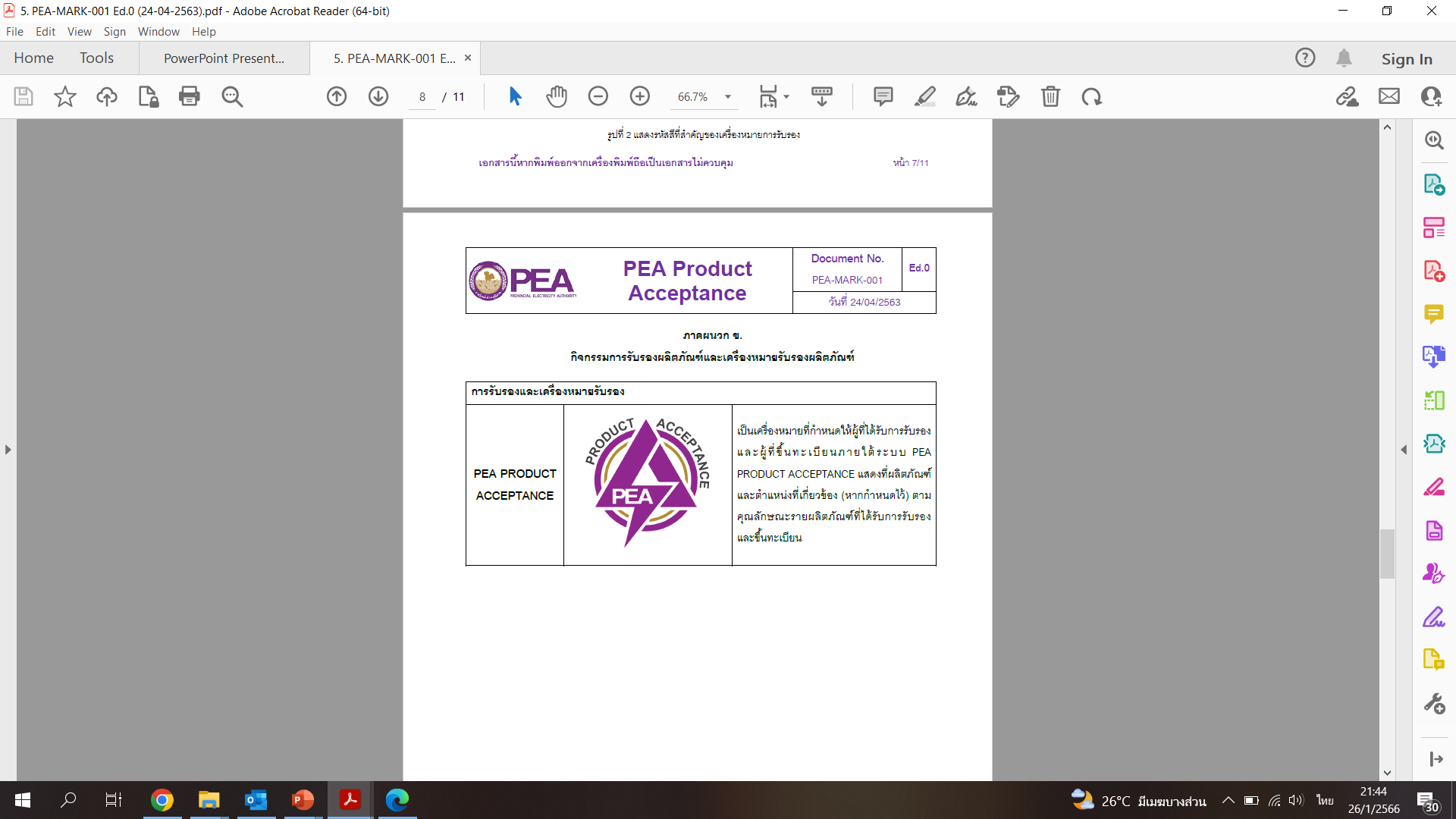 1.การวางแผนการดำเนินการและการควบคุม
1.1
การกำหนดความต้องการสำหรับผลิตภัณฑ์
1.2.1 กระบวนการ 
1.2.2 การยอมรับของผลิตภัณฑ์
1.2
การสร้างเกณฑ์ สำหรับ
1.3 
การกำหนดทรัพยากรที่จำเป็นเพื่อให้บรรลุความสอดคล้อง
กับผลิตภัณฑ์และความต้องการบริการ
1.4
การดำเนินการควบคุมกระบวนการตามหลักเกณฑ์
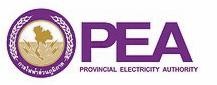 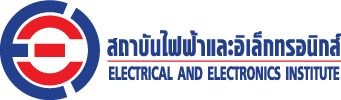 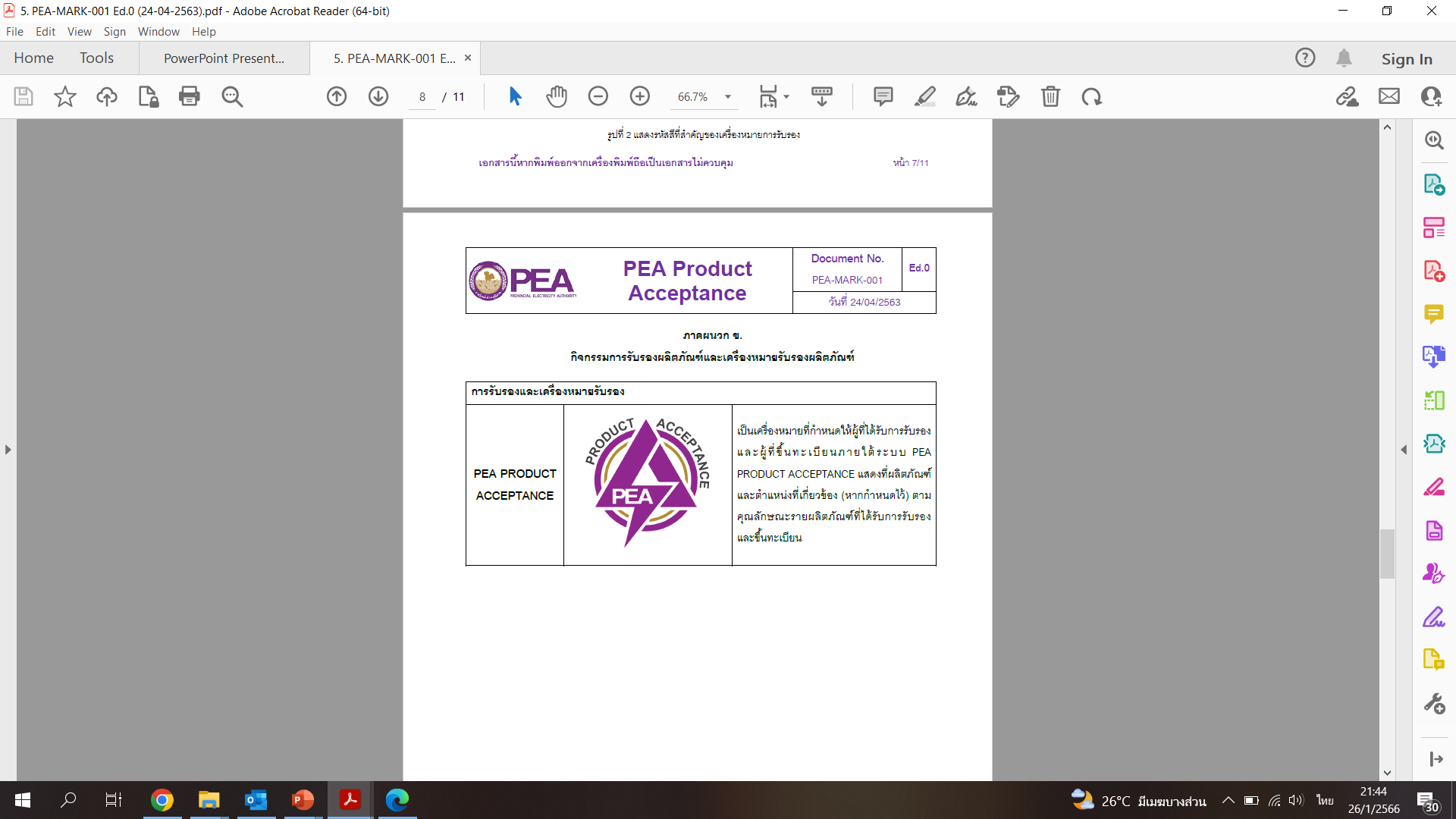 1.การวางแผนการดำเนินการและการควบคุม
1.5 
การระบุและการเก็บรักษาข้อมูลเอกสารในขอบเขตที่จำเป็น
1.5.1 เพิ่มความเชื่อมั่นของกระบวนการต่างๆ ที่
           เป็นไปตามแผนที่ผู้ผลิตหรือโรงงานวางไว้
1.5.2 แสดงให้เห็นถึงความสอดคล้องของผลิตภัณฑ์
           ตามข้อกำหนดที่วางไว้
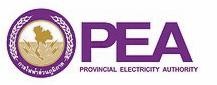 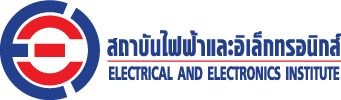 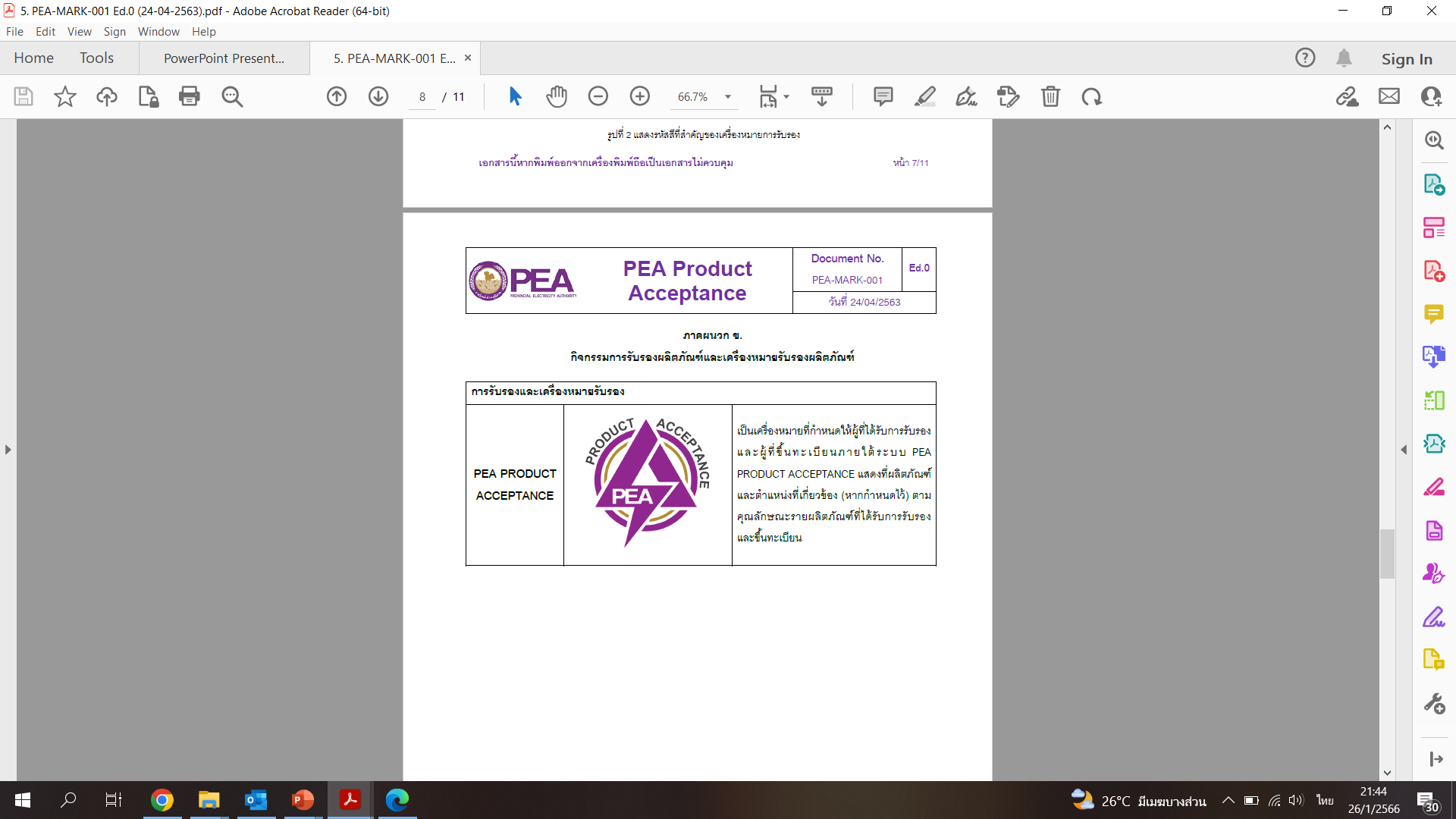 2.ข้อกำหนดของผลิตภัณฑ์
2.1 
ข้อกำหนดสำหรับผลิตภัณฑ์ได้เป็นไปตามที่กำหนดไว้รวมถึง
2.1.1 ข้อบังคับตามกฎหมายและข้อกำหนดของ 
           กฎระเบียบต่างๆ
2.1.2 สิ่งที่ผู้ผลิต หรือโรงงานได้พิจารณาว่าเป็นสิ่ง
           ที่จำเป็น แม้ทาง กฟภ.ไม่ได้กำหนดไว้
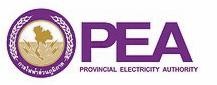 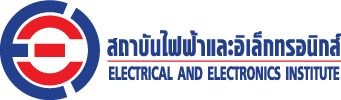 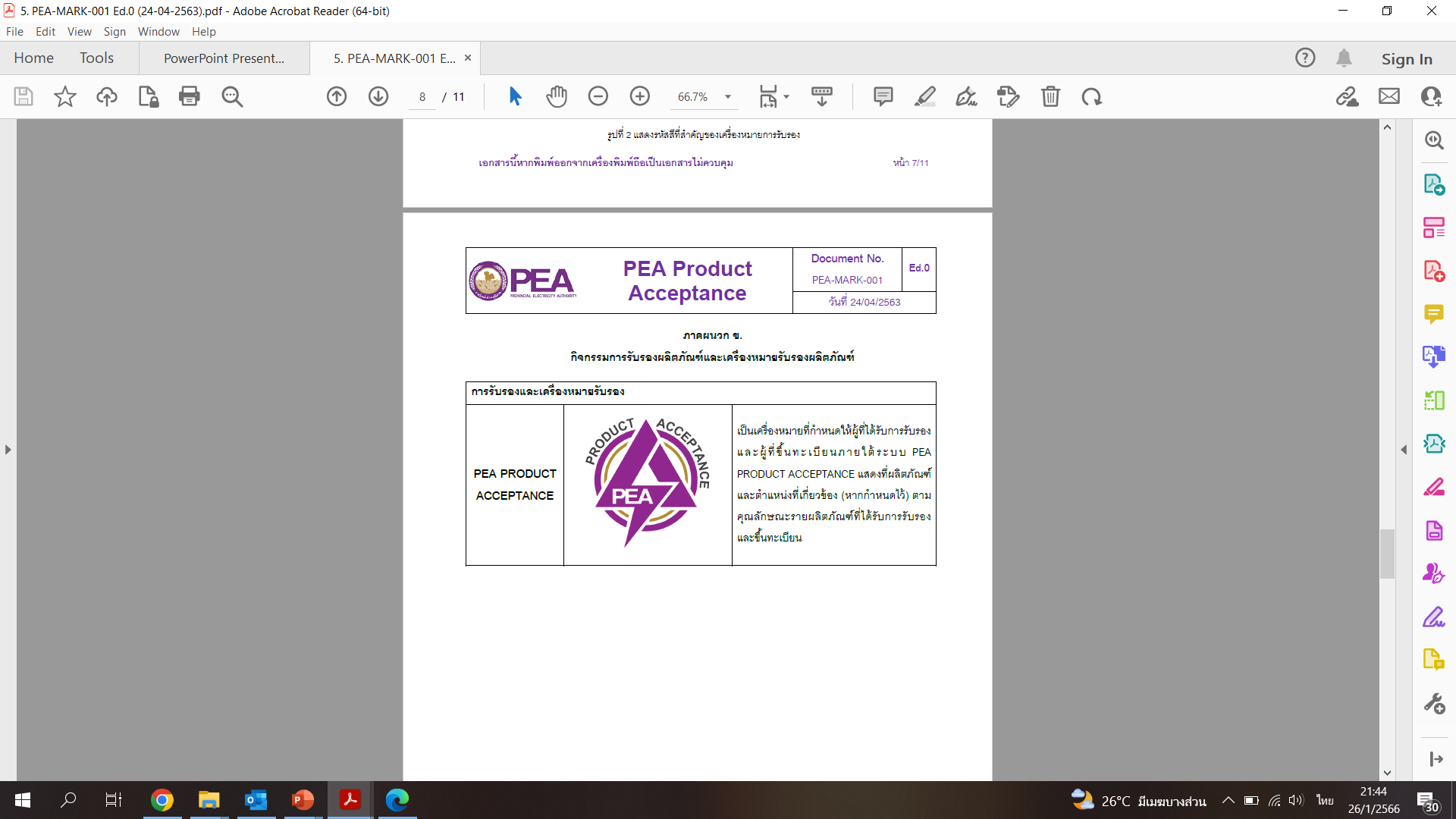 2.ข้อกำหนดของผลิตภัณฑ์
2.2
ผู้ผลิต หรือโรงงานสามารถตอบสนองต่อข้อเรียกร้องของ กฟภ. สำหรับผลิตภัณฑ์ที่จะทำและส่งมอบเมื่อเกิดการเปลี่ยนแปลงข้อกำหนดของผลิตภัณฑ์
โดยต้องมั่นใจว่าข้อมูลเอกสารที่เกี่ยวข้องได้รับการแก้ไขเพิ่มเติมและผู้ที่เกี่ยวข้องซึ่งรวมทั้ง กฟภ. ต้องรับรู้ถึงข้อกำหนดที่ได้เปลี่ยนแปลงไปในทุกครั้ง ที่มีการเปลี่ยนแปลงผลิตภัณฑ์
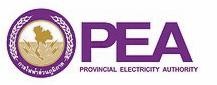 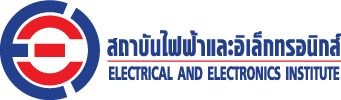 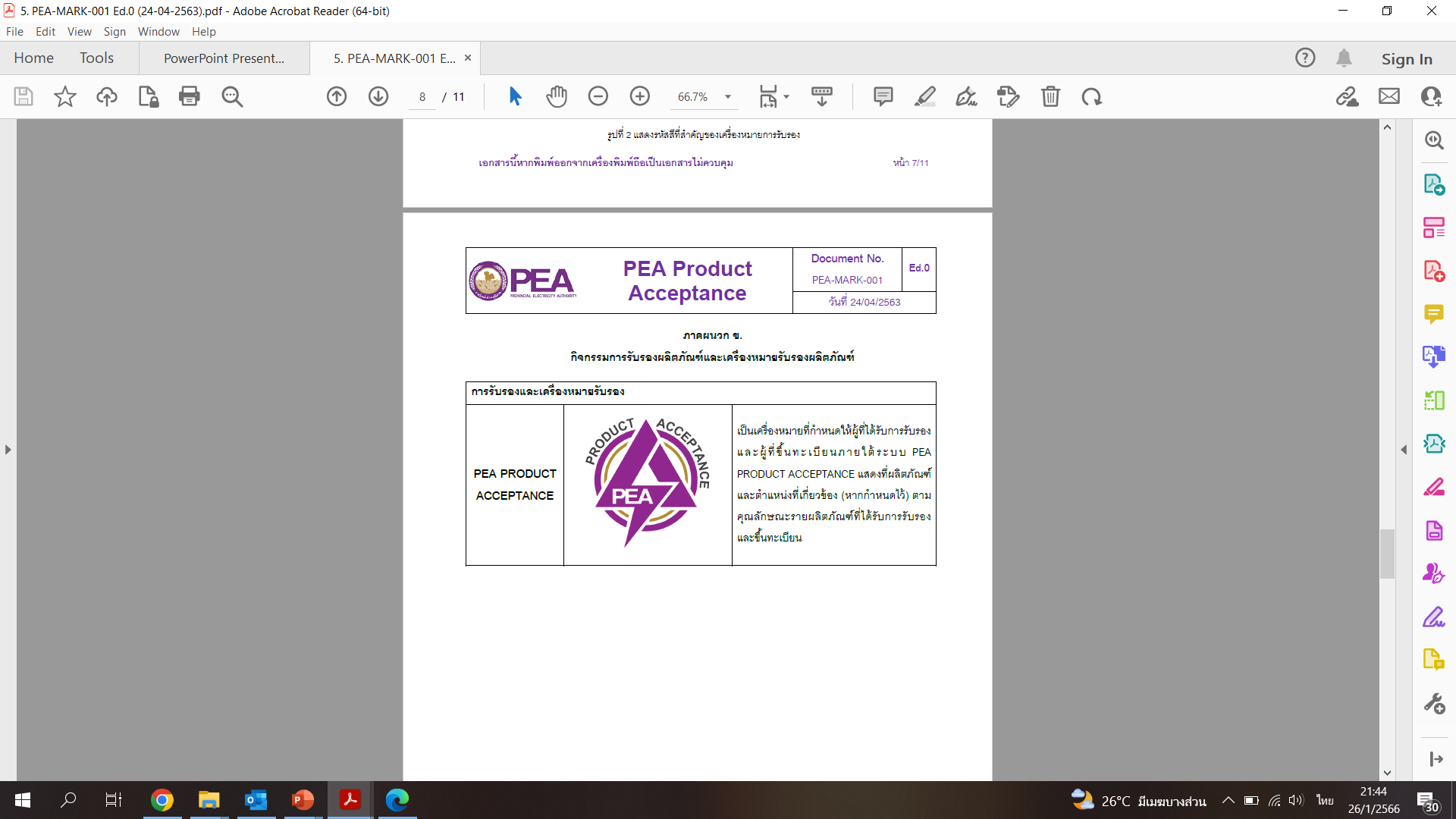 3.การออกแบบผลิตภัณฑ์และ/หรือกระบวนการผลิต
3.1 
ในการออกแบบผลิตภัณฑ์ และ/หรือ กระบวนการผลิต
ครอบคลุมถึงผู้มีส่วนได้ส่วนเสียทั้งหมดที่ได้รับผลกระทบและห่วงโซ่การส่งมอบขององค์กรตามความเหมาะสม อาทิเช่น การ จัดให้มีกิจกรรมที่ต้องระดมความคิดจากหลากหลายสายงานอย่างน้อยต้องครอบคลุมกิจกรรมดังต่อไปนี้
3.1.1 การบริหารโครงการ
3.1.2 กิจกรรมการออกแบบผลิตภัณฑ์ และ/หรือ กระบวนการผลิต
3.1.3 การพัฒนาและทบทวนการวิเคราะห์ความเสี่ยงของการออกแบบผลิตภัณฑ์ และ/หรือ 
           กระบวนการผลิตรวมทั้ง การดำเนินการลดความเสี่ยงที่มีแนวโน้มจะเกิดขึ้น
3.1.4 การพัฒนาและทบทวนการวิเคราะห์ความเสี่ยงของกระบวนการผลิต    
          (ตัวอย่างเช่น FMEA ผังการไหลของกระบวนการ แผนควบคุม และวิธีการปฏิบัติงาน)
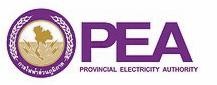 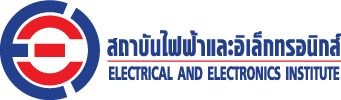 (ตัวอย่าง: ประเภท FMEA)
ประเภท FMEA ในกิจกรรมต่างๆ
1. Concept FMEA (มองในเชิงแนวคิด)
1. Concept FMEA (มองในเชิงแนวคิด)
2. System FMEA (มองในเชิงฟังก์ชัน)
2. System FMEA (มองในเชิงฟังก์ชัน)
3. Design FMEA (มองในเชิงการออกแบบ)
3. Design FMEA (มองในเชิงการออกแบบ)
4. Process FMEA (มองในเชิงการผลิต)
4. Process FMEA (มองในเชิงการผลิต)
5. Machinery FMEA (มองในเชิงเครื่องจักรที่ใช้ในการผลิต)
5. Machinery FMEA (มองในเชิงเครื่องจักรที่ใช้ในการผลิต)
6. Supplier FMEA (มองในเชิงผู้ส่งมอบวัตถุดิบที่ใช้นำมาผลิต)
6. Supplier FMEA (มองในเชิงผู้ส่งมอบวัตถุดิบที่ใช้นำมาผลิต)
7. Service FMEA (มองในเชิงการให้บริการหลังการขาย)
7. Service FMEA (มองในเชิงการให้บริการหลังการขาย)
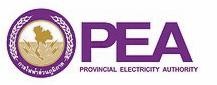 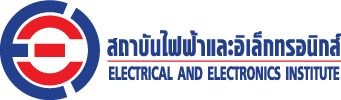 (ตัวอย่าง: FMEA ผังการไหลของกระบวนการ แผนควบคุม และวิธีการปฏิบัติงาน)
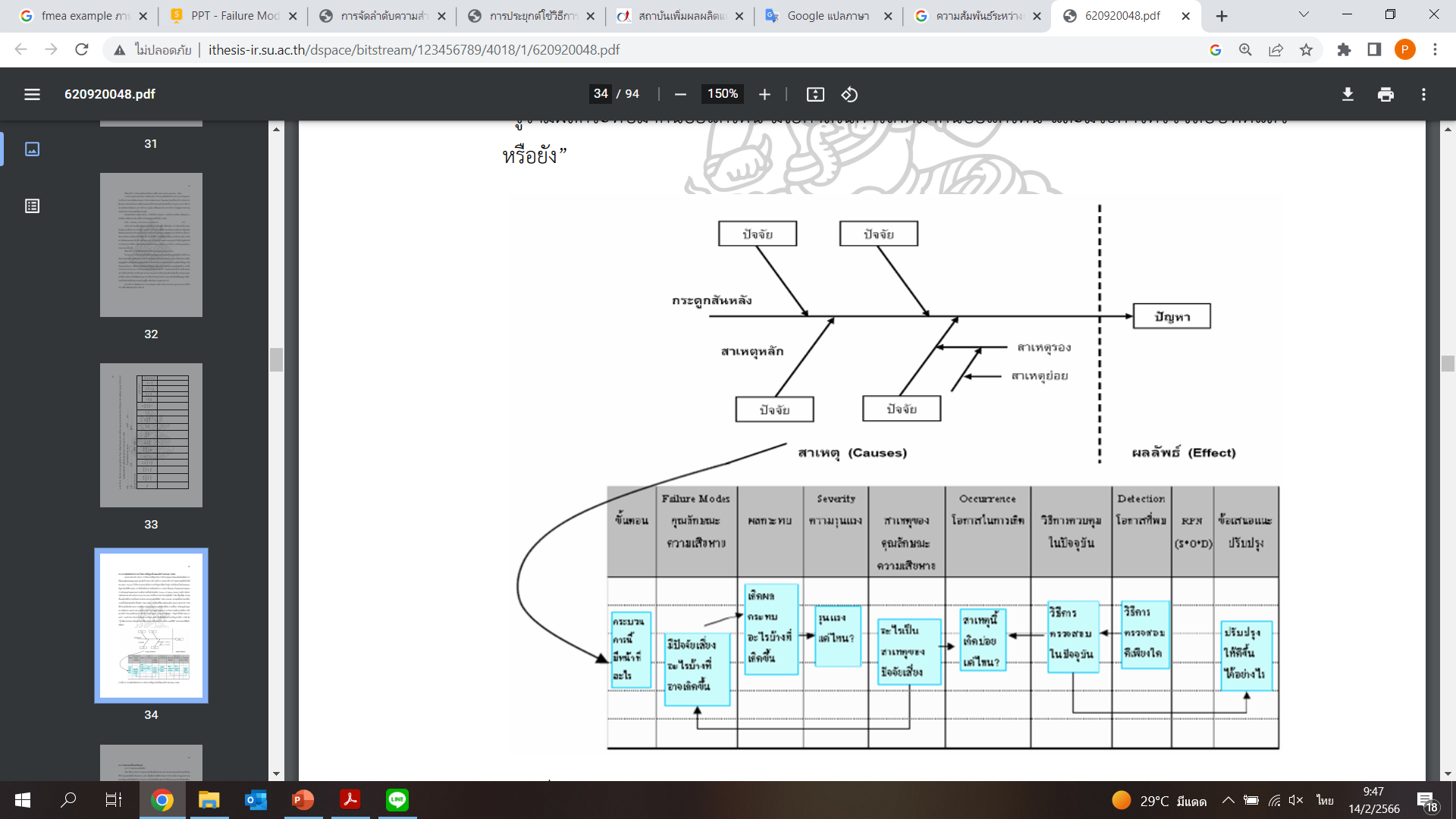 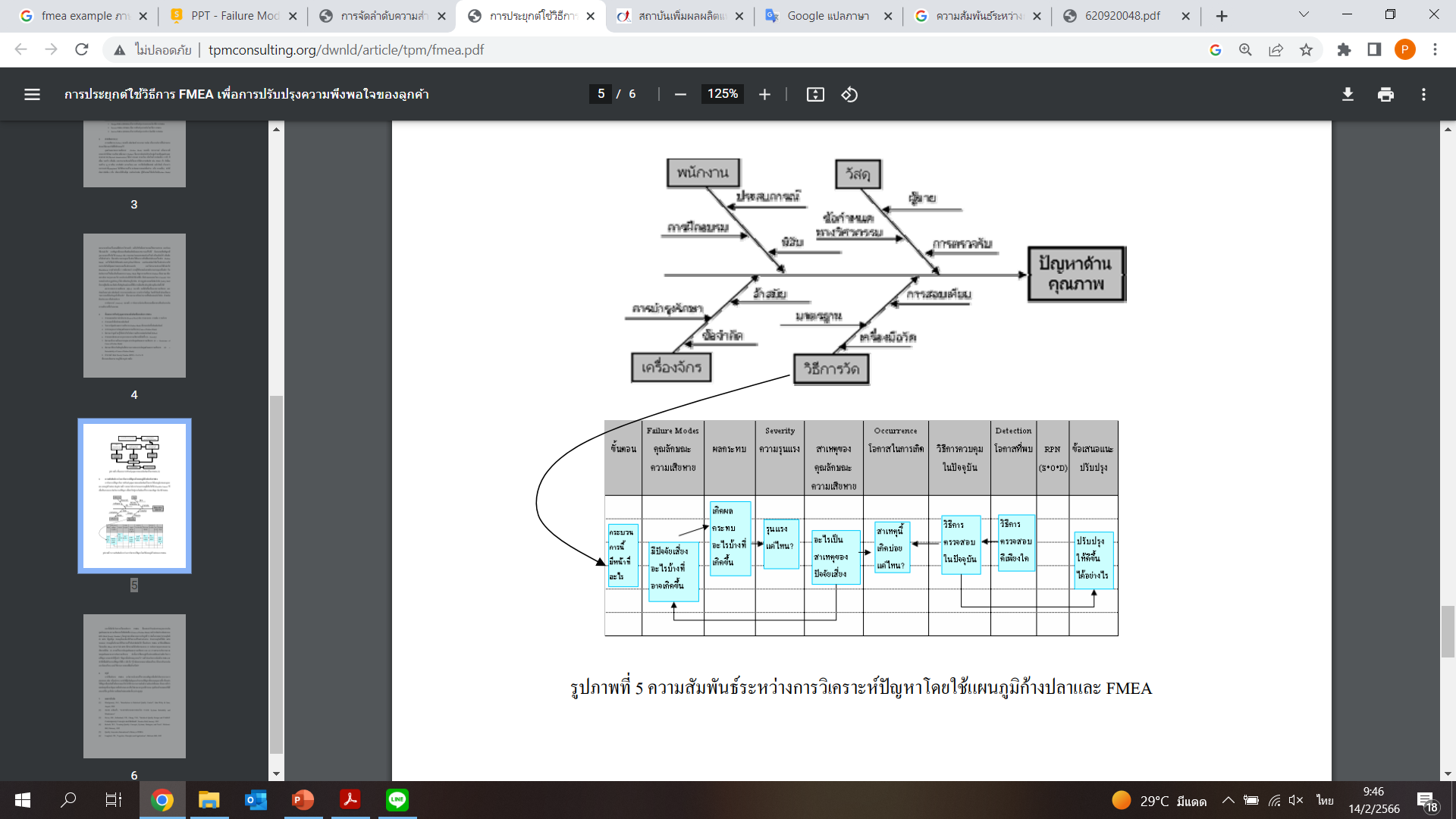 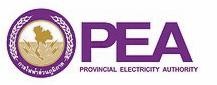 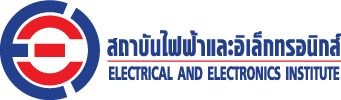 (ตัวอย่าง: FMEA ผังการไหลของกระบวนการ แผนควบคุม และวิธีการปฏิบัติงาน)
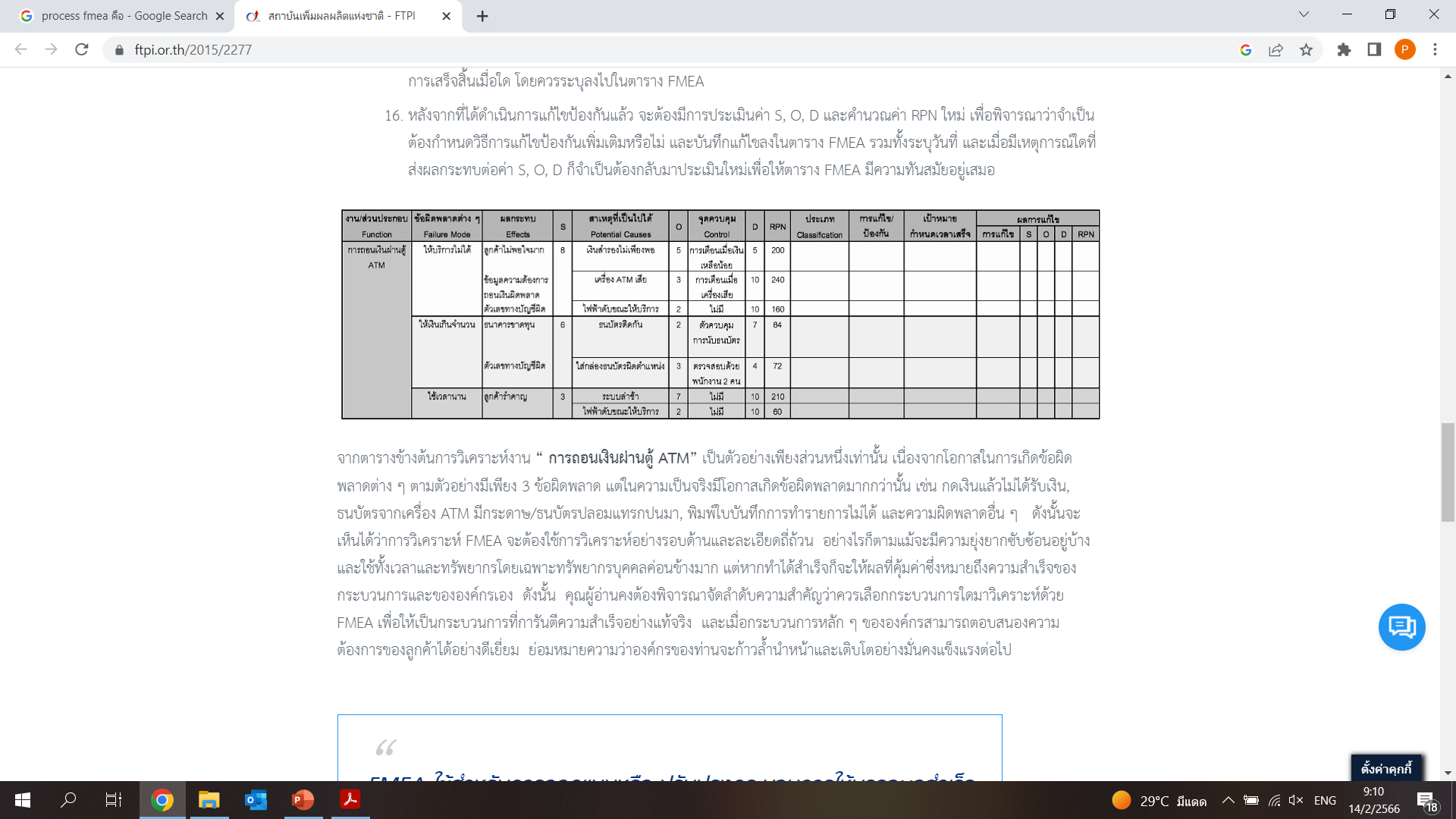 กิจกรรมเพื่อการปรับปรุง
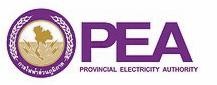 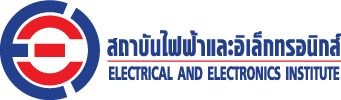 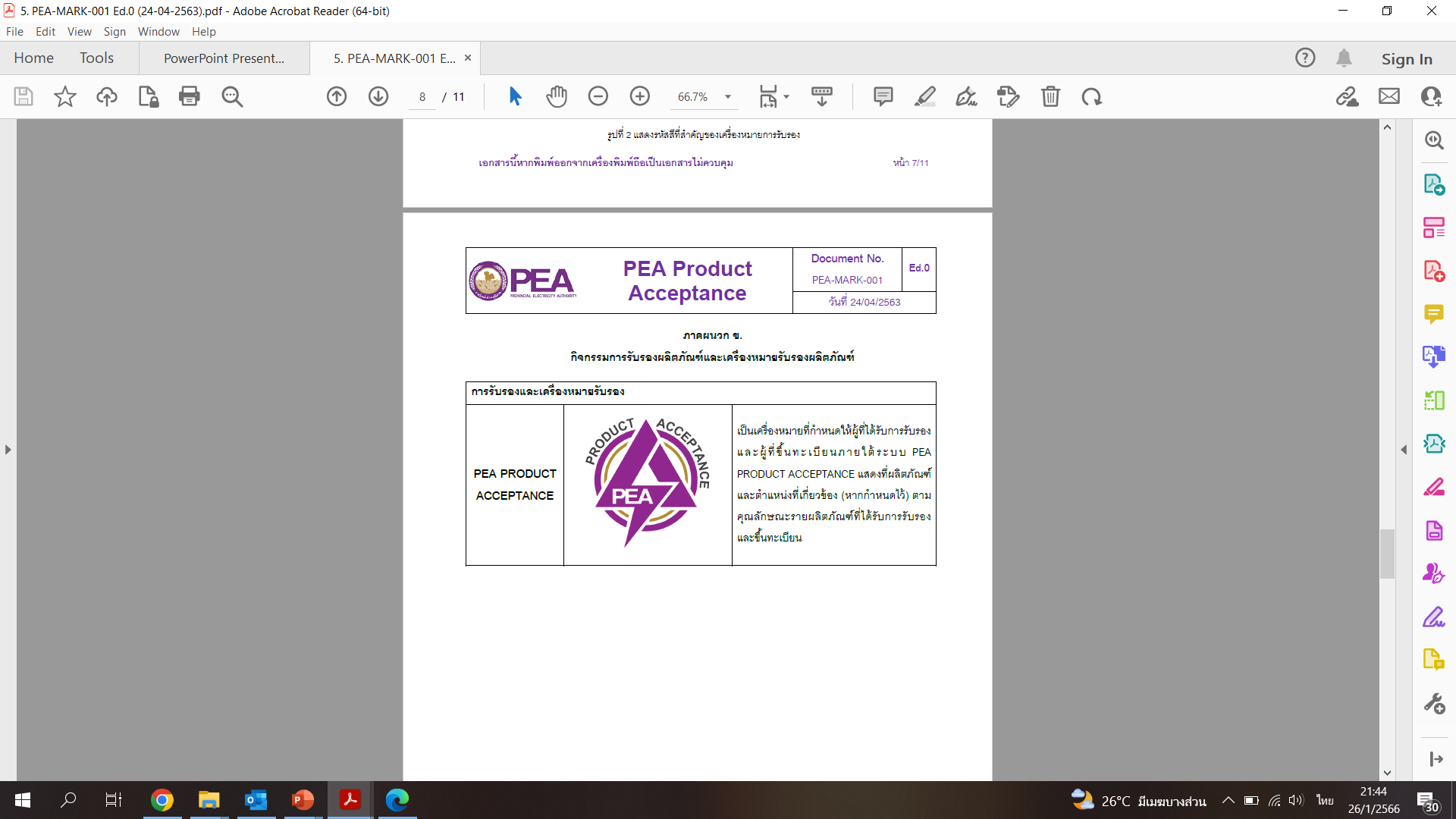 3.การออกแบบผลิตภัณฑ์และ/หรือกระบวนการผลิต
3.2 
องค์กรต้องระบุและทบทวนข้อกำหนดของปัจจัยนำเข้า
โดยต้องจัดทำเป็นข้อมูลเอกสารซึ่งจะครอบคลุมถึงสิ่งเหล่านี้เป็นอย่างน้อย
3.2.1 ข้อมูลผลลัพธ์ของผลิตภัณฑ์ตามที่ได้ออกแบบ รวมถึงคุณลักษณะพิเศษ
3.2.2 เป้าหมายด้านผลิตภาพ ความสามารถของกระบวนการ ระยะเวลา และต้นทุน
3.2.3 ทางเลือกของเทคโนโลยีที่ใช้ในการผลิต
3.2.4 ข้อกำหนดพิเศษของ กฟภ.(ถ้ามี)
3.2.5 ประสบการณ์จากการพัฒนาการออกแบบผลิตภัณฑ์ และ/หรือ กระบวนการที่ผ่านมา
3.2.6 วัตถุดิบใหม่
3.2.7 ข้อกำหนดของการเคลื่อนย้ายผลิตภัณฑ์และการยศาสตร์
3.2.8 การออกแบบเพื่อง่ายต่อการผลิตและการออกแบบเพื่อง่ายต่อการประกอบ
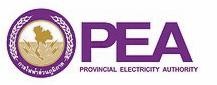 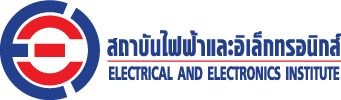 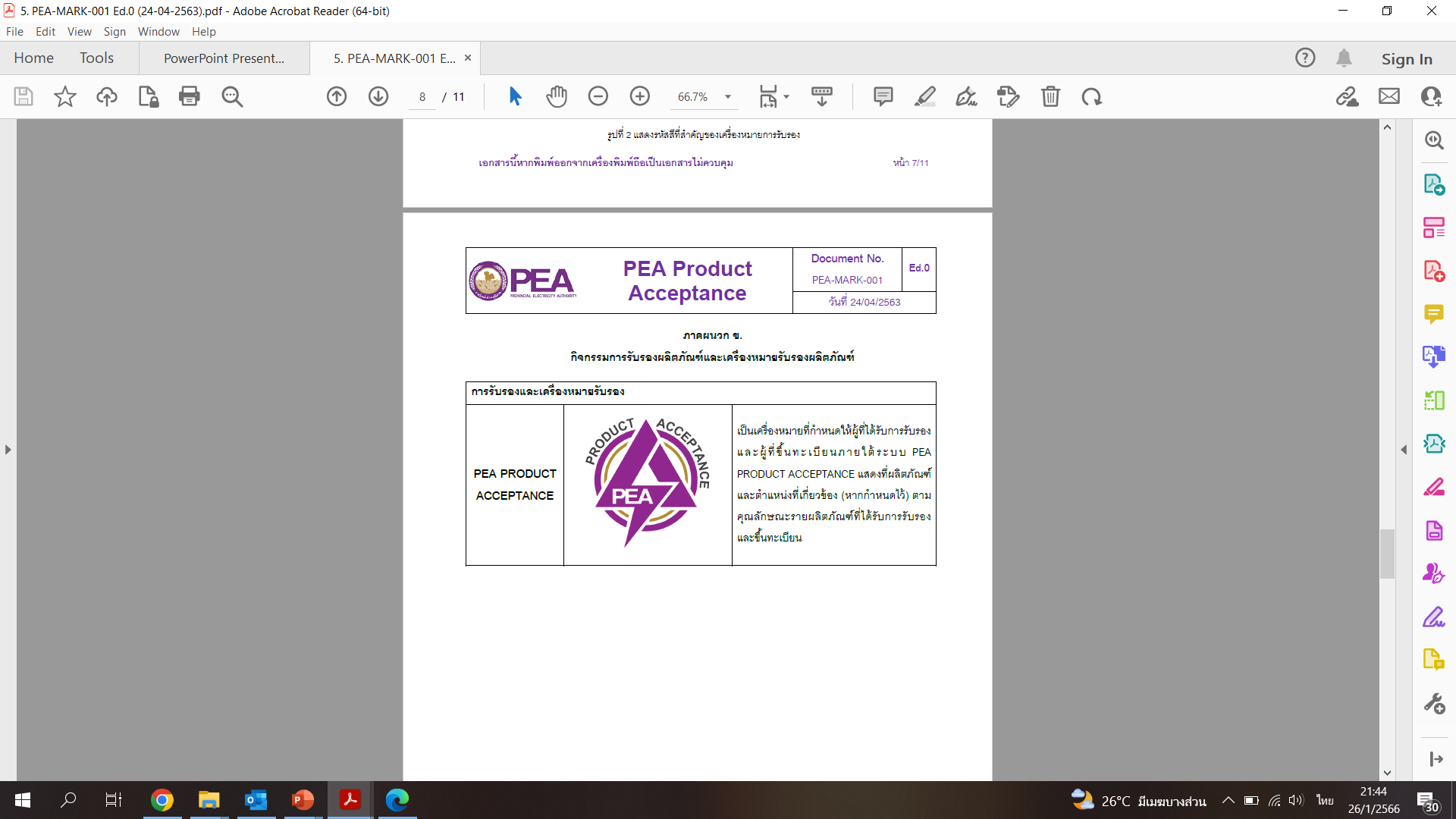 3.การออกแบบผลิตภัณฑ์และ/หรือกระบวนการผลิต
3.3
กรณีที่มีคุณลักษณะพิเศษของผลิตภัณฑ์
ต้องจัดการกระบวนการเป็นข้อมูลเอกสาร และดำเนินการเพื่อระบุคุณลักษณะพิเศษรวมถึงคุณลักษณะพิเศษที่กำหนดโดย กฟภ. โดยการวิเคราะห์ความเสี่ยงที่ต้องดำเนินการโดยต้องครอบคลุมถึงสิ่งต่างๆ ต่อไปนี้
3.3.1 ระบุคุณลักษณะพิเศษทั้งหมดอยู่ในรูปแบบวิศวกรรม (ตามความจำเป็น) การวิเคราะห์
           ความเสี่ยง (เช่น FMEA) 
แผนควบคุมมาตรฐานการทำงาน และ/หรือ 
เอกสารขั้นตอนการปฏิบัติงานสำหรับพนักงาน 
การชี้บ่งคุณลักษณะพิเศษด้วยเครื่องหมายเฉพาะและถูกถ่ายทอดไปสู่ข้อมูลเอกสารเหล่านี้
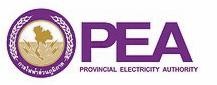 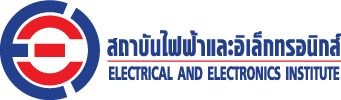 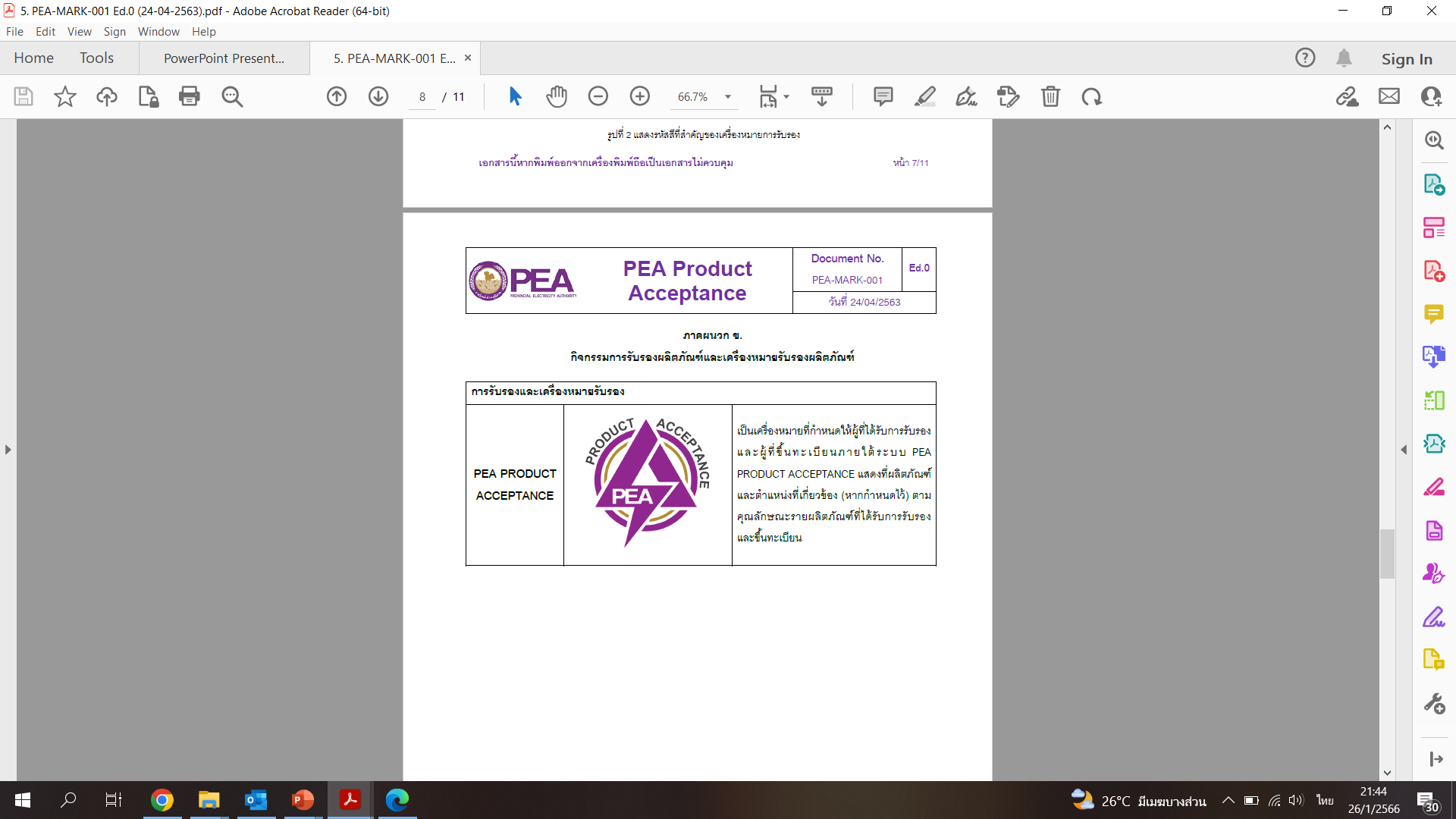 3.การออกแบบผลิตภัณฑ์และ/หรือกระบวนการผลิต
3.3
กรณีที่มีคุณลักษณะพิเศษของผลิตภัณฑ์
3.3.2 การสร้างกลยุทธ์ในการควบคุมและเฝ้าติดตาม
           คุณลักษณะพิเศษของผลิตภัณฑ์และกระบวนการผลิต
3.3.3 ผลการดำเนินการในข้อ 1 และ 2 อาจจำเป็นต้องขออนุมัติ กฟภ. 
           ก่อนดำเนินการในกรณีที่มีการร้องขอจาก กฟภ.
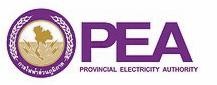 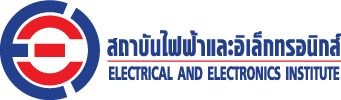 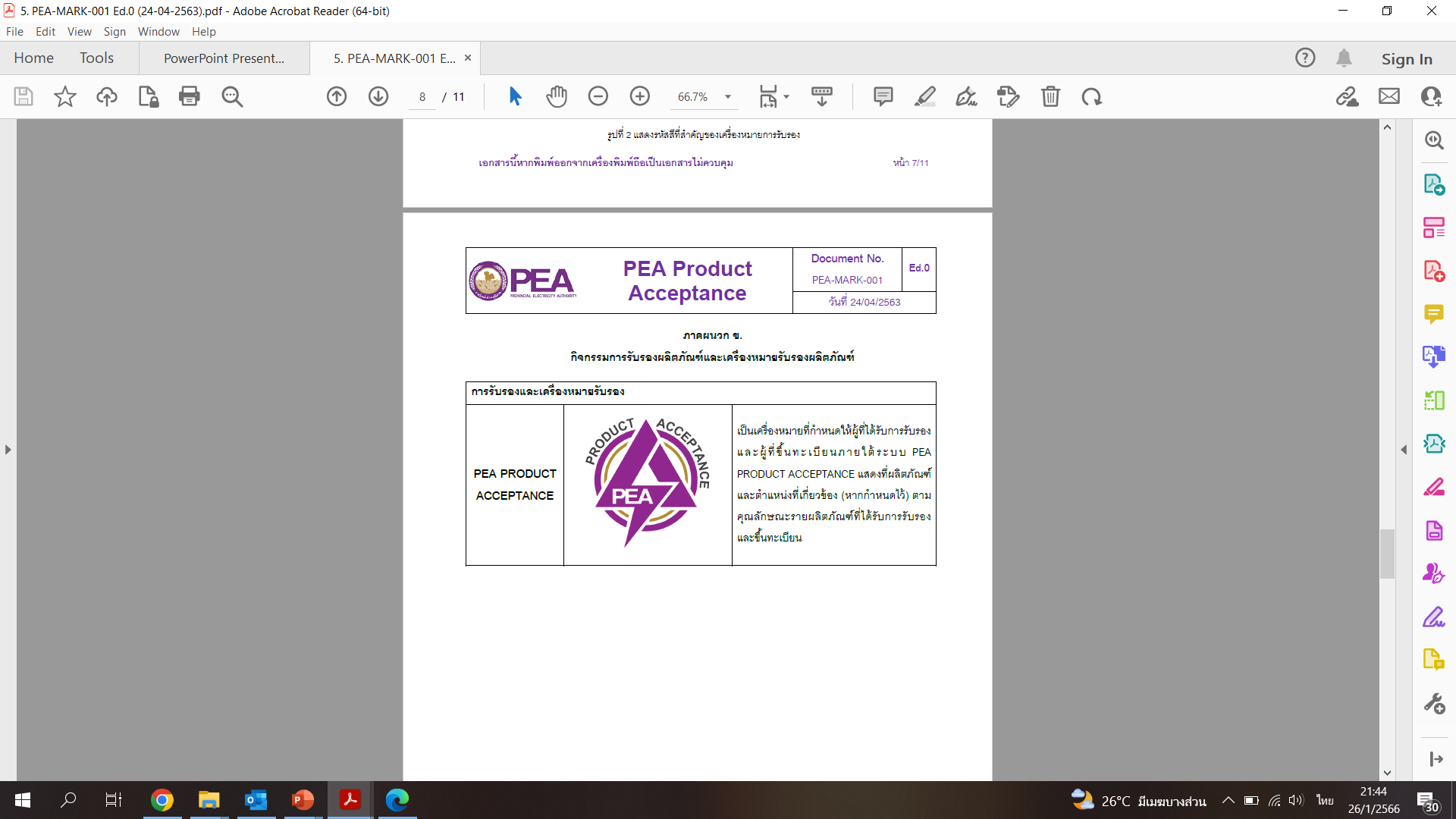 3.การออกแบบผลิตภัณฑ์และ/หรือกระบวนการผลิต
3.4 
องค์กรต้องควบคุมการออกแบบและการพัฒนากระบวนการผลิต
3.4.1 ผลลัพธ์ที่ต้องการของ กฟภ. สามารถทำให้สำเร็จได้
           ตามที่กำหนดไว้
3.4.2 มีการดำเนินการทบทวน (reviews) เพื่อการประเมินความสามารถของผลการ
         ออกแบบ และพัฒนากระบวนการเพื่อให้ตอบสนองความต้องการได้
3.4.3 มีกิจกรรมการตรวจสอบ (verify) เพื่อให้แน่ใจว่าการออกแบบ และพัฒนากระบวนการ
         ได้มีผลตอบสนองที่สอดคล้องกับข้อมูลตามความต้องการ
3.4.4 มีกิจกรรมการทวนสอบ (Validate) ที่ดำเนินการเพื่อให้แน่ใจว่าผลิตภัณฑ์ที่ได้นั้นได้
         ตอบสนองความต้องการสำหรับการใช้งานตามที่กำหนดหรือตามที่ตั้งใจไว้
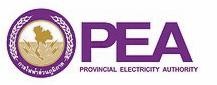 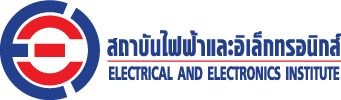 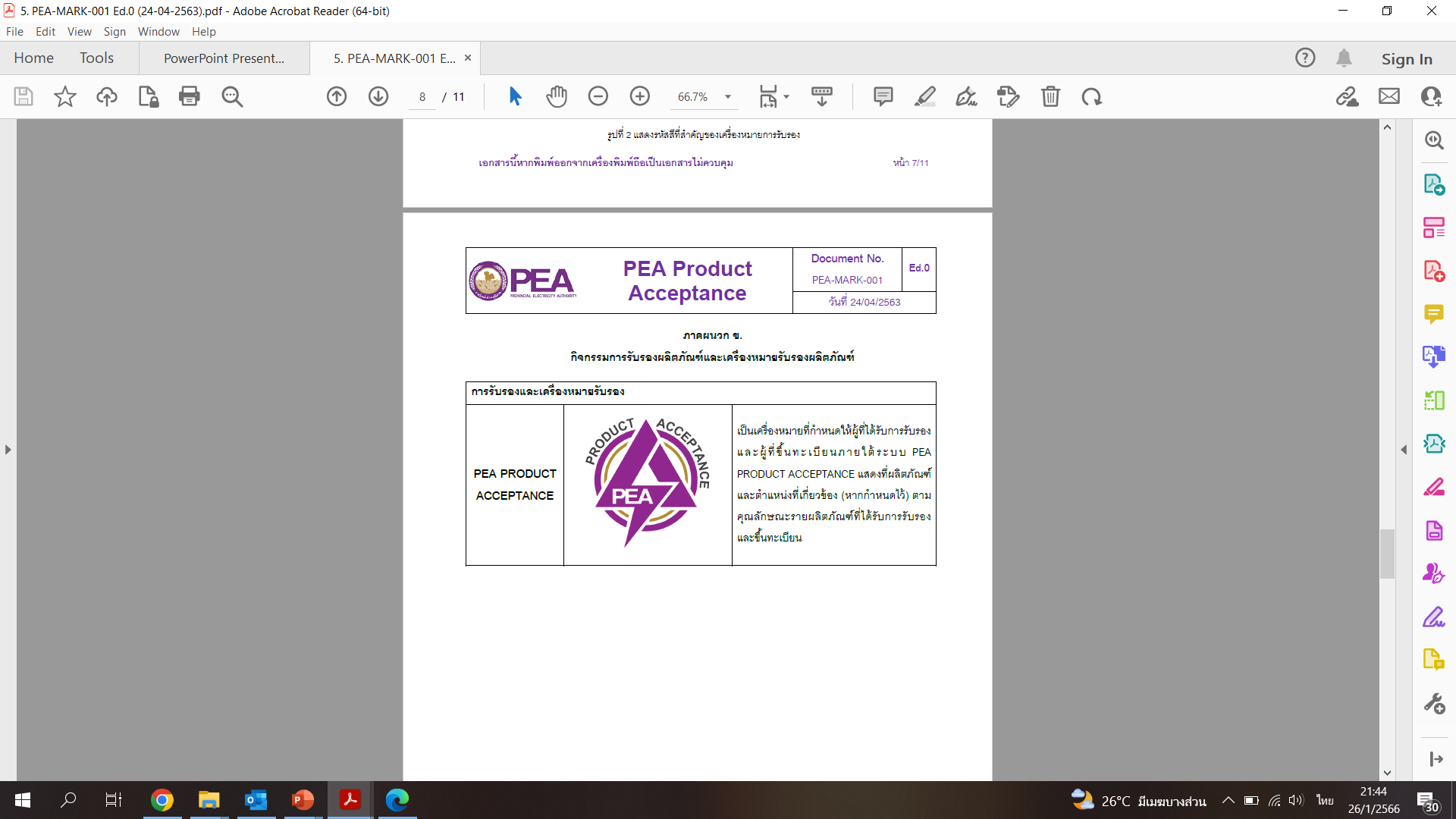 3.การออกแบบผลิตภัณฑ์และ/หรือกระบวนการผลิต
3.4 
องค์กรต้องควบคุมการออกแบบและการพัฒนากระบวนการผลิต
3.4.5 การกระทำใดๆ ที่จำเป็นเพื่อแก้ไขปัญหาที่พบในระหว่างการทบทวน 
         ตรวจสอบและการทวนสอบ
3.4.6 ข้อมูลเอกสารของกิจกรรมเหล่านี้จะต้องถูกจัดเก็บไว้
หมายเหตุ : การออกแบบ การทบทวน การปรับปรุง การตรวจสอบ และการทดสอบ ที่มีวัตถุประสงค์ที่ แตกต่างกัน สามารถ ดำเนินการแยกหรือร่วมกันได้ตามความเหมาะสมของผลิตภัณฑ์
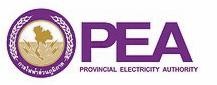 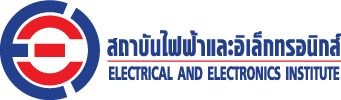 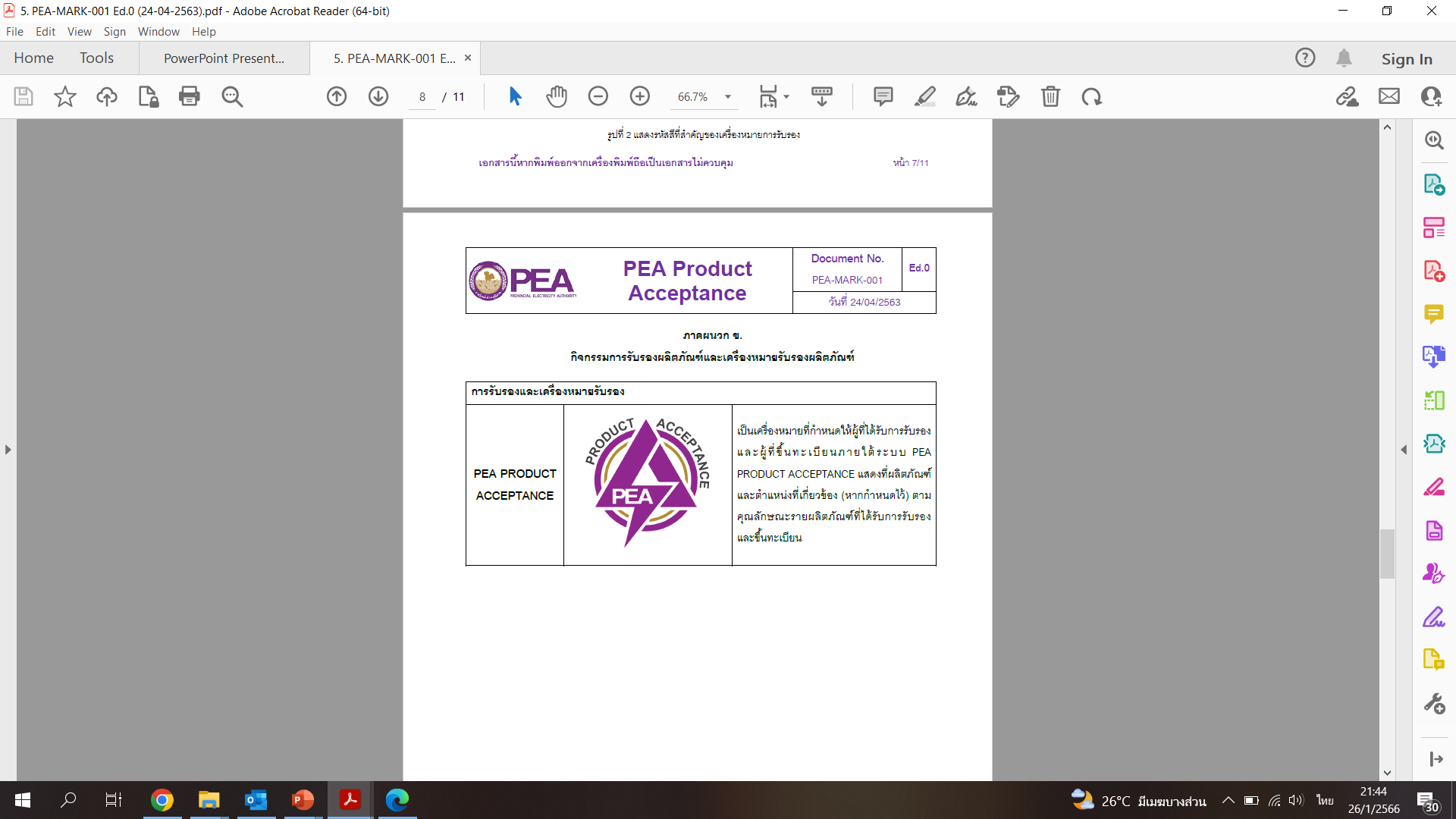 3.การออกแบบผลิตภัณฑ์และ/หรือกระบวนการผลิต
3.5
ตัวชี้วัดในแต่ละขั้นตอนการออกแบบและพัฒนากระบวนการผลิต
จะต้องถูกกำหนด วิเคราะห์และรายงานผลสรุป เพื่อเป็นหัวข้อหนึ่งของข้อมูลนำเข้าสำหรับการทบทวนของฝ่ายบริหาร เมื่อ กฟภ. ร้องขอ ต้องรายงานตัวชี้วัดของกิจกรรม และกระบวนการในขั้นตอนที่กฟภ. กำหนดหรือตามที่ตกลงกับ กฟภ.
หมายเหตุ : ตัวชี้วัดเหล่านี้อาจรวมถึงความเสี่ยงด้านคุณภาพ ต้นทุน ระยะเวลา และตัวชี้วัดอื่นๆ ตามความเหมาะสม
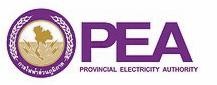 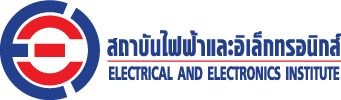 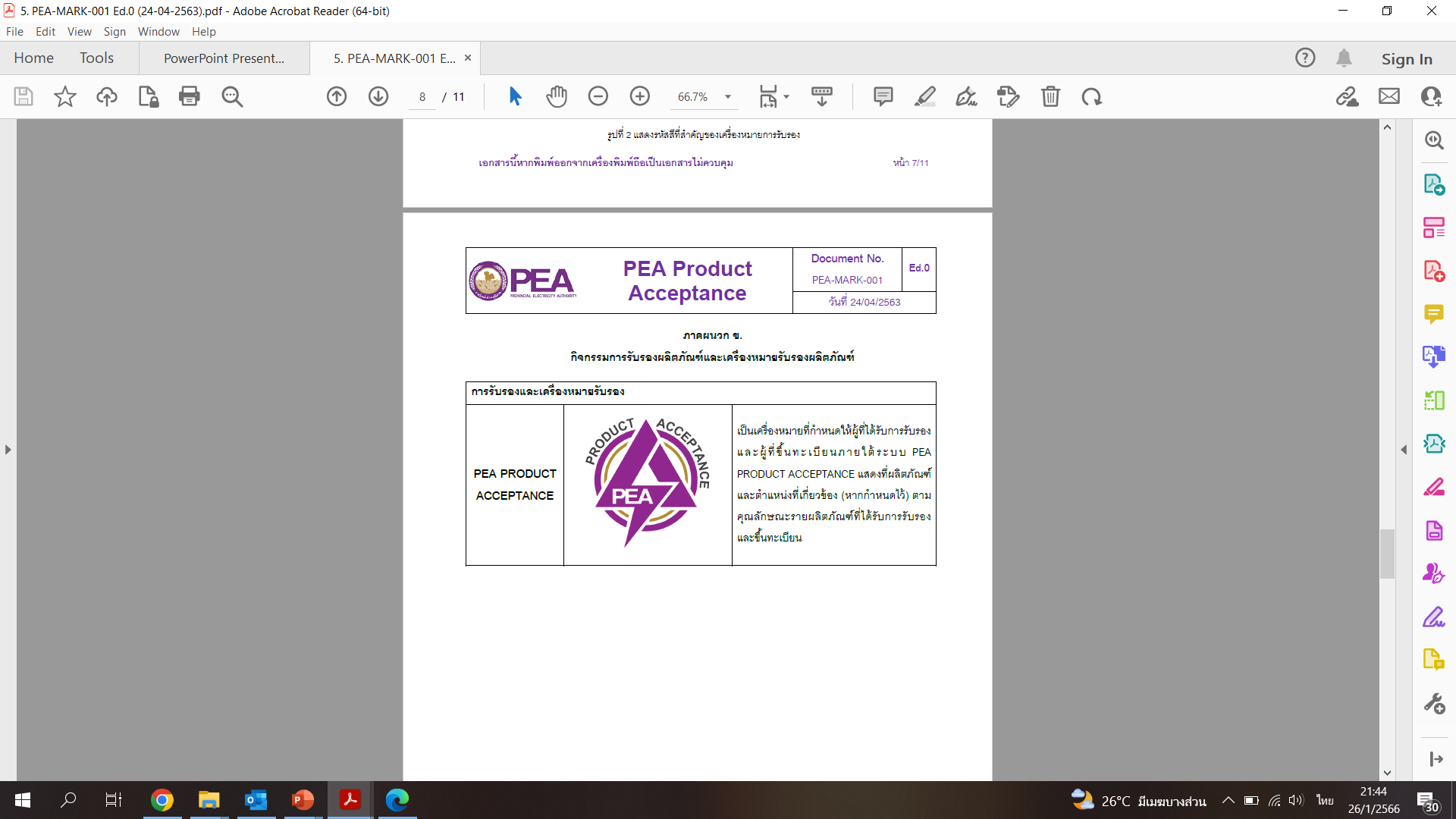 3.การออกแบบผลิตภัณฑ์และ/หรือกระบวนการผลิต
3.6
ผลลัพธ์จากการออกแบบกระบวนการผลิตจะต้องอยู่ในลักษณะที่เอื้อต่อการทวนสอบ
3.7
องค์กรต้องทวนสอบผลลัพธ์นี้เทียบกับข้อกำหนดของปัจจัยนำเข้า
3.7.1 สเปก และแบบวิศวกรรม
3.7.2 คุณลักษณะพิเศษของผลิตภัณฑ์และกระบวนการผลิต
3.7.3 การระบุตัวแปรปัจจัยนำเข้าที่มีผลกระทบต่อคุณลักษณะ
3.7.4 เครื่องมือและอุปกรณ์สำหรับการผลิตและการควบคุมรวมถึง 
         การศึกษาความสามารถของอุปกรณ์และกระบวนการ
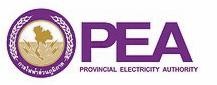 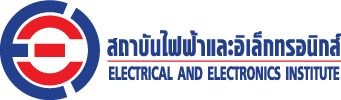 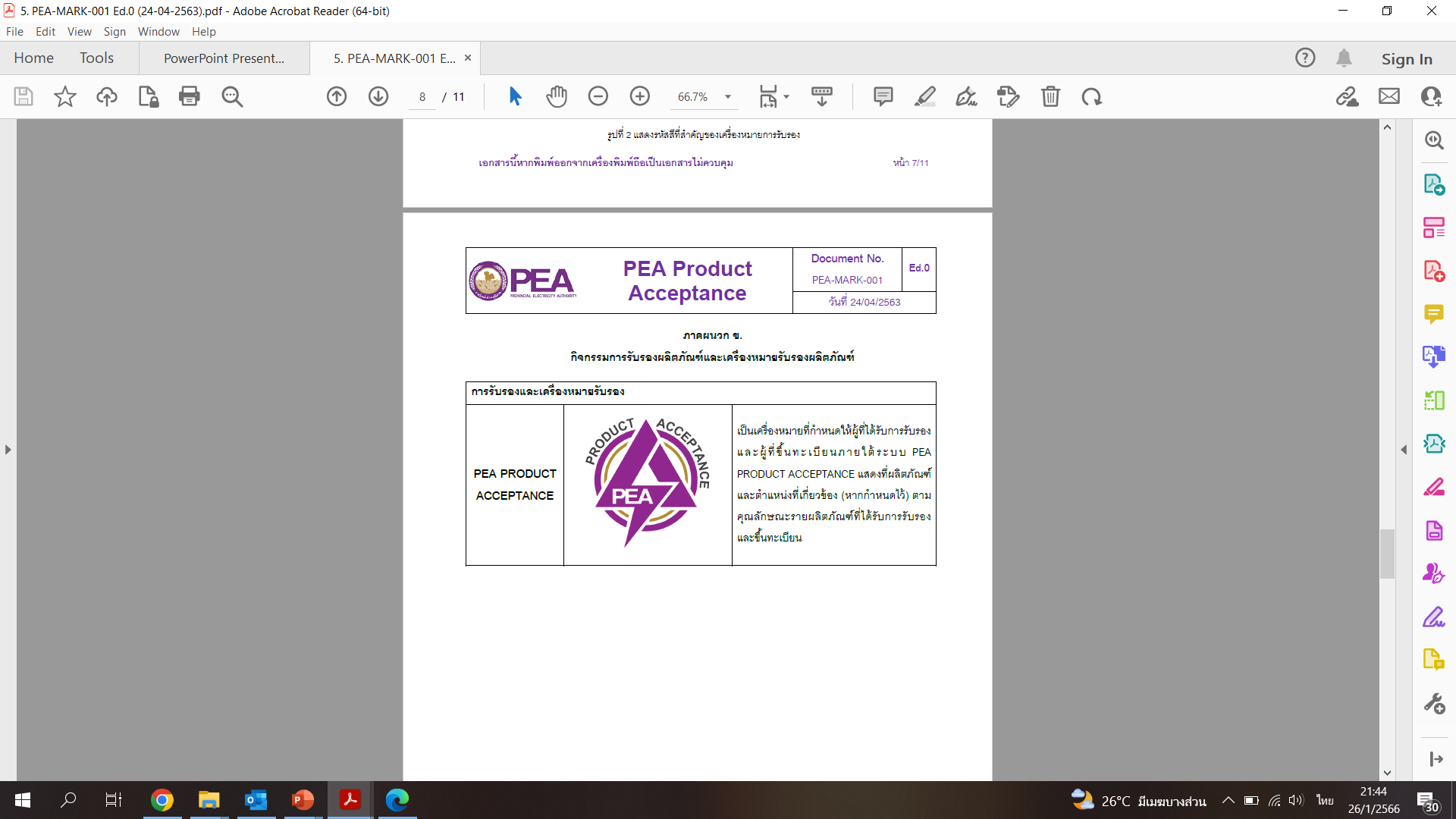 3.การออกแบบผลิตภัณฑ์และ/หรือกระบวนการผลิต
3.7
องค์กรต้องทวนสอบผลลัพธ์นี้เทียบกับข้อกำหนดของปัจจัยนำเข้า
3.7.5 ผังการไหลและ/หรือแผนผังแสดงตำแหน่งกระบวนการผลิตรวมถึงการเชื่อมโยง
         ระหว่างผลิตภัณฑ์ กระบวนการเครื่องมือกับผังการไหลและหรือแผนผังดังกล่าว
3.7.6 การวิเคราะห์กำลังการผลิต
3.7.7 การวิเคราะห์ความเสี่ยง หรือ FMEA ของกระบวนการผลิต
3.7.8 แผนการบำรุงรักษาและวิธีการปฏิบัติ
3.7.9 แผนควบคุม
3.7.10 มาตรฐานการทำงานและวิธีปฏิบัติ
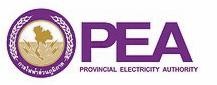 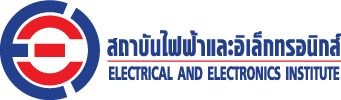 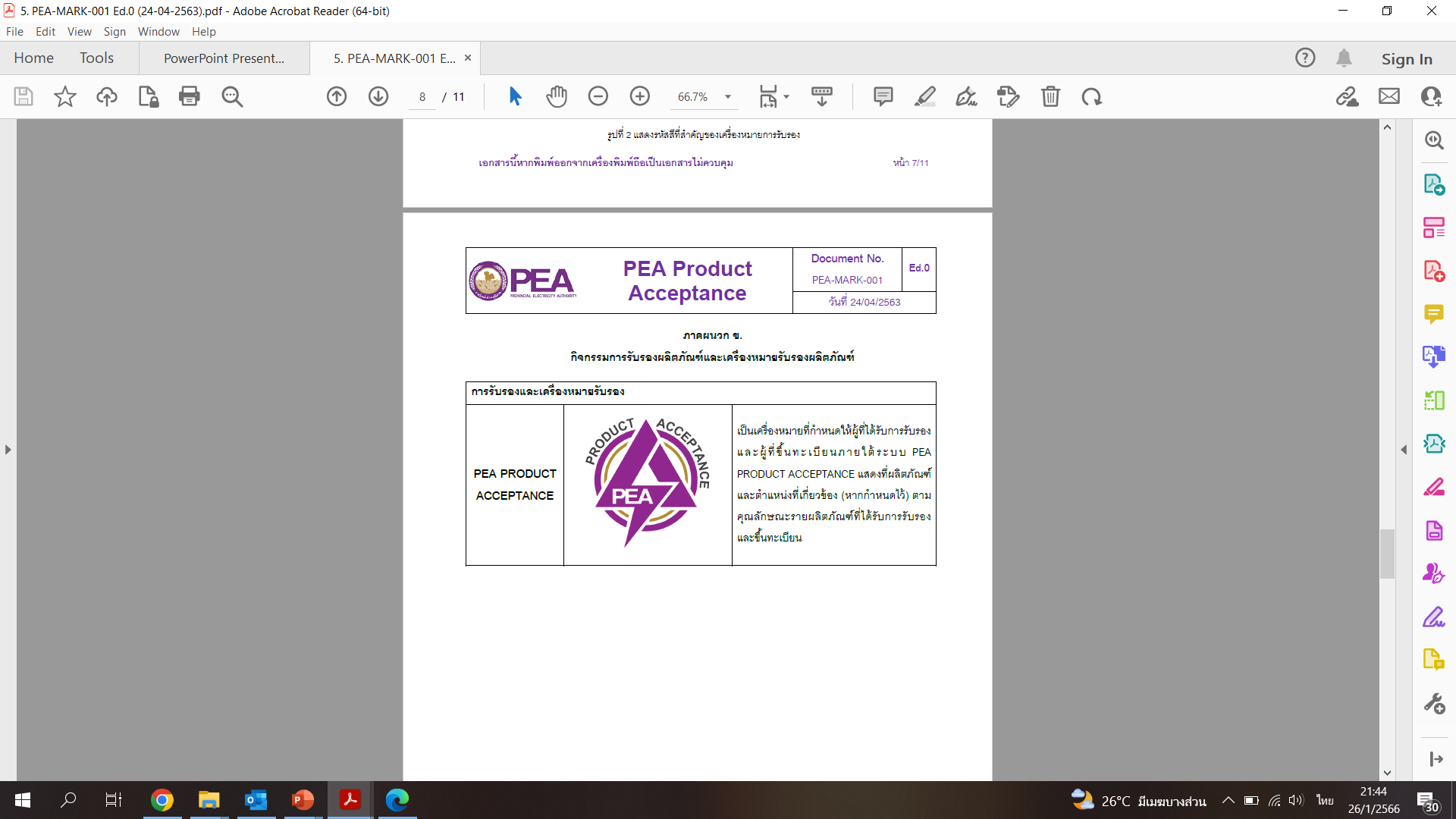 3.การออกแบบผลิตภัณฑ์และ/หรือกระบวนการผลิต
3.7
องค์กรต้องทวนสอบผลลัพธ์นี้เทียบกับข้อกำหนดของปัจจัยนำเข้า
3.7.11 เกณฑ์การยอมรับที่ใช้ในการอนุมัติกระบวนการ
3.7.12 ข้อมูลด้านคุณภาพ ความน่าเชื่อถือ ความสามารถในการซ่อมบำรุง และความ
           สามารถในการวัดค่า
3.7.13 ผลของการชี้บ่งและทวนสอบระบบการป้องกันข้อผิดพลาด ตามความเหมาะสม
3.7.14 วิธีการในการตรวจจับ ตอบกลับ และการแก้ไขเบื้องต้นที่รวดเร็ว เมื่อเกิดความไม่
           เป็นไปตามข้อกำหนดของ ผลิตภัณฑ์และกระบวนการผลิต
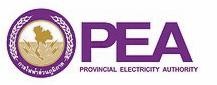 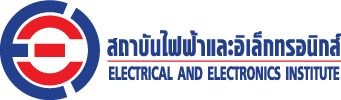 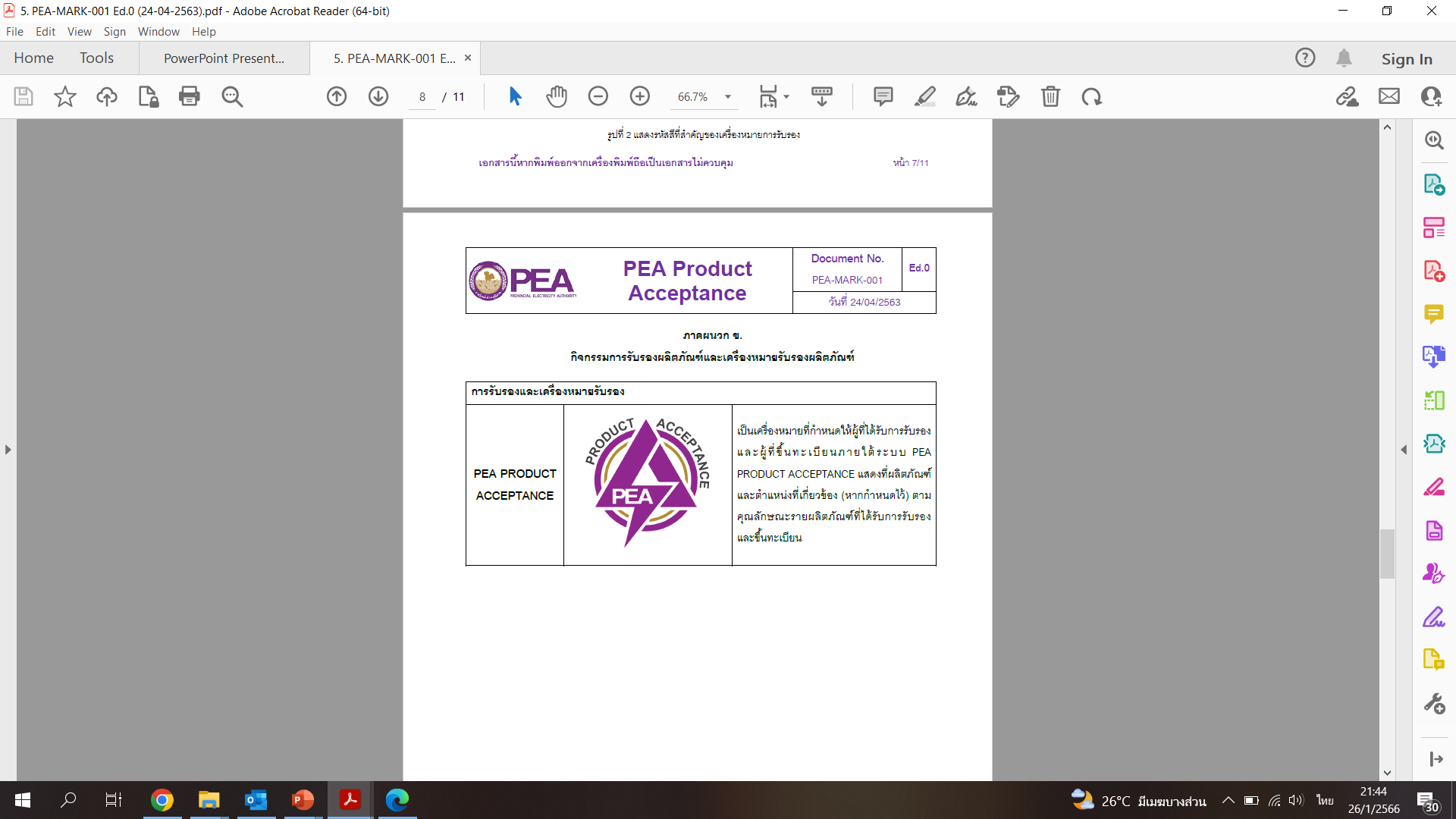 3.การออกแบบผลิตภัณฑ์และ/หรือกระบวนการผลิต
3.8 
ถ้ามีการเปลี่ยนแปลงกระบวนการผลิต
3.8.1 การเปลี่ยนแปลงในกระบวนการผลิต
3.8.2 ผลของการทบทวนการเปลี่ยนแปลง
3.8.3 การอนุมัติการเปลี่ยนแปลง ซึ่งรวมถึงกรณีการเปลี่ยนแปลงที่ต้อง
         อนุมัติ จาก กฟภ.ก่อน
3.8.4 การดำเนินการเพื่อป้องกันไม่ให้เกิดผลกระทบต่อคุณภาพผลิตภัณฑ์
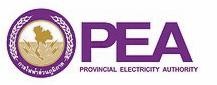 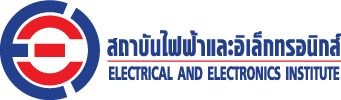 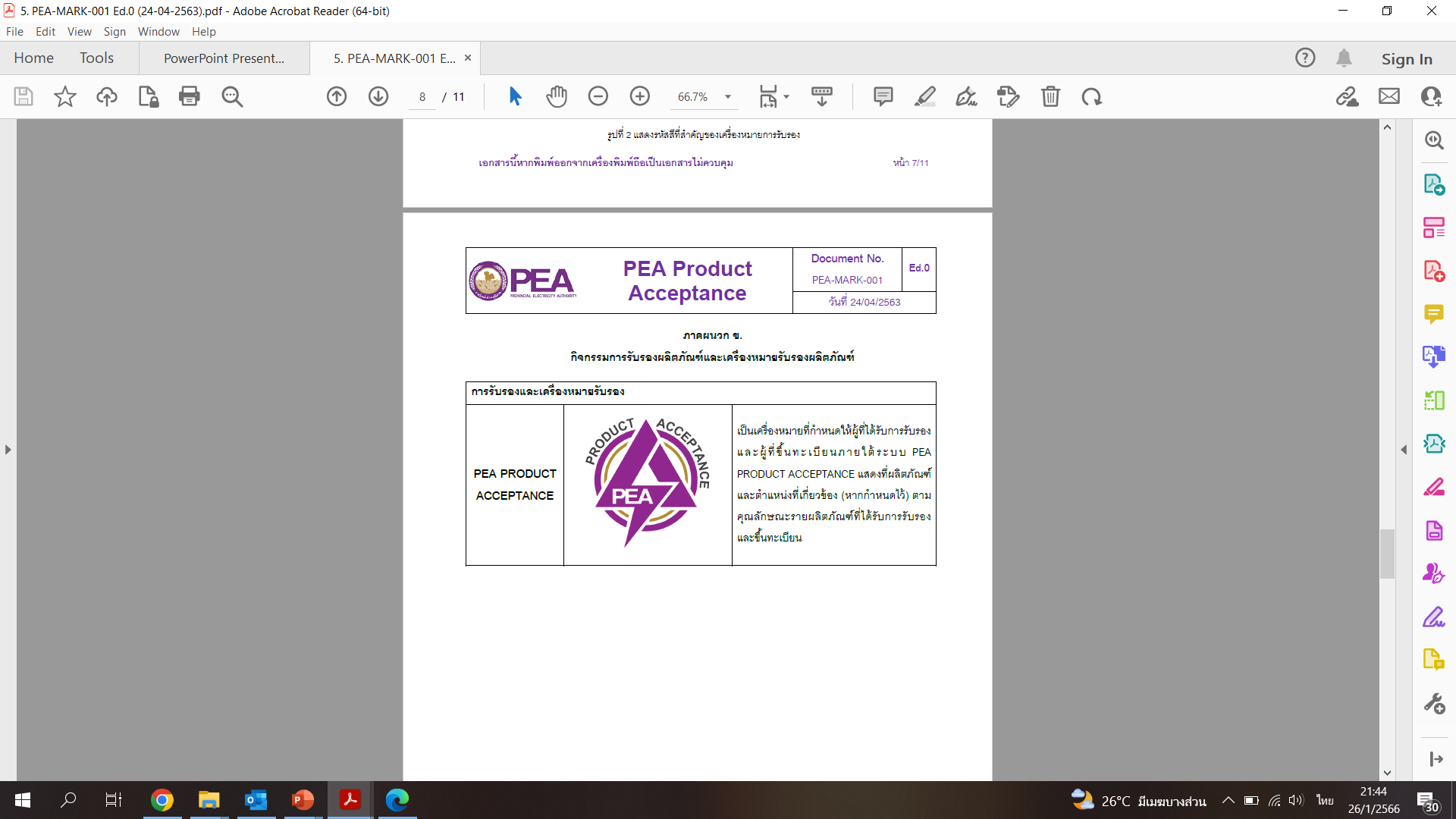 3.การออกแบบผลิตภัณฑ์และ/หรือกระบวนการผลิต
3.9
องค์กรต้องประเมินการเปลี่ยนแปลงของการออกแบบหลังจากการอนุมัติผลิตภัณฑ์ครั้งแรก
รวมถึงการเปลี่ยนแปลงที่เสนอโดยองค์กรหรือผู้ส่งมอบขององค์กร
3.10
สำหรับผลกระทบ
ต่อการประกอบ รูปลักษณ์ หน้าที่การใช้งาน สมรรถนะ และ/หรือความทนทาน ต้องทดสอบยืนยัน การเปลี่ยนแปลงดังกล่าวเทียบกับข้อกำหนดของ กฟภ. และผ่านการอนุมัติภายในก่อนที่จะดำเนินการผลิต
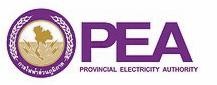 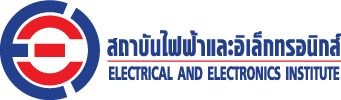 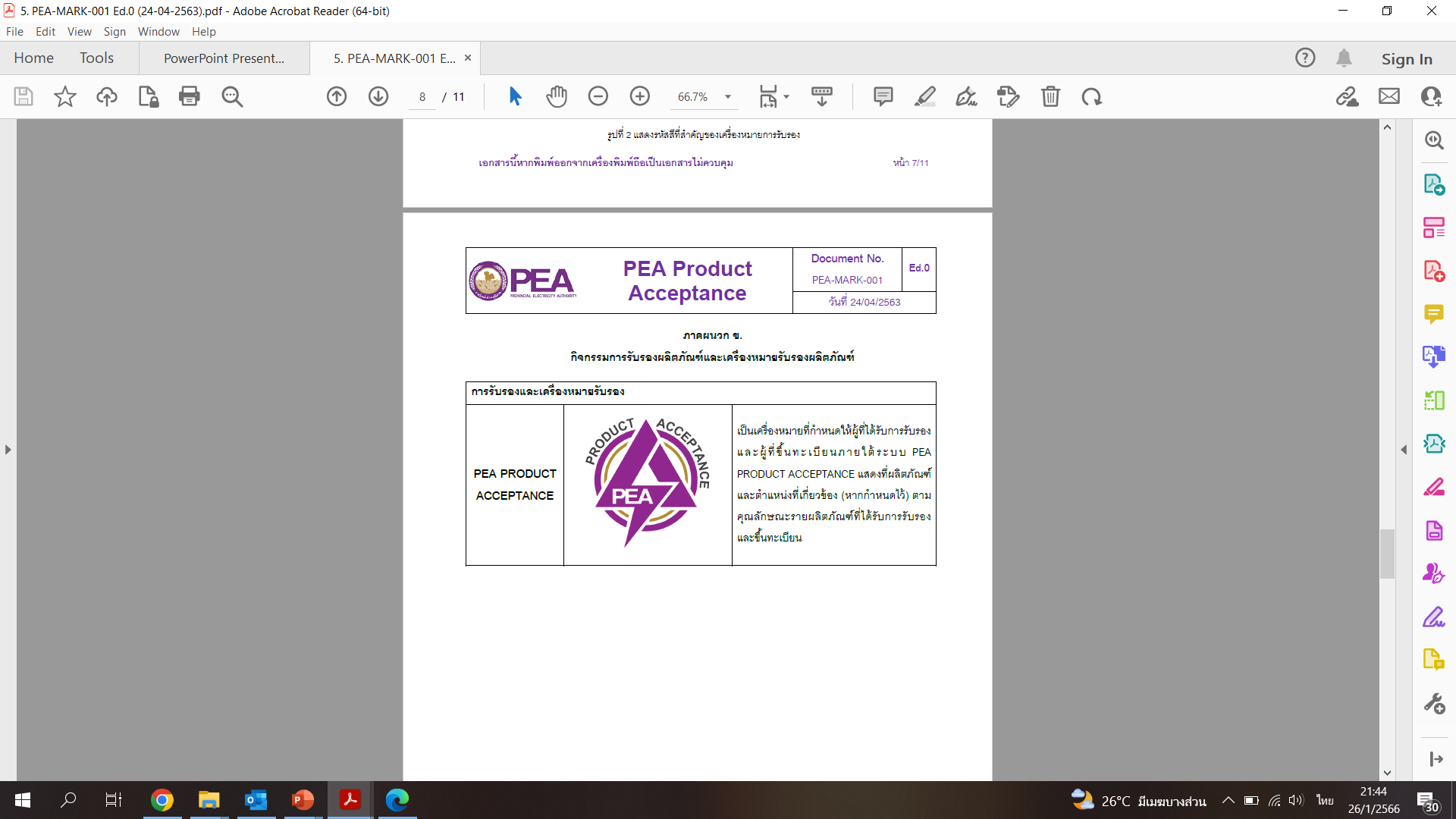 4.การควบคุมกระบวนการจัดซื้อและผู้ส่งมอบ
4.1
ผู้ผลิต หรือโรงงานต้องแน่ใจว่ากระบวนการที่ให้ผู้ให้บริการภายนอก
ดำเนินการทั้งการผลิตและบริการได้สอดคล้อง กับข้อกำหนดของผลิตภัณฑ์ที่ทาง กฟภ. กำหนดไว้
4.1.1 ผลิตภัณฑ์ที่ได้จากผู้ให้บริการภายนอกที่ต้องนำมาประกอบ
           เข้ากับผลิตภัณฑ์และบริการของผู้ผลิตหรือโรงงาน
4.1.2 ผลิตภัณฑ์ที่ดำเนินการส่งให้โดยตรงกับ กฟภ. โดยผู้ให้บริการ
           ภายนอกดำเนินการในนามของผู้ผลิตหรือโรงงาน
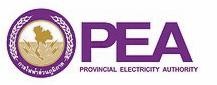 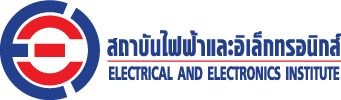 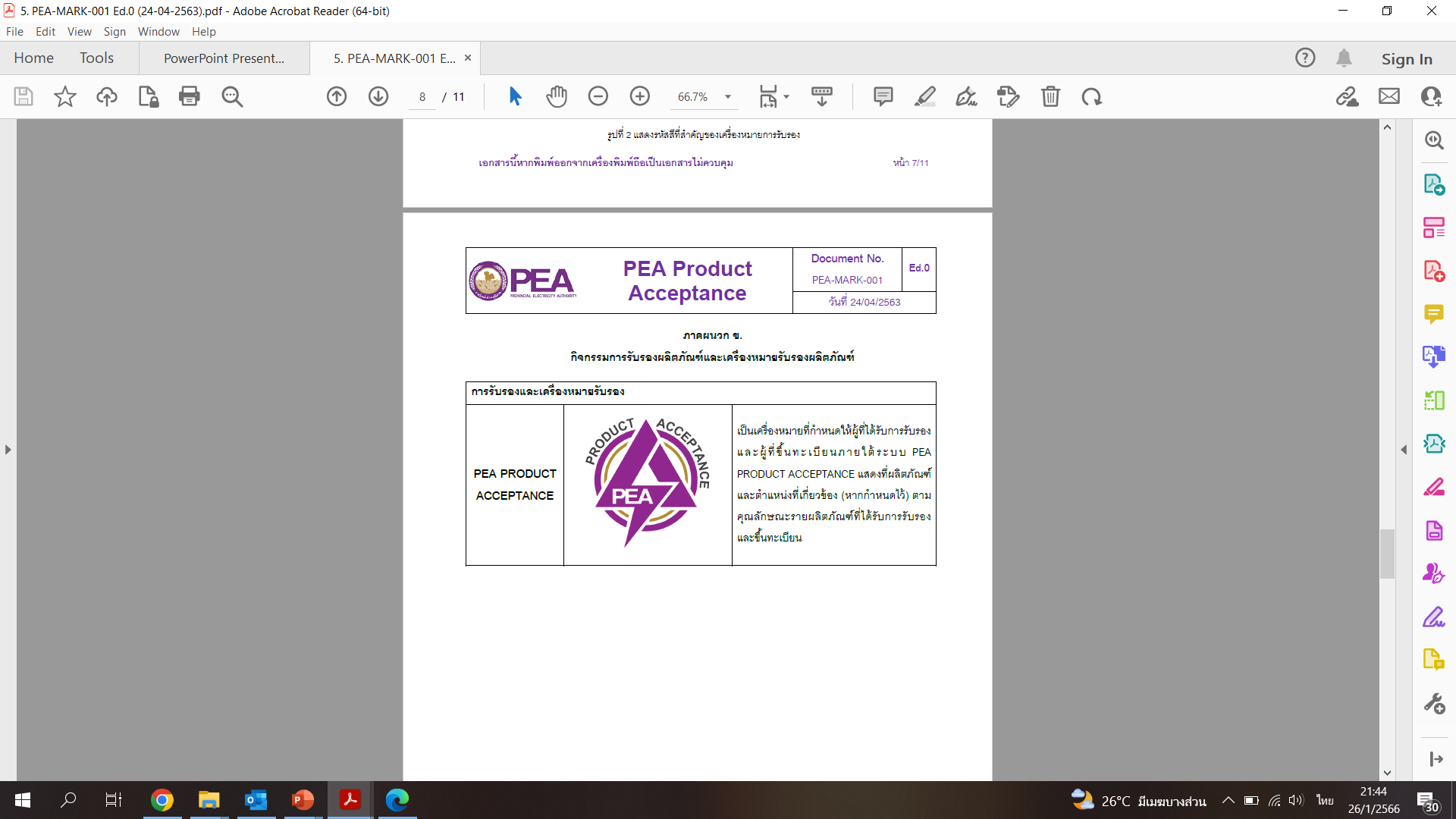 4.การควบคุมกระบวนการจัดซื้อและผู้ส่งมอบ
4.1
ผู้ผลิต หรือโรงงานต้องแน่ใจว่ากระบวนการที่ให้ผู้ให้บริการภายนอก
ดำเนินการทั้งการผลิตและบริการได้สอดคล้อง กับข้อกำหนดของผลิตภัณฑ์ที่ทาง กฟภ. กำหนดไว้
4.1.3 กระบวนการหรือเป็นส่วนหนึ่งของกระบวนการผลิตที่ผู้ผลิต หรือโรงงานได้
           ตัดสินใจให้ผู้ให้บริการภายนอกดำเนินการ 

         ผู้ผลิตหรือโรงงาน ต้องกำหนดและใช้เกณฑ์การประเมินผล ทั้งในการ       
         คัดเลือก การตรวจสอบผล การดำเนินงาน และการ ประเมินผลต่อเนื่อง
         ตามความสามารถของผู้ให้บริการภายนอก เพื่อให้กระบวนการหรือ 
         ผลิตภัณฑ์ได้สอดคล้องกับความ ต้องการของ กฟภ. โดยผู้ผลิต หรือโรงงาน
         ต้องเก็บข้อมูลเอกสารของกิจกรรมเหล่านี้ตามระยะเวลาที่กำหนด
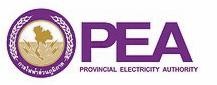 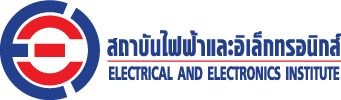 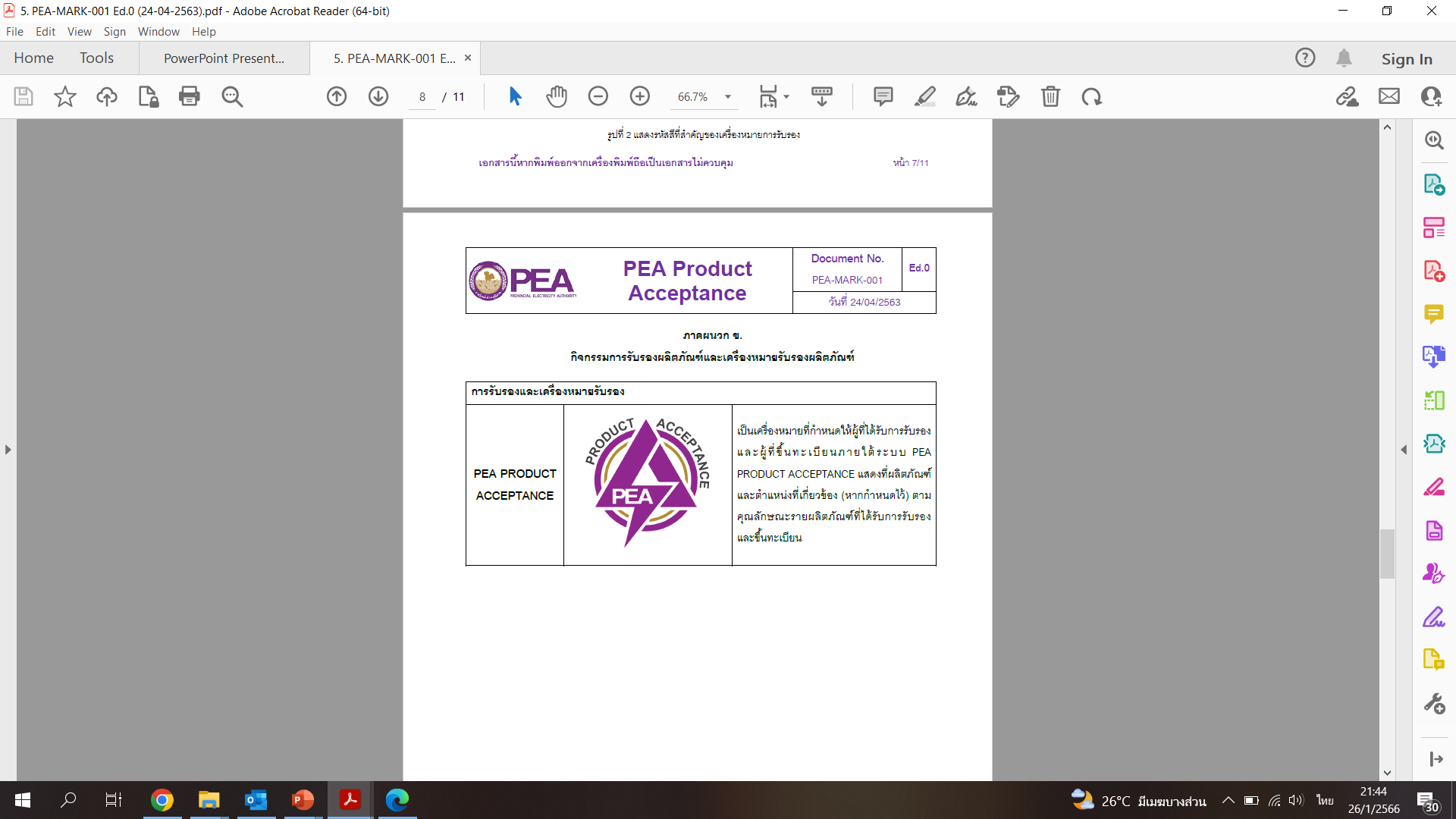 4.การควบคุมกระบวนการจัดซื้อและผู้ส่งมอบ
4.2
ผู้ผลิต หรือโรงงานต้องมีการดำเนินการใดๆ ที่จำเป็น
4.2.1 แน่ใจว่ากระบวนการจากภายนอกยังคงอยู่ในการควบคุมด้านคุณภาพ
4.2.2 กำหนดวิธีการควบคุมเพื่อให้ผู้ให้บริการภายนอกนำไปประยุกต์ใช้เพื่อให้
         ได้ผลตามที่ต้องการ
4.2.3 ต้องคานึงถึง :
4.2.3.1 ผลกระทบที่อาจเกิดขึ้นจากกระบวนการภายนอกที่ส่งผลอย่างต่อเนื่องให้กับผลิตภัณฑ์ที่ต้องตอบสนอง ความต้องการของ กฟภ. และการบังคับตามกฎหมายและข้อกำหนดกฎระเบียบ
4.2.3.2 ประสิทธิผลของการควบคุมที่ผู้ให้บริการภายนอกต้องนำไปประยุกต์ใช้
4.2.4 ตรวจสอบการทวนสอบหรือกิจกรรมอื่นๆ ที่จำเป็นเพื่อให้แน่ใจว่ากระบวนการที่ให้ภายนอกผลิตและบริการได้ ตอบสนองความต้องการ
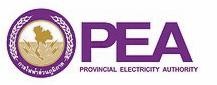 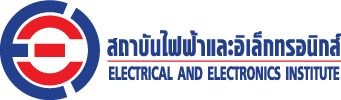 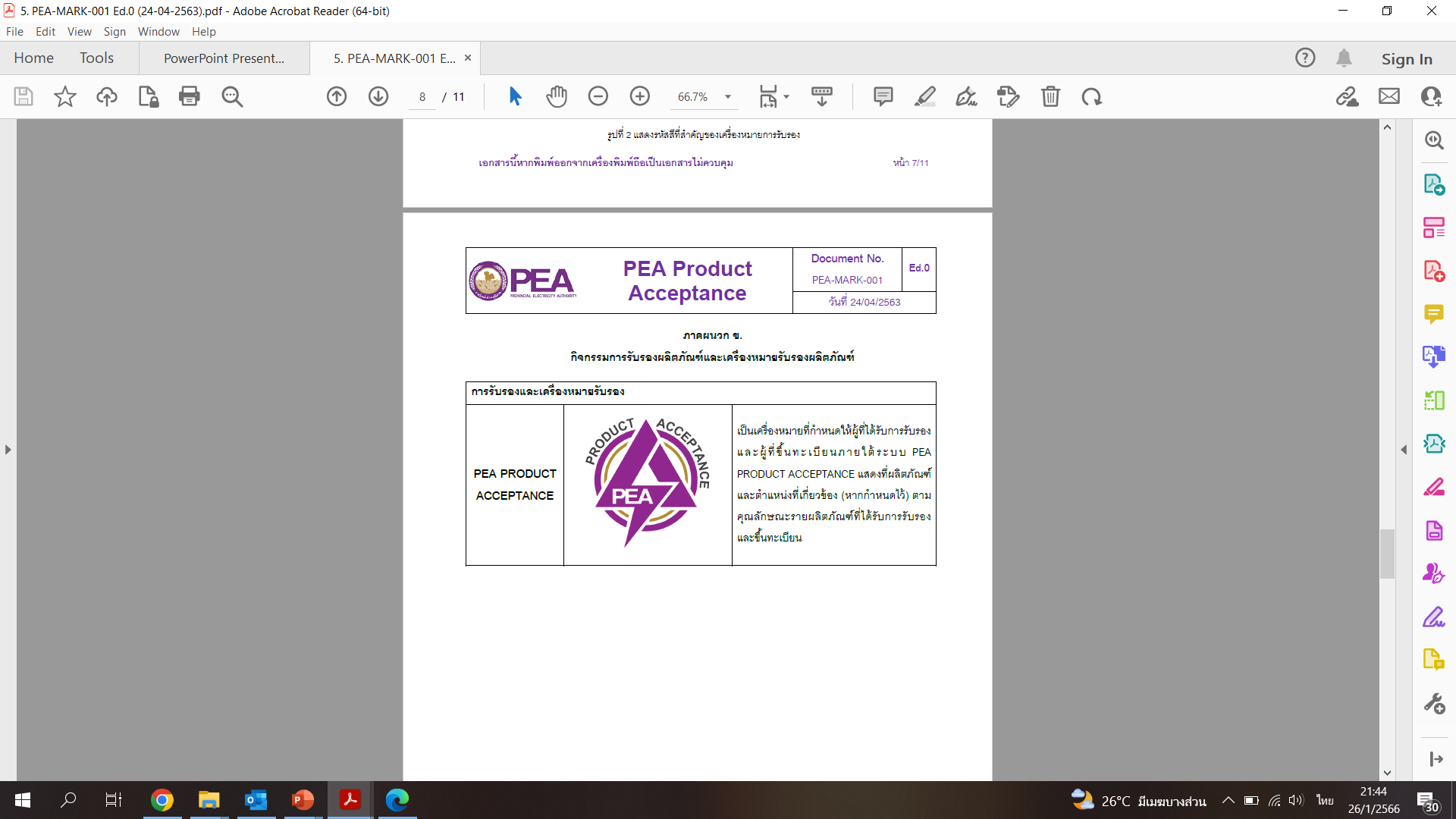 4.การควบคุมกระบวนการจัดซื้อและผู้ส่งมอบ
4.3 ผู้ผลิต หรือโรงงานต้องมั่นใจว่า ได้มีการสื่อสารข้อกำหนดต่างๆ ไปยังผู้ให้บริการจากภายนอกอย่างเหมาะสม
4.3.1 กระบวนการผลิต ผลิตภัณฑ์ และบริการที่ต้องดำเนินการ
4.3.2 หลักเกณฑ์ในการควบคุมคุณภาพ
4.3.2.2 วิธีการ กระบวนการและอุปกรณ์
4.3.2.3 การยอมรับของผลิตภัณฑ์
4.3.3 ศักยภาพรวมทั้งคุณสมบัติที่จำเป็นของพนักงาน
4.3.4 ข้อมูลสื่อสารระหว่างผู้ผลิต หรือโรงงานกับผู้ให้บริการภายนอก
4.3.5 วิธีการควบคุมและการตรวจสอบการดำเนินงานของผู้ให้บริการภายนอก
4.3.6 กิจกรรมการทวนสอบหรือกิจกรรมการรับรอง ที่ผู้ผลิต หรือโรงงานหรือ 
           กฟภ. จะดำเนินการในสถานที่ของผู้ให้บริการภายนอก
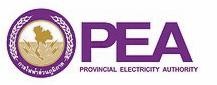 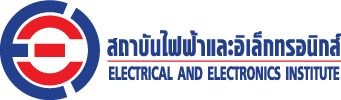 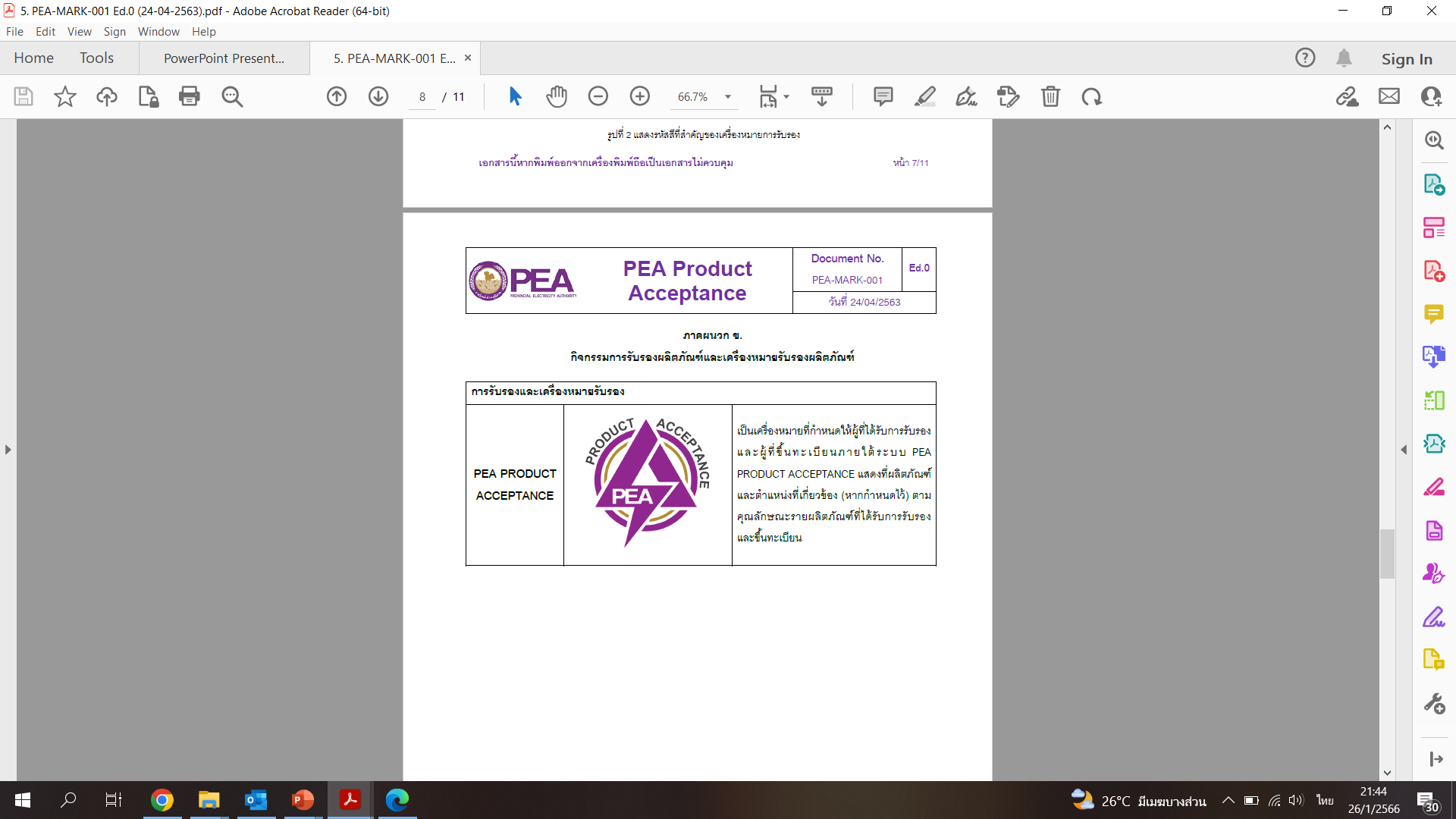 5.การควบคุมการผลิต
5.1
ความพร้อมของข้อมูลเอกสารที่บ่งชี้ถึง :
5.1.1 ลักษณะของผลิตภัณฑ์ที่ผลิต บริการที่กฟภ. ต้องได้รับ 
           หรือกิจกรรมที่จะต้องดำเนินการให้ กฟภ.
5.1.2 ผลลัพธ์ที่จะต้องสำเร็จ
5.2
ความพร้อมและการใช้งานของทรัพยากรที่จำเป็นต้องใช้ในการตรวจสอบตรวจวัด
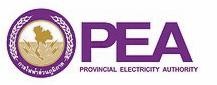 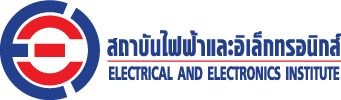 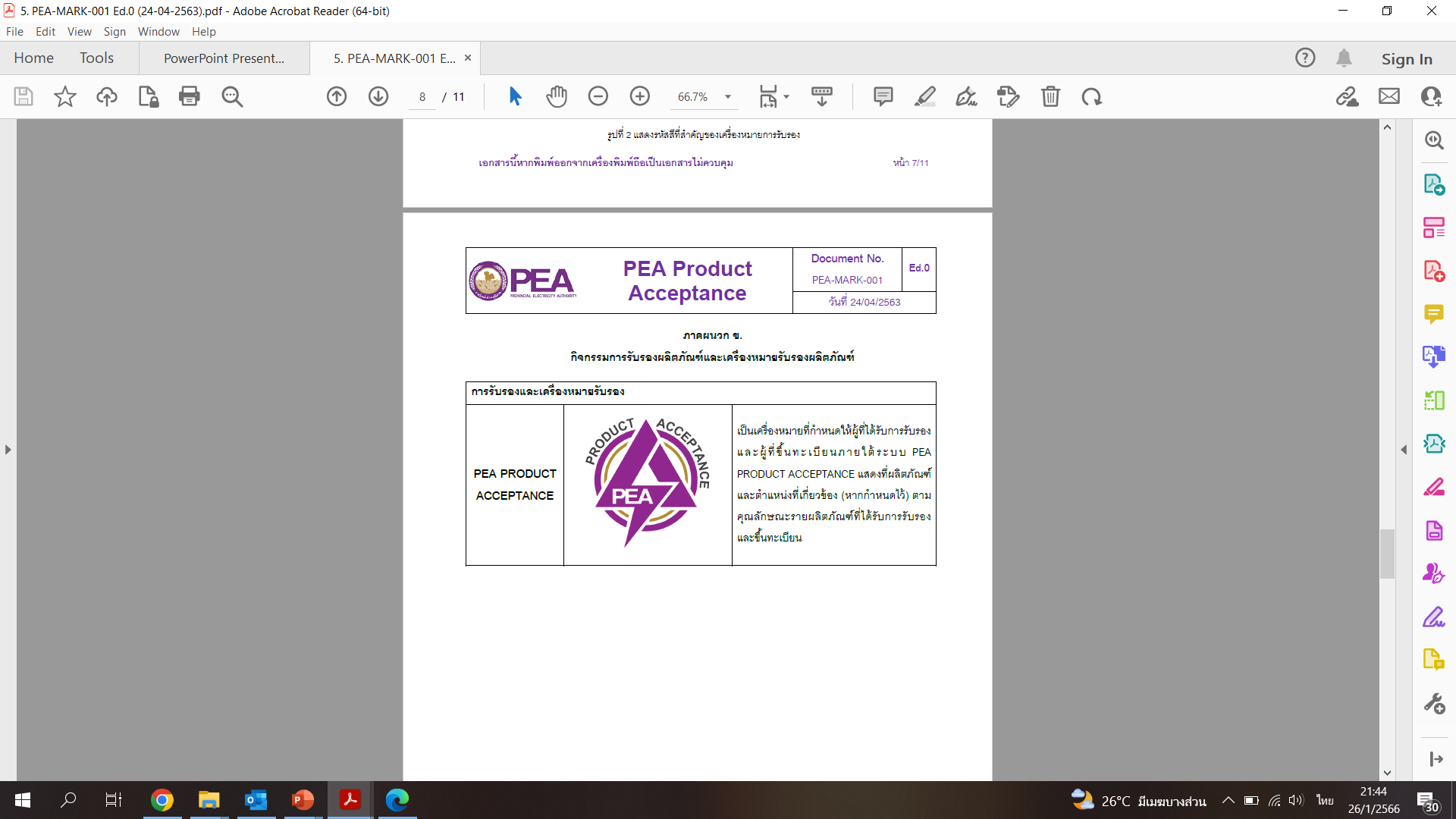 5.การควบคุมการผลิต
5.3 
การดำเนินการตรวจสอบและการตรวจวัดตามขั้นตอนที่เหมาะสม โดยผลการตรวจสอบได้เป็นไปตามที่กำหนด
5.4
การมีโครงสร้างพื้นฐานและสภาพแวดล้อมที่เหมาะสมในการดำเนินการตามกระบวนการนั้นๆ
5.5
การมีบุคลากรที่มีความสามารถ
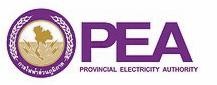 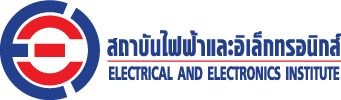 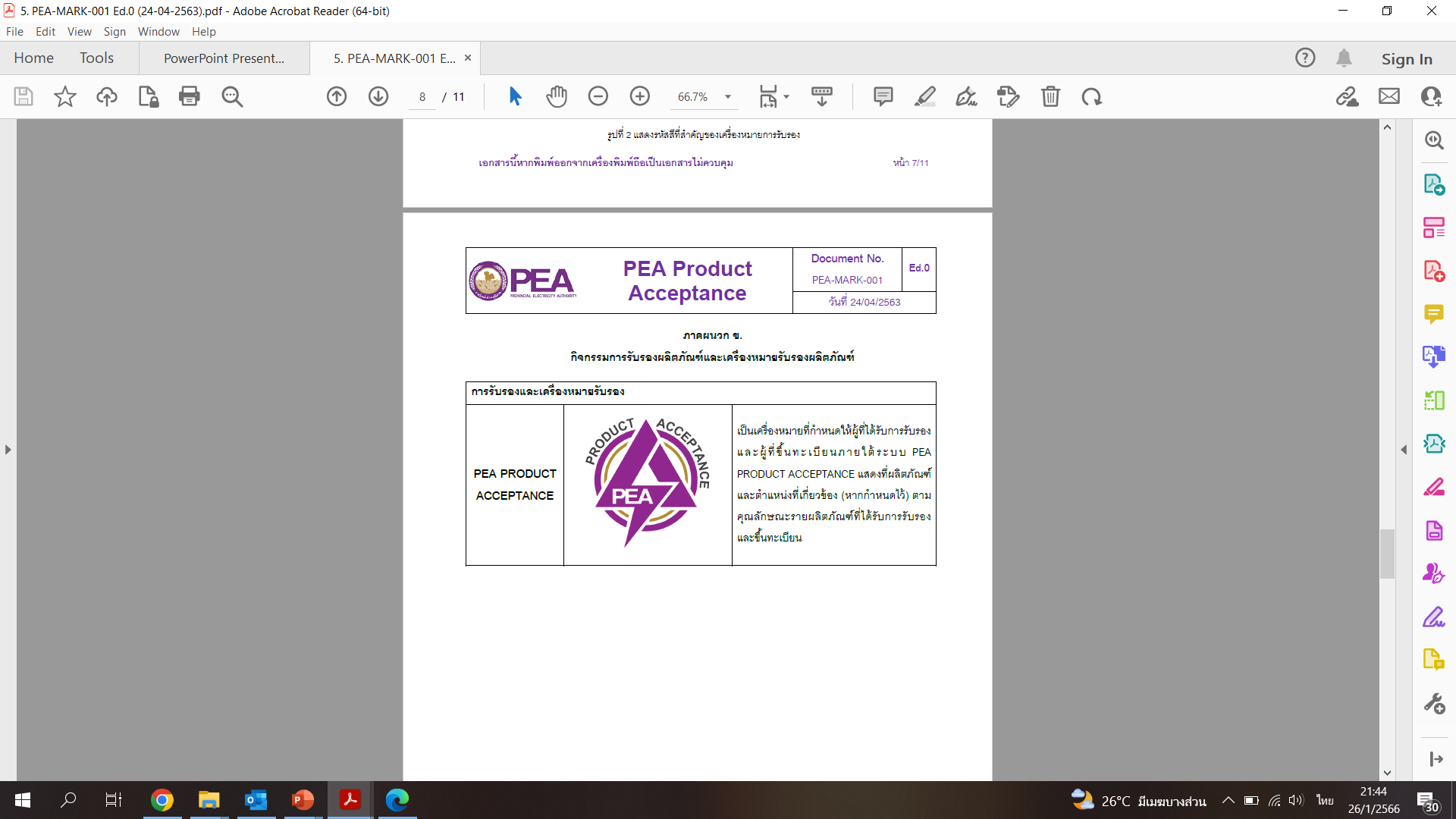 5.การควบคุมการผลิต
5.6 
การจัดให้มีการตรวจติดตามและประเมินเป็นระยะๆ เพื่อการบรรลุผลของกระบวนการในการผลิตและบริการที่ไม่สามารถตรวจสอบได้
5.7
การดำเนินกิจกรรมเพื่อป้องกันความผิดพลาดจากมนุษย์
5.8
การดำเนินการปล่อยสินค้า จัดส่ง และกิจกรรมหลังการส่งมอบที่มีคุณภาพ
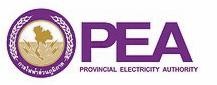 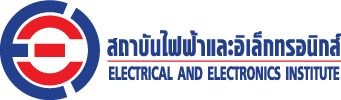 (ตัวอย่าง: แผนควบคุมกระบวนการผลิต)
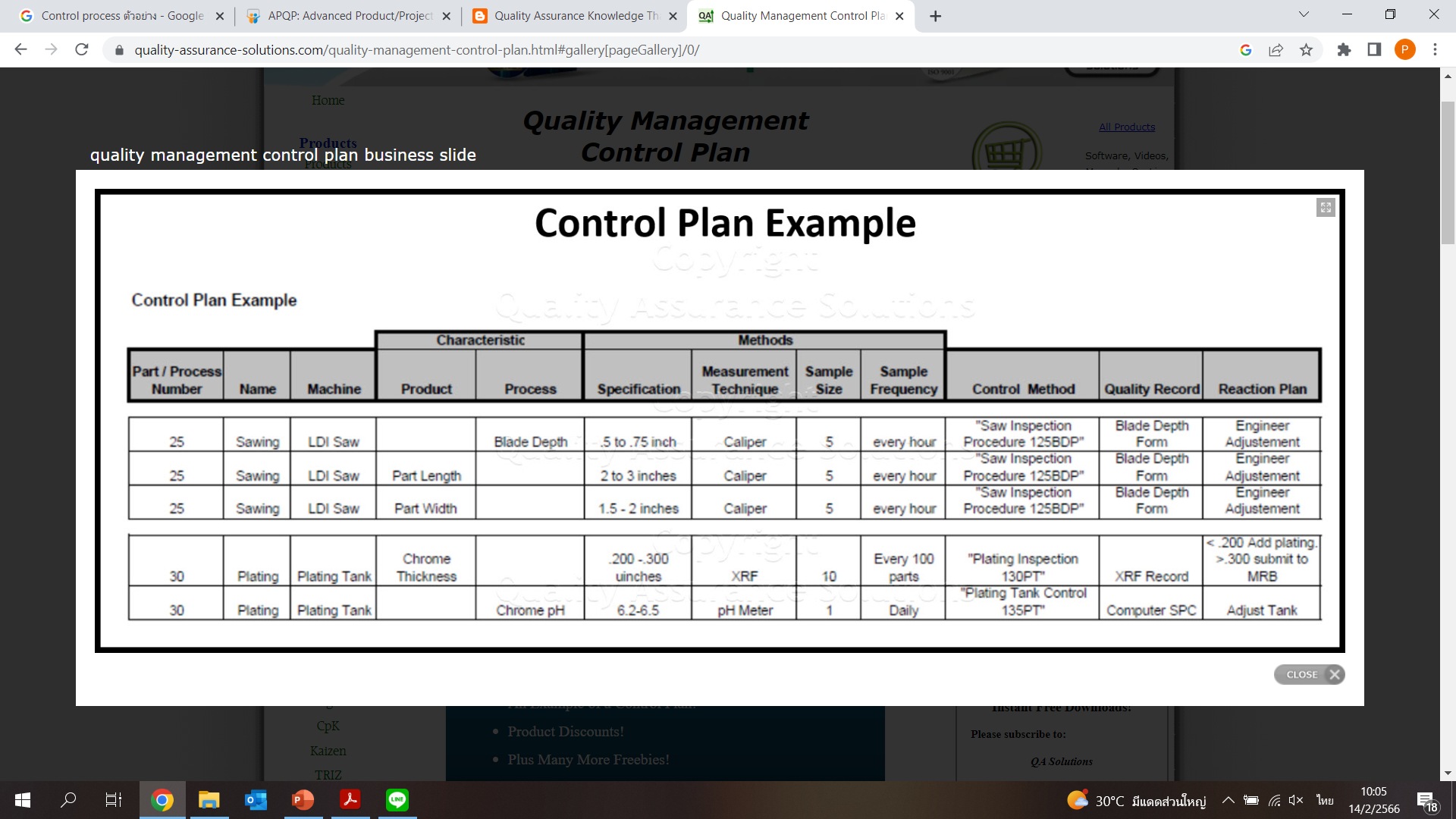 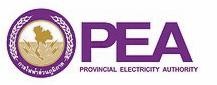 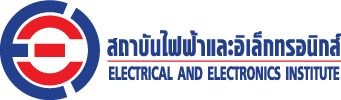 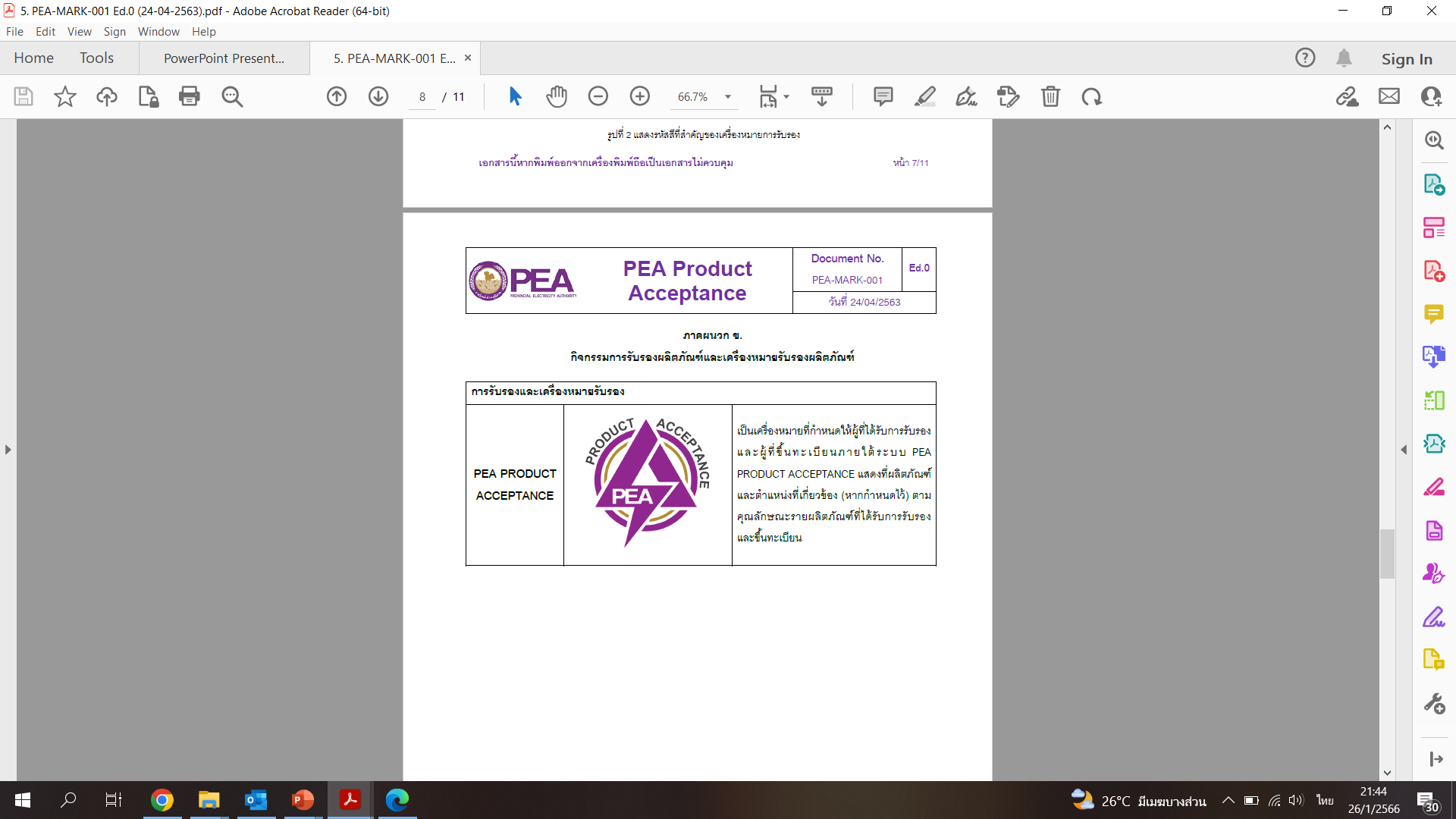 6. การสอบกลับได้
ผู้ผลิต หรือโรงงาน ต้องใช้วิธีการที่เหมาะสมและจำเป็นในการบ่งชี้ผลลัพธ์ เพื่อให้แน่ใจว่าผลิตภัณฑ์มีความสอดคล้องต่อความ ต้องการของ กฟภ. ผู้ผลิต หรือโรงงานต้องระบุสถานะของผลลัพธ์ในส่วนที่เกี่ยวข้องกับข้อกำหนดของการตรวจสอบ ตรวจวัด ตลอด ทั้งการผลิตและการให้บริการ และผู้ผลิต หรือโรงงานต้องใช้วิธีควบคุมที่เหมาะสมในการระบุผลิตภัณฑ์ และต้องจัดเก็บข้อมูลเอกสาร ที่จำเป็นเพื่อใช้ในการทวนสอบและการสอบย้อนกลับ
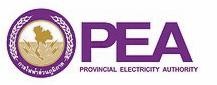 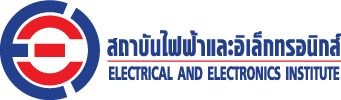 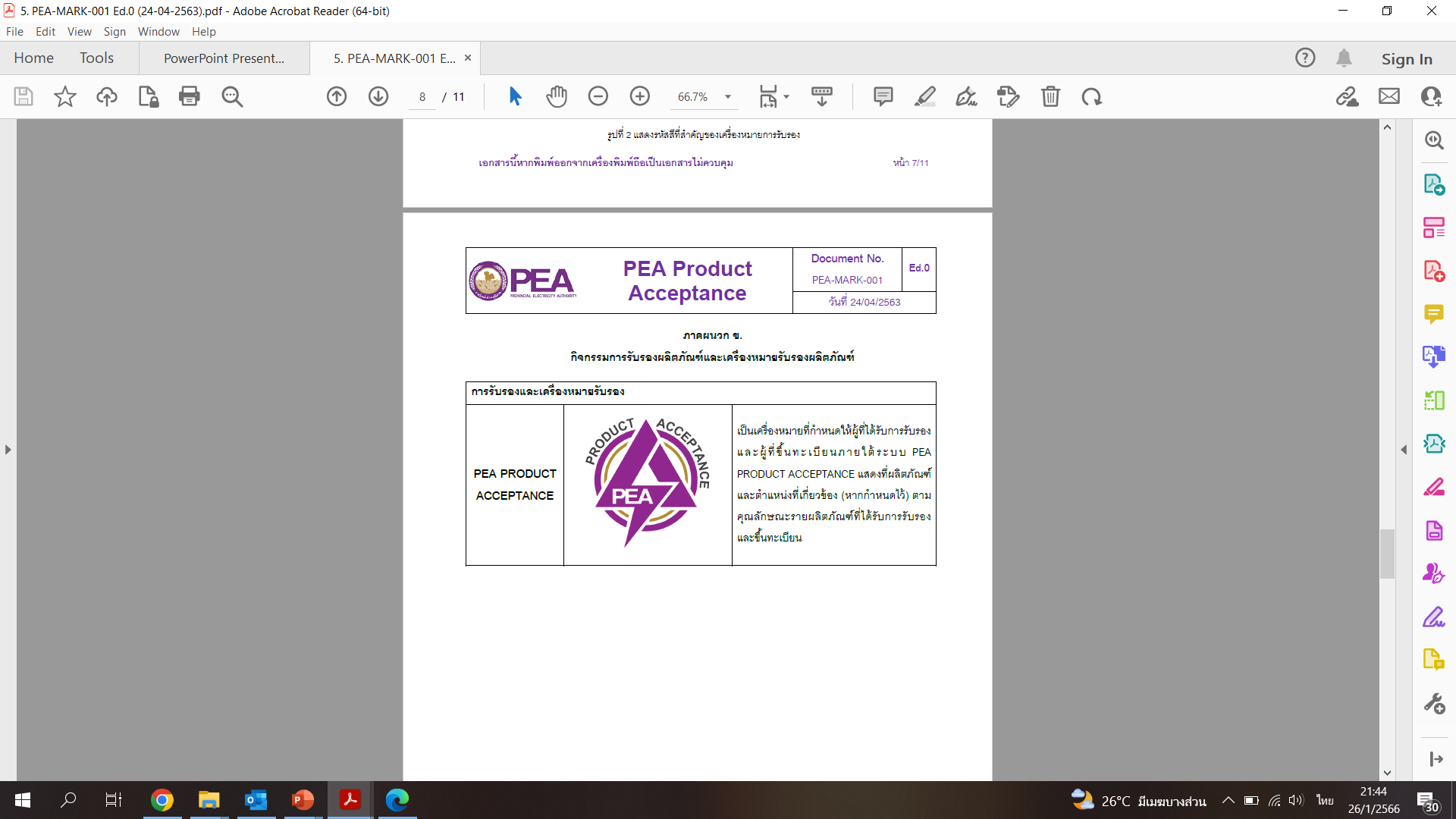 6. การสอบกลับได้
ผู้ผลิต โรงงาน หรือผู้ให้บริการภายนอก ต้องใช้ความระมัดระวังกับผลิตภัณฑ์ที่จะส่งมอบให้ กฟภ. อันถือเป็นทรัพย์สินของ กฟภ. ในขณะที่ทรัพย์สินเหล่านั้นอยู่ภายใต้การควบคุมหรือการใช้งานของผู้ผลิต หรือโรงงาน ผู้ผลิต โรงงาน หรือ ผู้ให้บริการ ภายนอก ต้องมีการบ่งชี้ตรวจสอบ ป้องกัน และรักษาทรัพย์สินของ กฟภ. 
สำหรับการใช้งานหรือการประกอบการผลิตเมื่อทรัพย์สิน ของ กฟภ. หรือผู้ให้บริการภายนอกสูญหาย เสียหาย หรือพบสิ่งที่จะไม่เหมาะสมต่อการใช้งาน ผู้ผลิต หรือโรงงานต้องรายงานเรื่อง นี้ให้กับ กฟภ. ทราบพร้อมทั้งเก็บข้อมูลการรายงานนั้น
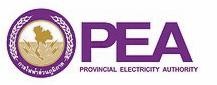 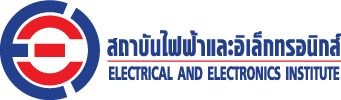 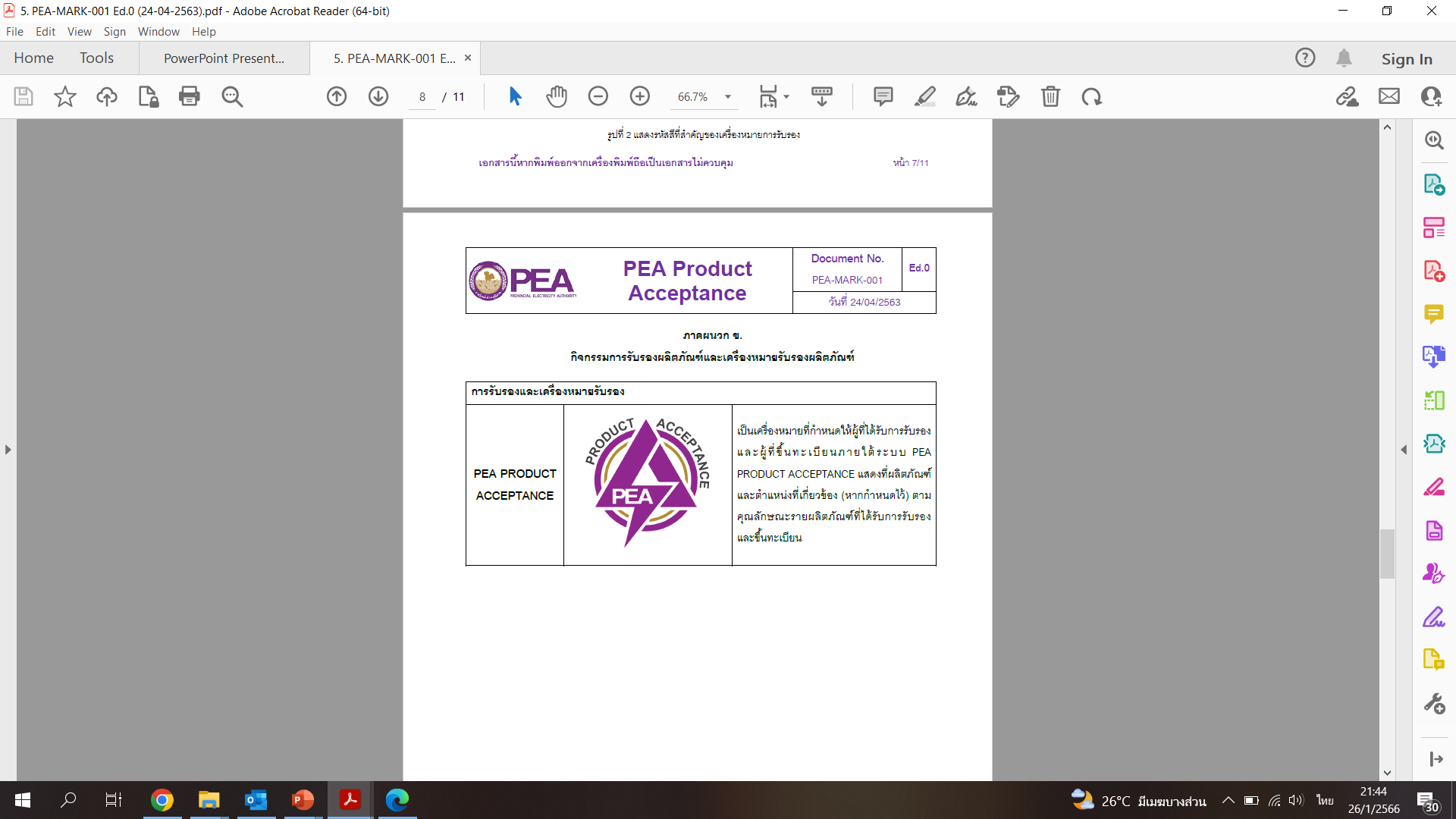 6. การสอบกลับได้
หมายเหตุ : ทรัพย์สิน กฟภ. และผู้ให้บริการภายนอก สามารถรวมถึง วัสดุ ส่วนประกอบ เครื่องมือและอุปกรณ์ ข้อสัญญาทรัพย์สิน ทางปัญญาและข้อมูลส่วนบุคคล เป็นผลิตภัณฑ์ที่ ส่งมอบให้ กฟภ. เกิดขึ้นทั้งในระหว่างการผลิตจนถึงการส่งมอบ
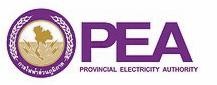 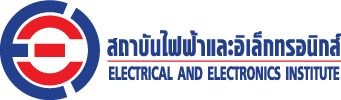 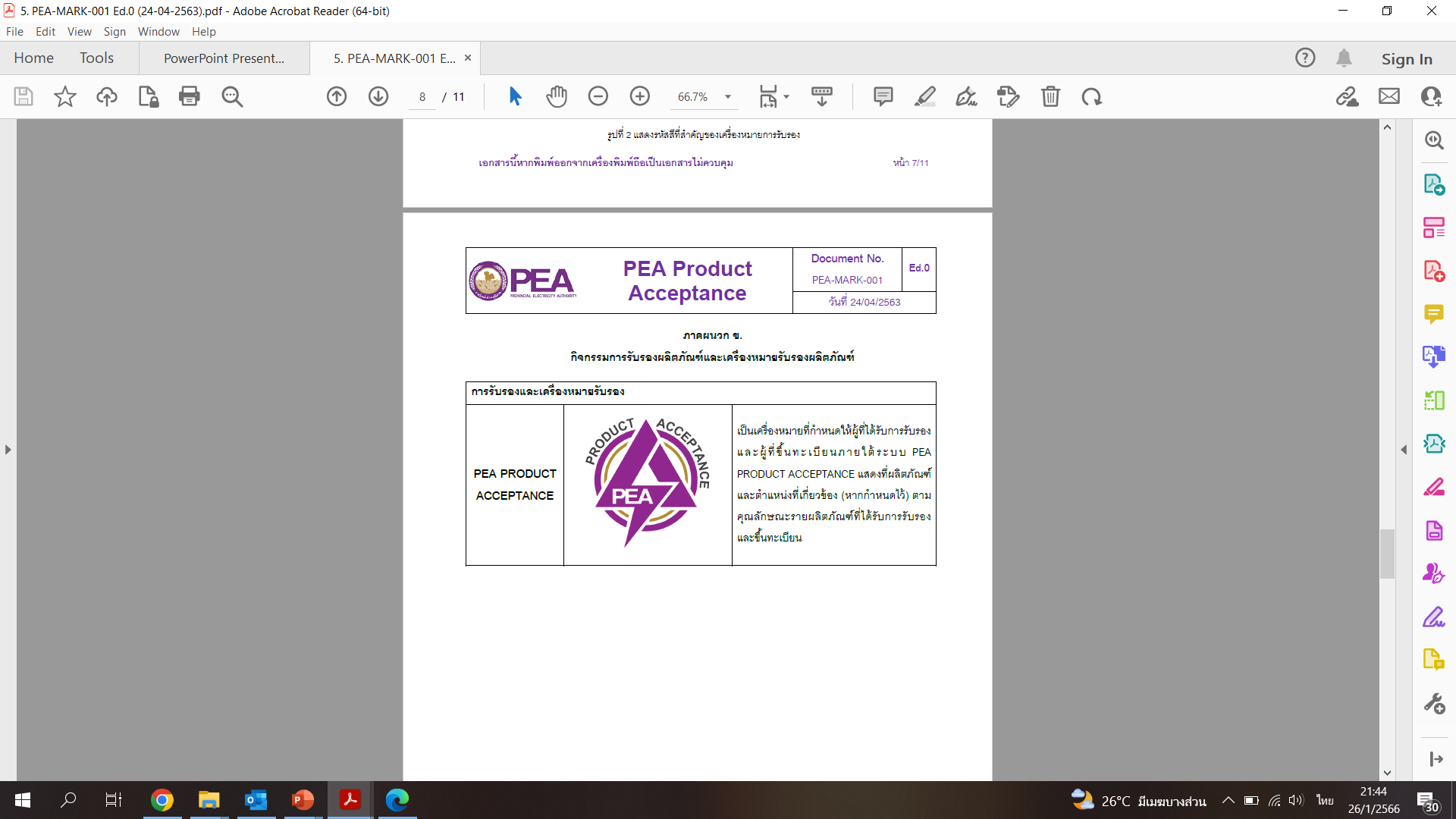 7.การจัดการชิ้นส่วนวัตถุดิบและผลิตภัณฑ์สำเร็จรูป
7.1
ผู้ผลิต หรือโรงงานต้องเก็บรักษาผลิตภัณฑ์
ที่เกิดขึ้นทั้งในระหว่างการให้การผลิตจนถึงการส่งมอบในระดับที่ทำให้ กฟภ. มั่นใจในคุณภาพ และสอดคล้องตามข้อกำหนดที่ตกลงกันไว้
หมายเหตุ : การรักษา อาจรวมถึง การบ่งชี้ การจัดเก็บ การควบคุมการปนเปื้อน บรรจุภัณฑ์ การจัดเก็บ การส่ง หรือการขนส่ง การป้องกันความเสียหายและ/หรือสูญหาย
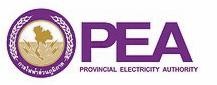 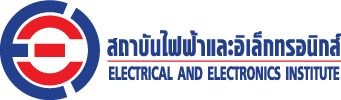 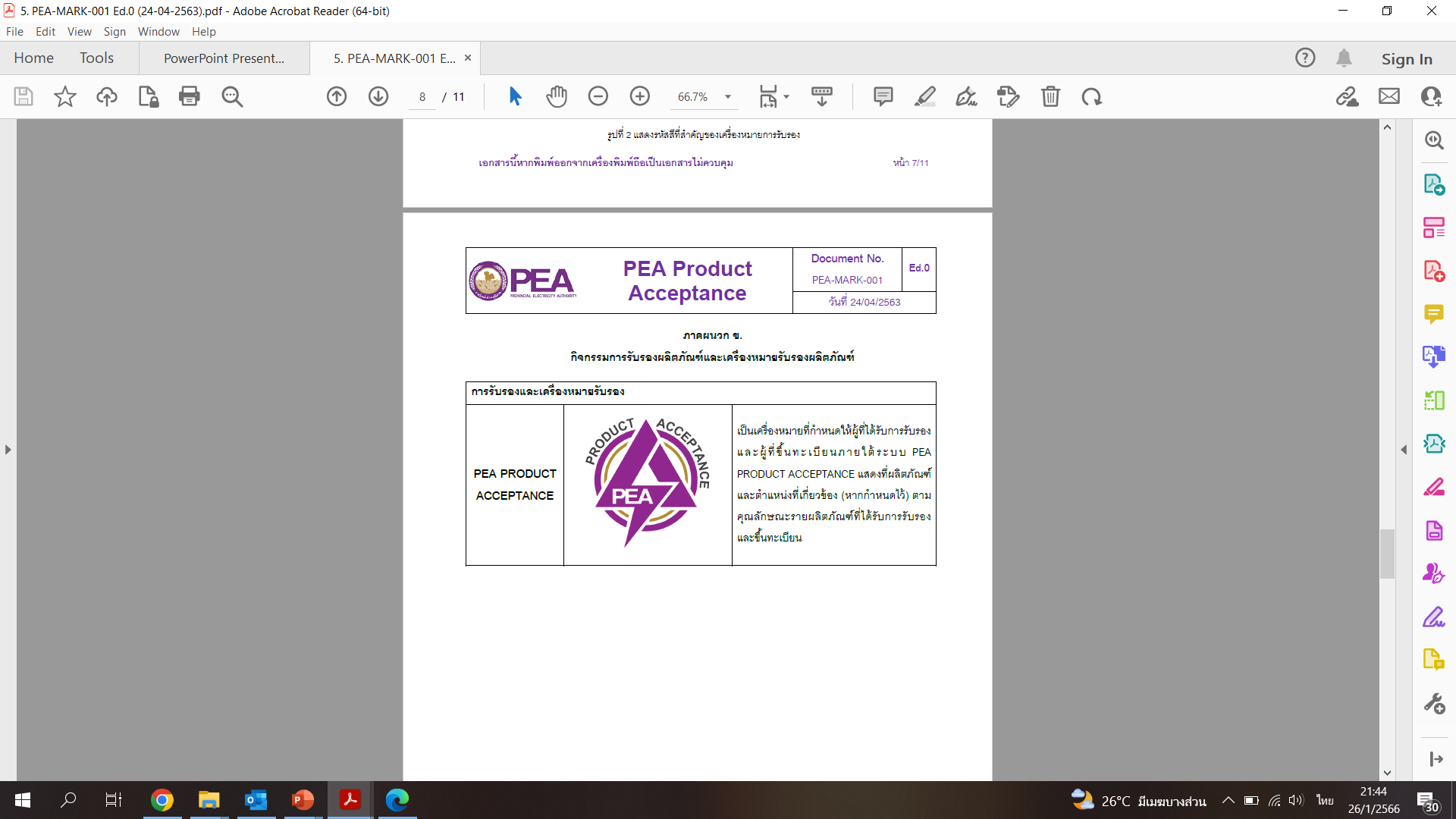 7.การจัดการชิ้นส่วนวัตถุดิบและผลิตภัณฑ์สำเร็จรูป
7.2 
ผู้ผลิต หรือโรงงานต้องตอบสนองความต้องการในกิจรรมหลังการส่งมอบ
การกำหนด ขอบเขตกิจกรรมหลังการส่งมอบ ต้องพิจารณา :
7.2.1 ข้อกำหนดตามกฏหมายและกฏระเบียบ
7.2.2 ผลกระทบที่ไม่พึงประสงค์ที่อาจเกิดขึ้นกับผลิตภัณฑ์
7.2.3 ลักษณะการใช้งาน และอายุการใช้งานของผลิตภัณฑ์
7.2.4 ความต้องการและข้อคิดเห็นจาก กฟภ.
หมายเหตุ : กิจกรรมหลังการส่งมอบอาจรวมถึงการดำเนินการภายใต้การประกัน ภาระผูกพันตามสัญญา เช่น การซ่อม บำรุงรักษา บริการเสริมอื่นๆ เช่น การกำจัดซาก การรีไซเคิล
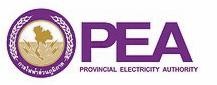 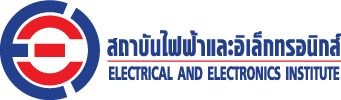 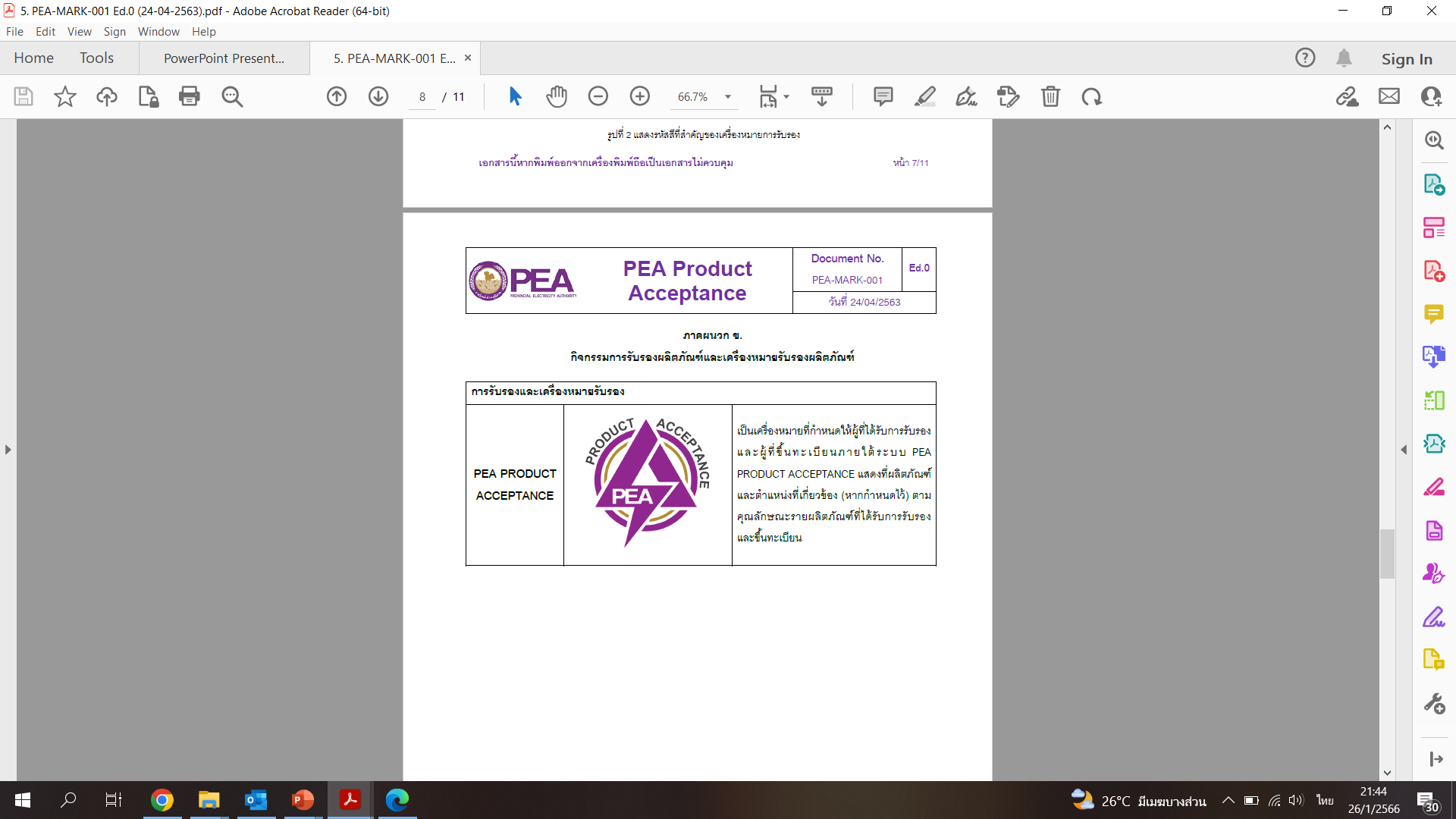 7.การจัดการชิ้นส่วนวัตถุดิบและผลิตภัณฑ์สำเร็จรูป
7.3 
ผู้ผลิต หรือโรงงานต้องดำเนินการส่งมอบผลิตภัณฑ์ตามแผนงานที่กำหนดไว้อย่างเหมาะสม
ผลิตภัณฑ์ได้สอดคล้องตามที่ กฟภ. กำหนดไว้การปลดปล่อยสินค้าและบริการให้กับ กฟภ. จะไม่ดำเนิน การจนกว่าได้ บรรลุผลตามแผนคณุภาพที่ตกลงไว้ เว้นแต่จะได้รับการอนุมัติกรณีพิเศษจาก กฟภ.
7.4
ผู้ผลิต หรือโรงงานต้องเก็บข้อมลูเอกสารเกี่ยวกับการปลดปล่อยผลิตภัณฑ์
7.4.1 หลักฐานของความสอดคล้องต่อเกณฑ์การยอมรับของผลิตภัณฑ์
7.4.2 การสอบย้อนกลับไปยังบุคคลผู้อนุญาตการปล่อยผลิตภัณฑ์
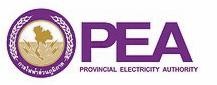 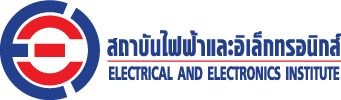 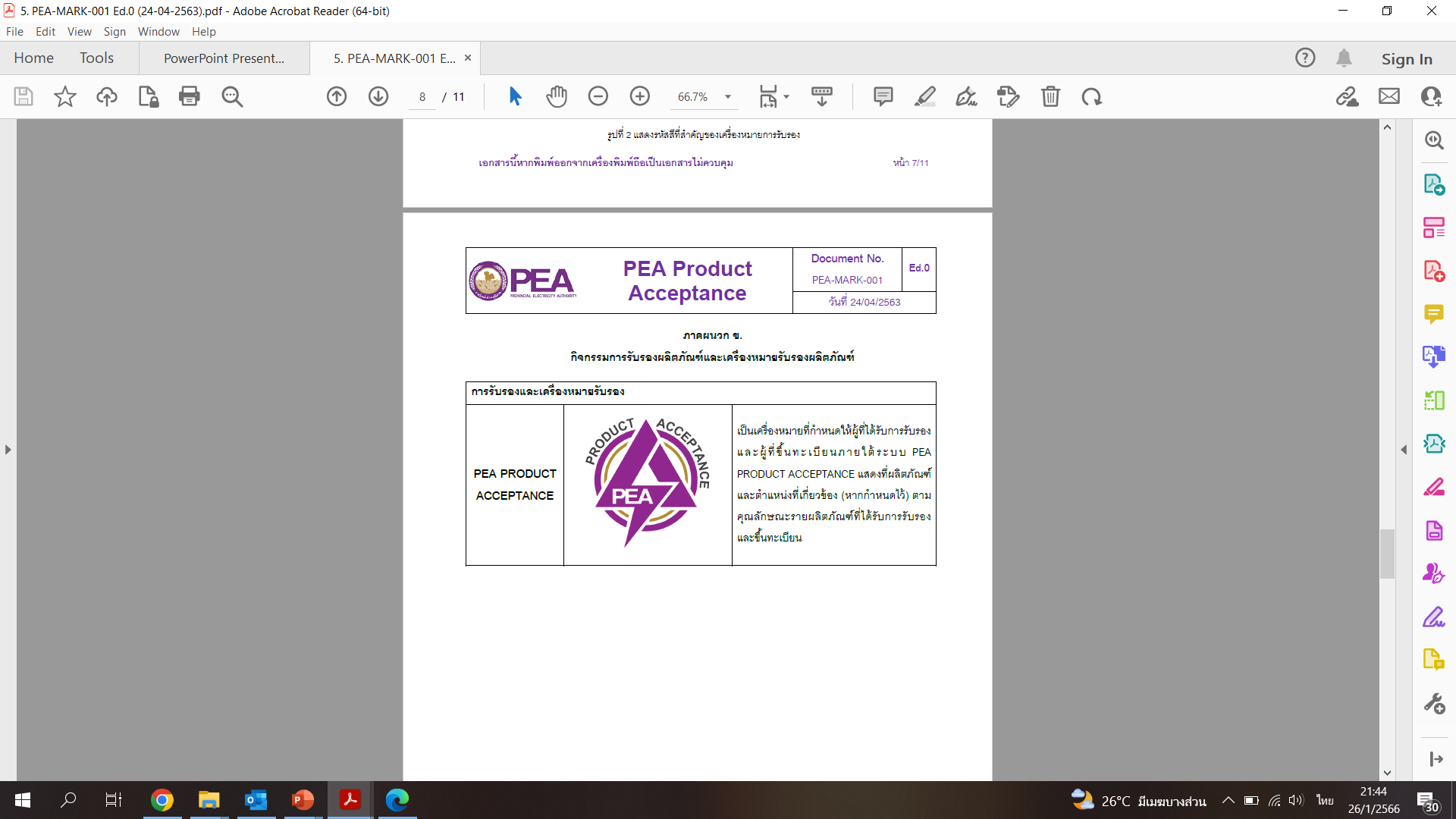 8. ศักยภาพของผู้ผลิต หรือโรงงานและพนักงาน
ผู้ผลิต หรือโรงงานต้องตรวจสอบความรู้ที่จำเป็นสำหรับการดำเนินงานของกระบวนการของตนเพื่อให้บรรลุความสอดคล้องของผลิตภัณฑ์ ความรู้เหล่านี้จะต้องได้รับการเก็บรักษาและพร้อมเสมอในการขยายขอบเขตการใช้งานตามที่จำเป็น เมื่อเกิดการเปลี่ยนแปลงหรือมีแนวโน้มที่จะเกิดการเปลี่ยนแปลงขึ้น ผู้ผลิต หรือโรงงานต้องพิจารณาความรู้ในปัจจุบันและพิจารณากำหนดวิธีการที่จะทำให้ได้รับหรือเข้าถึงความรู้เพิ่มเติมที่จำเป็น 
หมายเหตุ 1 : ความรู้ของผู้ผลิต หรือโรงงานเป็นความรู้ที่เฉพาะเจาะจงและได้รับจากประสบการณ์ โดยจะเป็นข้อมูลที่จะถูกนำมาใช้ และใช้ร่วมกันเพื่อให้บรรลุวัตถุประสงค์ของผู้ผลิต หรือโรงงาน
หมายเหตุ 2 : ความรู้ของผู้ผลิต หรือโรงงานอาจจะขึ้นอยู่กับแหล่งภายใน (เช่น ทรัพย์สินทางปัญญา ความรู้ที่ได้จาก ประสบการณ์การเรียนรู้จากความล้มเหลว โครงการที่ประสบความสำเร็จ การจัดเก็บ การแบ่งปันความรู้และประสบการณ์ ผลลัพธ์ของการปรับปรุงในกระบวนการผลิต ผลิตภัณฑ์) และความรู้แหล่งภายนอก (เช่น มาตรฐาน สถาบันการศึกษา การประชุม ความรู้ที่รวบรวมจาก กฟภ.หรือผู้ให้บริการภายนอก)
ผู้ผลิต หรือโรงงานต้อง 
8.1 กำหนดศักยภาพและความสามารถที่จำเป็นของคนที่ทำงานภายใต้การควบคุมที่มีผลต่อประสิทธิภาพและประสิทธิผลของระบบการจัดการคุณภาพ 
8.2 ต้องมั่นใจว่าคนเหล่านี้มีคุณวุฒิตามพื้นฐานการศึกษา การฝึกอบรม หรือมีประสบการณ์ที่เหมาะสม 
8.3 มีการดำเนินการเพื่อให้มีความสามารถที่จำเป็นเหล่านั้นและมีการประเมินประสิทธิผลของการดำเนินการนั้น 
8.4 เก็บข้อมูลเอกสารที่เหมาะสมไว้เป็นหลักฐานที่แสดงความสามารถของพนักงาน 
หมายเหตุ : ตัวอย่างกิจกรรมที่พัฒนาศักยภาพอาจรวมถึง เช่น การให้การฝึกอบรม การให้คำปรึกษา หรือกำหนดงานใหม่ที่เหมาะสม หรือการจ้างบุคคลที่มีศักยภาพ
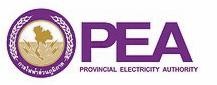 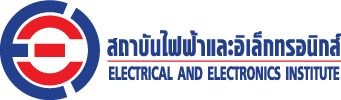 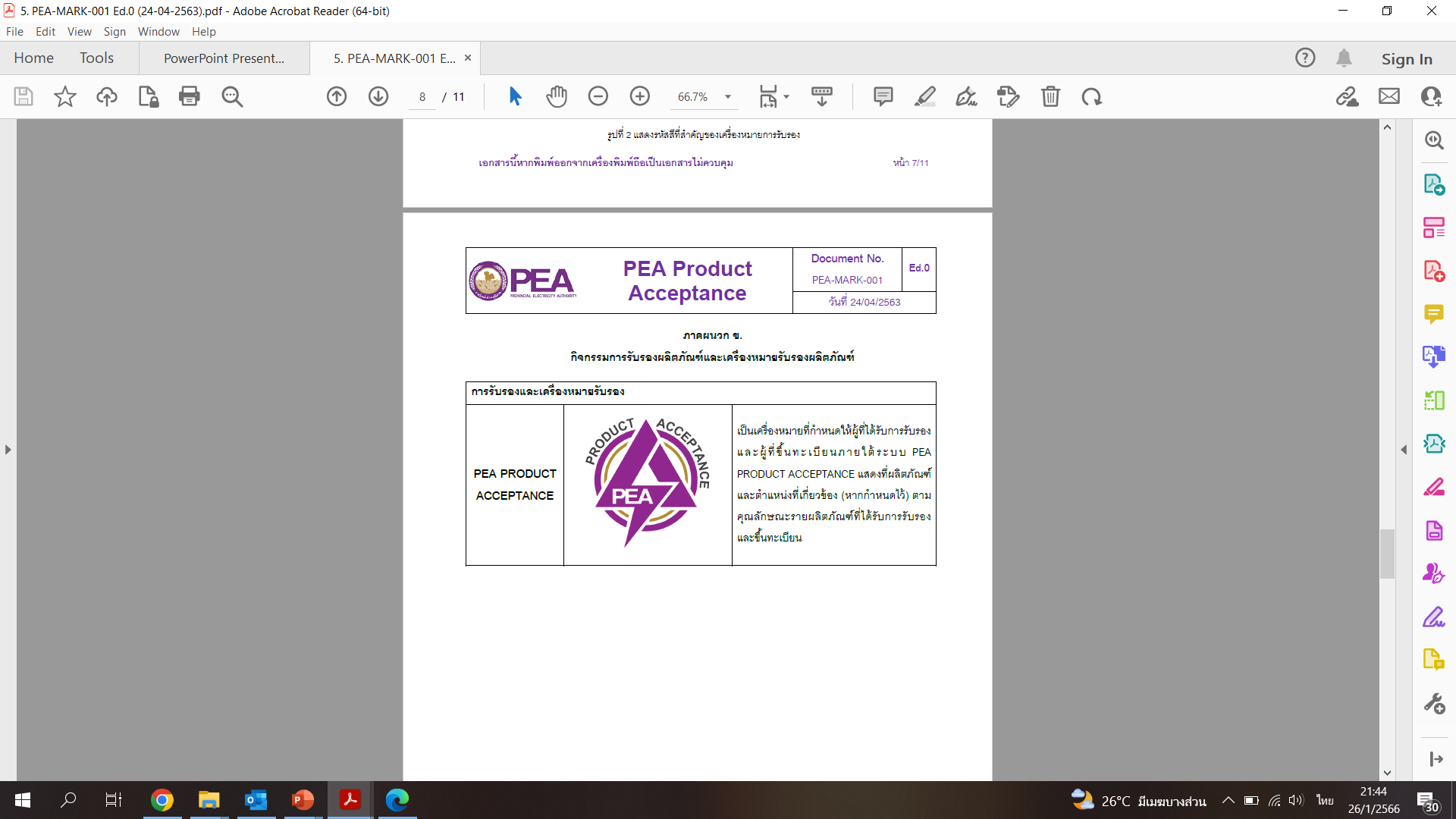 9. การตรวจสอบและตรวจวัด
9.1 ผู้ผลิต หรือโรงงานต้องหาทรัพยากรที่จำเป็น เพื่อให้มั่นใจว่า ผลการตรวจสอบหรือการวัดถูกต้องและเชื่อถือได้ตรงตามข้อกำหนดของผลิตภัณฑ์ โดย
9.1.1 ทรัพยากรที่จัดให้มีความเหมาะสมสำหรับการติดตามและตรวจวัดกิจกรรมที่ดำเนินการอยู่ 
9.1.2 มีการบำรุงรักษา เพื่อให้แน่ใจว่ามีความพร้อมในการใช้งานตามวัตถุประสงค์นั้นๆ 
    ผู้ผลิต หรือโรงงานต้องเก็บข้อมูลเอกสารตามความเหมาะสม เพื่อใช้เป็นหลักฐานของความพร้อมใช้งานตามวัตถุประสงค์ของการตรวจสอบและการวัด
ผู้ผลิต หรือโรงงานต้องนำข้อมูลด้านเครื่องมือวัดมาวิเคราะห์ มาทำการศึกษาทางสถิติเพื่อวิเคราะห์ความผันแปรที่มีอยู่ในผลการวัดของระบบเครื่องมือตรวจสอบ เครื่องมือวัด และเครื่องมือทดสอบแต่ละประเภทที่ระบุในแผนควบคุม วิธีการวิเคราะห์และเกณฑ์การยอมรับที่ใช้ต้องสอดคล้องกับวิธีการในคู่มืออ้างอิง สำหรับการวิเคราะห์ระบบการวัด วิธีการวิเคราะห์และเกณฑ์การยอมรับอื่น ๆ อาจนำมาใช้ได้หากได้รับการอนุมัติจาก กฟภ. บันทึกของการยอมรับให้ใช้วิธีอื่นจาก กฟภ. ต้องถูกเก็บรักษาไว้คู่กับผลการวิเคราะห์ระบบการวัด
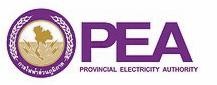 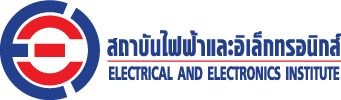 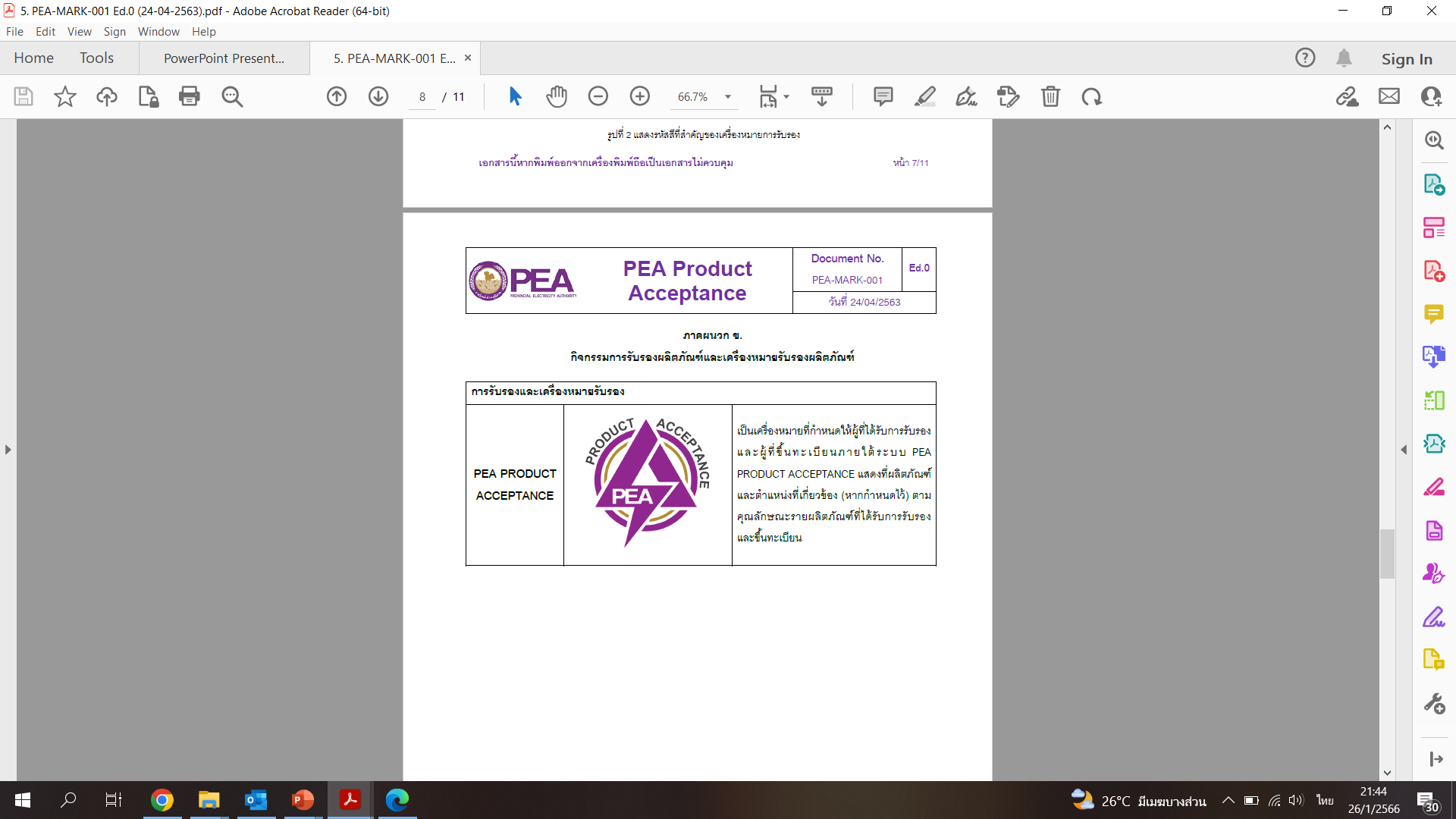 9. การตรวจสอบและตรวจวัด
9.2 ในการสอบย้อนกลับของเครื่องมือวัด ผู้ผลิต หรือโรงงานต้องมั่นใจในความถูกต้องของผลการตรวจวัด อุปกรณ์การตรวจวัด โดยควรจะ: 
        9.2.1	มีการยืนยัน หรือ การสอบเทียบ หรือทั้งสองในช่วงเวลาที่ระบุ หรือก่อนนำไปใช้ โดยต้องปรับเทียบกับมาตรฐานที่สามารถสอบย้อนกลับไปในระดับสากลหรือระดับชาติ และถ้าไม่มีมาตรฐานดังกล่าว พื้นฐานที่ใช้ในการสอบเทียบหรือการตรวจสอบจะต้องถูกจัดทำและเก็บไว้เป็นข้อมูลเอกสาร 
        9.2.2	มีการระบุสถานะเพื่อการตรวจสอบของอุปกรณ์เหล่านั้น 
        9.2.3	มีการป้องกันความเสียหายที่เกิดจากการปรับหรือการเสื่อมสภาพ ซึ่งจะมีผลต่อการตรวจวัดที่ตามมา 
ผู้ผลิต หรือโรงงานต้องตรวจสอบความถูกต้องของผลการวัดก่อนหน้านี้ เมื่อพบว่าเครื่องมือวัดไม่เหมาะสมกับวัตถุประสงค์ที่ต้องการจะต้องดำเนินการอย่างใดอย่างหนึ่งที่เหมาะสมตามความจำเป็น
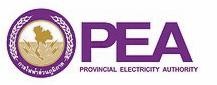 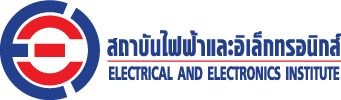 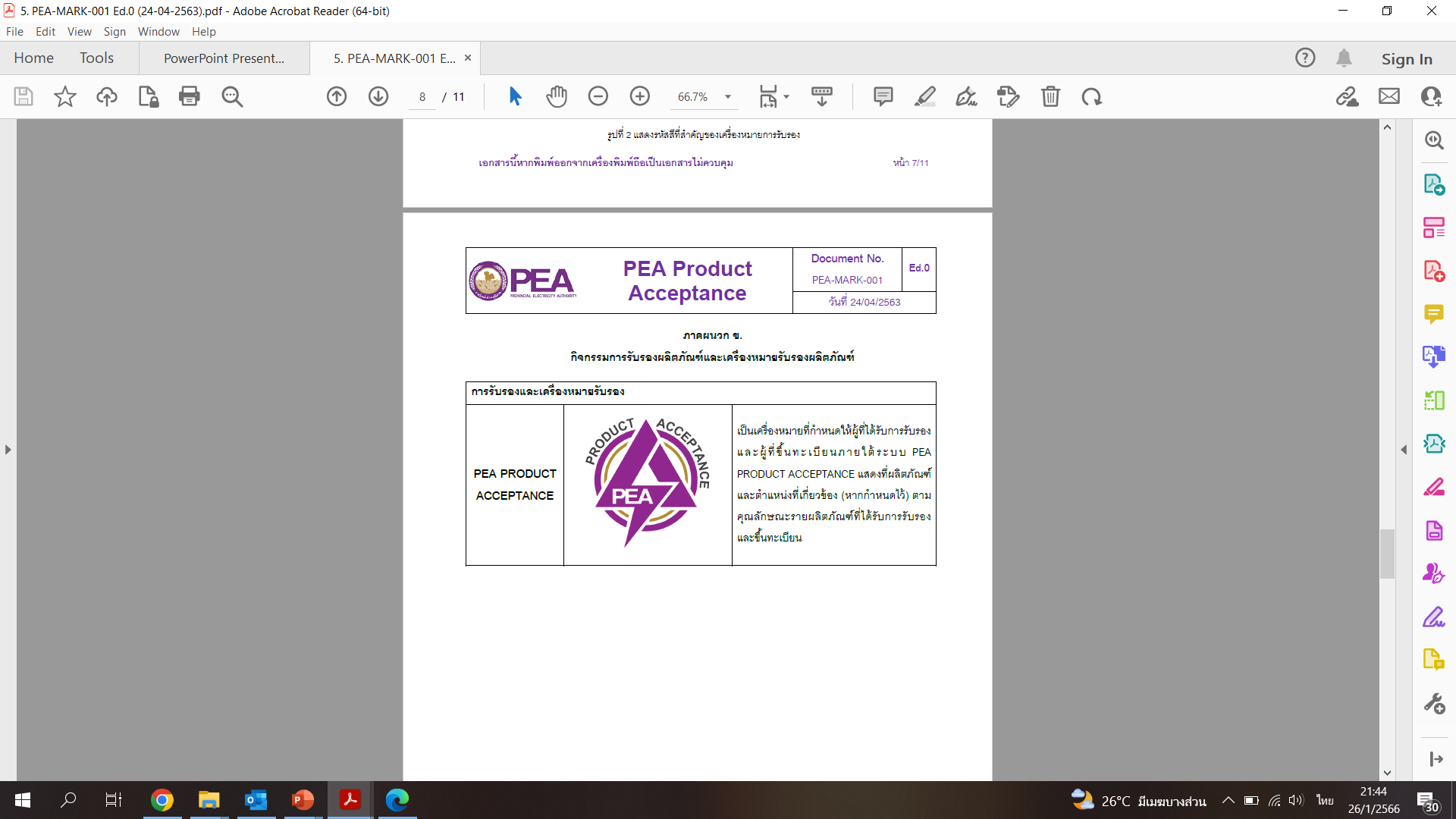 9. การตรวจสอบและตรวจวัด
9.3 ผู้ผลิต หรือโรงงานต้องมีกระบวนการที่เป็นข้อมูลเอกสารสำหรับจัดการบันทึกการสอบเทียบและ/หรือทวนสอบต้องเก็บรักษาบันทึกของกิจกรรมการสอบเทียบหรือทวนสอบสำหรับเครื่องมือวัด อุปกรณ์การวัดและทดสอบทั้งหมด (รวมถึงอุปกรณ์ที่พนักงานเป็นเจ้าของ อุปกรณ์ที่ กฟภ.เป็นเจ้าของ หรืออุปกรณ์ที่ผู้ส่งมอบที่ปฏิบัติงานอยู่ในสถานที่ผลิตของผู้ผลิต หรือโรงงานเป็นเจ้าของ) โดยต้องแสดงถึงหลักฐานของความสอดคล้องตามข้อกำหนดภายในผู้ผลิต หรือโรงงาน ข้อกำหนดตามพระราชบัญญัติและกฎหมายข้อบังคับ และข้อกำหนดที่กำหนดโดย กฟภ.
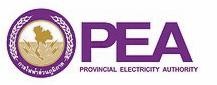 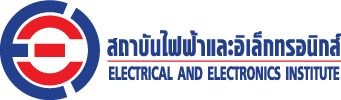 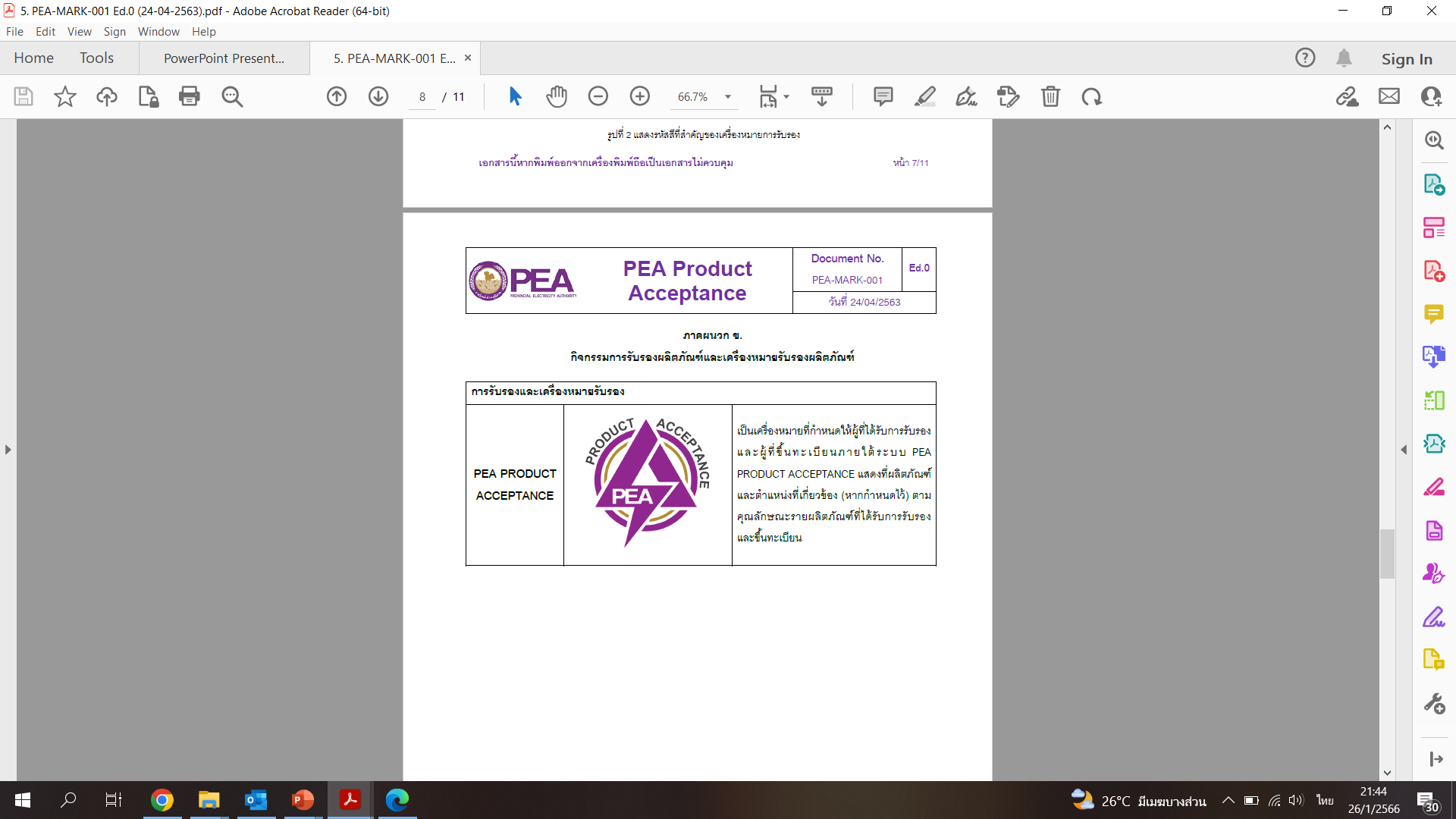 9. การตรวจสอบและตรวจวัด
โดยผู้ผลิต หรือโรงงานต้องมั่นใจว่าบันทึกของการสอบเทียบและ/หรือทวนสอบ ครอบคลุมรายละเอียดดังต่อไปนี้ 
      9.3.1	การแก้ไขปรับปรุงตามการเปลี่ยนแปลงทางวิศวกรรมที่มีผลกระทบต่อระบบการวัด 
      9.3.2	ค่าที่ไม่สอดคล้องกับข้อกำหนด(Specification) ตามที่ได้ผลจากการสอบเทียบหรือทวนสอบ
      9.3.3	การประเมินความเสี่ยงของการใช้ผลิตภัณฑ์ที่เป็นเหตุมาจากสภาวะที่ไม่สอดคล้องต่อข้อกำหนด 
      9.3.4	เมื่อพบว่าอุปกรณ์ตรวจวัดและอุปกรณ์ทดสอบไม่ได้รับการสอบเทียบหรือเสียหายระหว่างการสอบเทียบตามแผนที่วางไว้หรือระหว่างการใช้งาน ต้องเก็บรักษาข้อมูลที่เป็นลายลักษณ์อักษรของการทดสอบยืนยันในความถูกต้องของผลการตรวจวัดก่อนหน้านี้ รวมถึงวันที่สอบเทียบล่าสุดและวันที่กำหนดสอบเทียบในครั้งต่อไป 
      9.3.5	การแจ้ง กฟภ. ให้ทราบ เมื่อพบว่าผลิตภัณฑ์หรือวัตถุดิบที่ต้องสงสัยถูกส่งมอบมายัง กฟภ.แล้วความสอดคล้องของเครื่องมือวัดตามเกณฑ์การยอมรับหลังทราบผลการสอบเทียบและ/หรือทวนสอบ  บันทึกของกิจกรรมการสอบเทียบและการบำรุงรักษาสำหรับเครื่องมือวัดทั้งหมด (รวมถึงอุปกรณ์ที่พนักงานเป็นเจ้าของ อุปกรณ์ที่ กฟภ.เป็นเจ้าของ หรืออุปกรณ์ที่ผู้ส่งมอบซึ่งทำงานในสถานที่ผลิตของผู้ผลิต หรือโรงงานเป็นเจ้าของ) 
      9.3.6	การทวนสอบซอฟท์แวร์ที่เกี่ยวกับการผลิต หรือที่ใช้ในการควบคุมผลิตภัณฑ์และกระบวนการ (รวมถึงซอฟท์แวร์ที่ติดตั้งในอุปกรณ์ที่พนักงานเป็นเจ้าของ อุปกรณ์ที่ กฟภ.เป็นเจ้าของ หรืออุปกรณ์ที่ผู้ส่งมอบ ซึ่งทำงานในสถานที่ผลิตของผู้ผลิต หรือโรงงานเป็นเจ้าของ) ได้เป็นไปตามที่กำหนดไว้
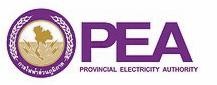 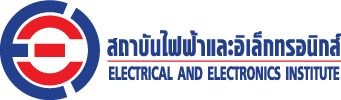 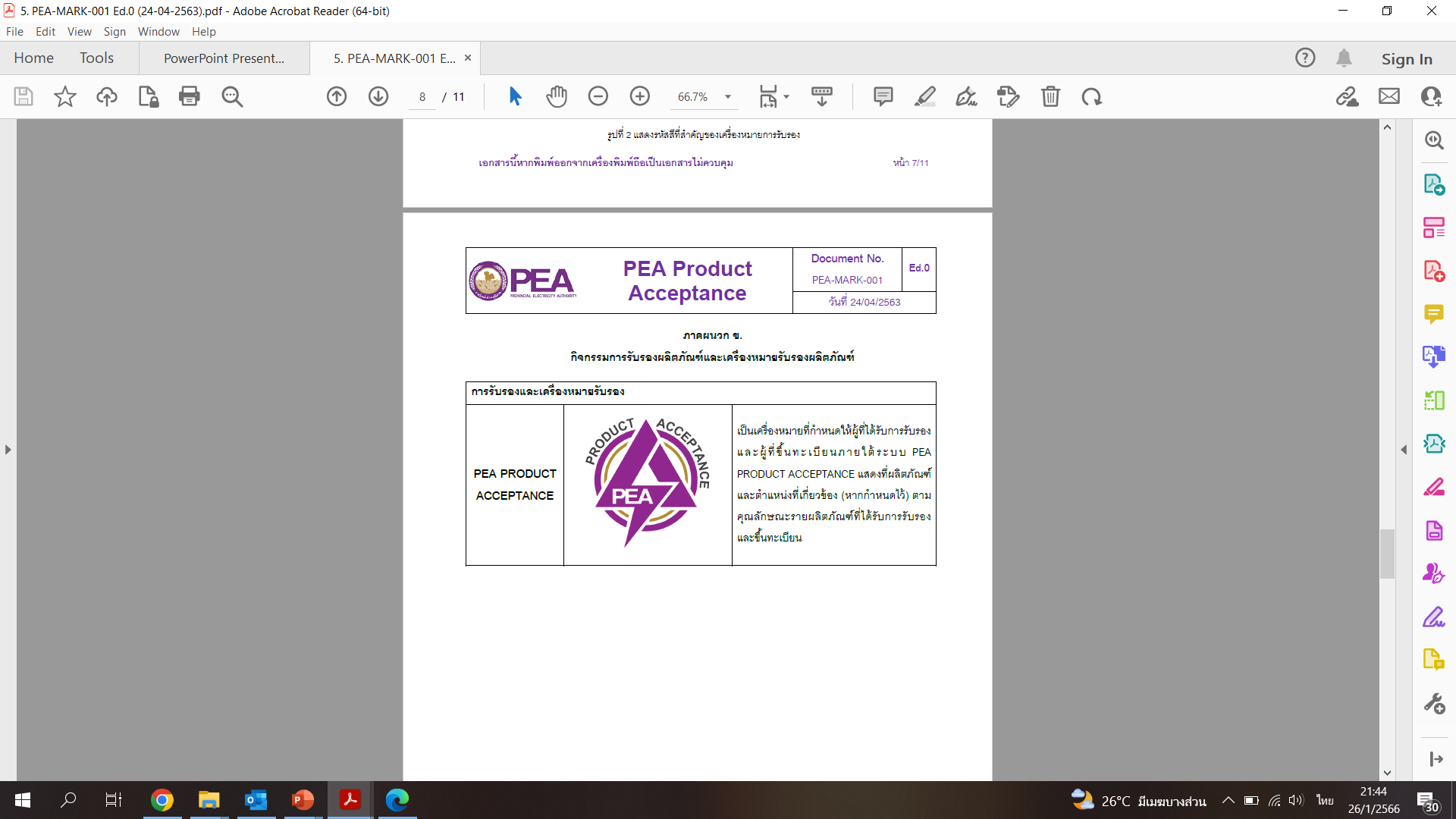 10.การควบคุมคุณภาพห้องปฏิบัติการภายในและภายนอกผู้ผลิต หรือโรงงาน
10.1	กรณีห้องปฏิบัติการภายใน  ผู้ผลิต หรือโรงงานต้องกำหนดขอบเขตของห้องปฏิบัติการ อาทิเช่นความสามารถในการให้บริการการตรวจสอบ ทดสอบ หรือสอบเทียบ โดยต้องมีปฏิบัติตามดังนี้  
     10.1.1	มีขั้นตอนปฏิบัติงานด้านเทคนิคสำหรับกิจกรรมในห้องปฏิบัติการอย่างเพียงพอ 
     10.1.2	ศักยภาพ ความรู้และความสามารถของบุคลากรที่ทำงานในห้องปฏิบัติการ 
     10.1.3	วิธีการทดสอบผลิตภัณฑ์
     10.1.4	ความสามารถในการให้บริการเหล่านั้นได้อย่างถูกต้อง ซึ่งสามารถสอบกลับไปยังมาตรฐานของกระบวนการ เช่น ASTM EM และอื่น ๆ แต่ถ้าไม่สามารถอ้างอิงตามมาตรฐานระดับชาติหรือสากลได้ ผู้ผลิต หรือโรงงานต้องกำหนดวิธีการปฏิบัติการในการทวนสอบความสามารถของระบบการวัด 
     10.1.5	ข้อกำหนดพิเศษของ กฟภ. 
     10.1.6	การทบทวนบันทึกที่เกี่ยวข้องต่อผลด้านคุณภาพของห้องปฏิบัติการ 

 หมายเหตุ : การได้รับการรับรอง ISO/IEC 17025 (หรือเทียบเท่า) จากการตรวจประเมินโดยบุคคลที่สาม อาจจะนำมาใช้  เพื่อแสดงว่า ห้องปฏิบัติการภายในของผู้ผลิต หรือโรงงานสอดคล้องตามข้อกำหนดข้อนี้
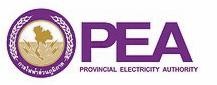 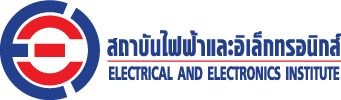 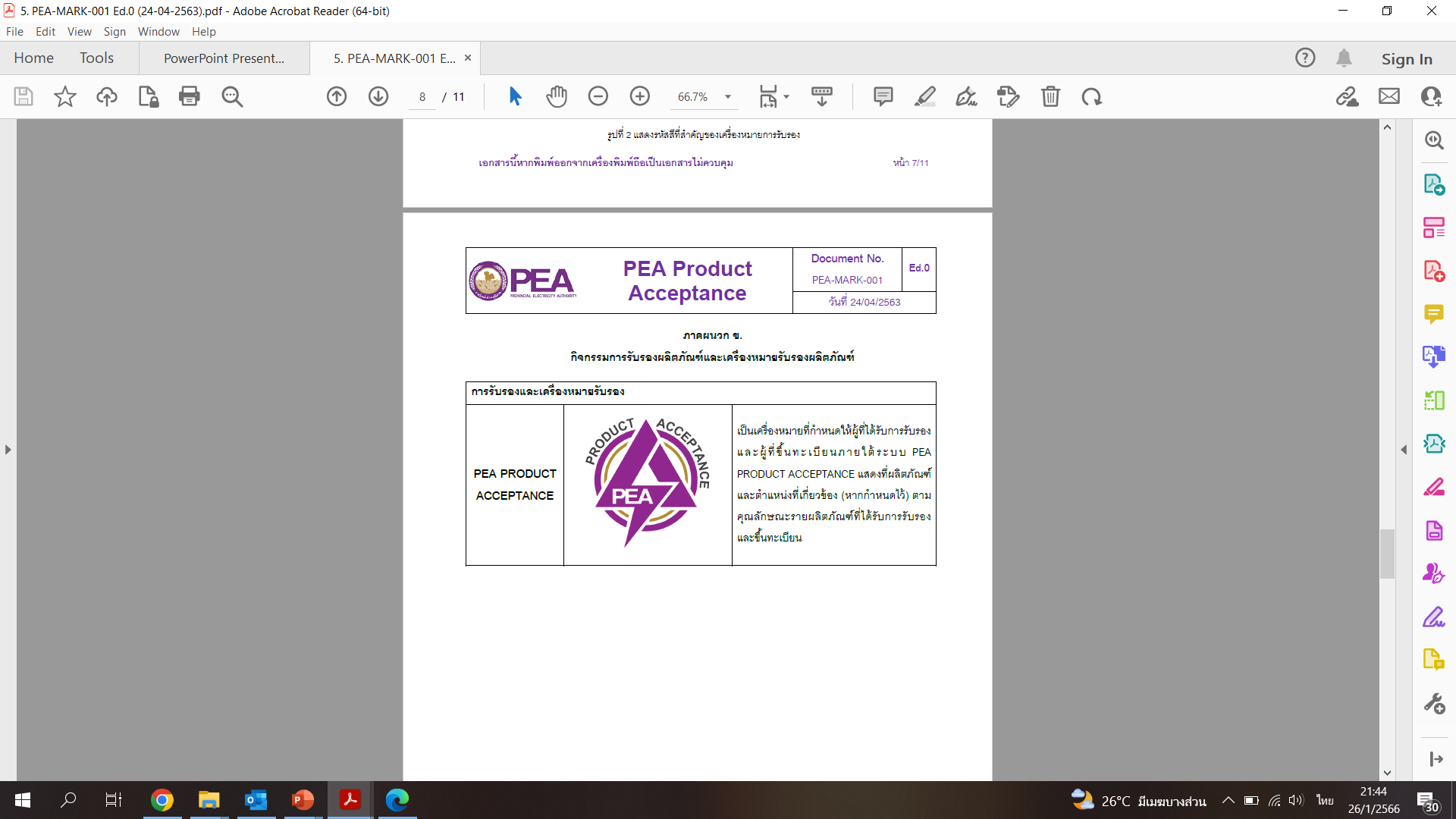 10.การควบคุมคุณภาพห้องปฏิบัติการภายในและภายนอกผู้ผลิต หรือโรงงาน
10.2 กรณีห้องปฏิบัติการภายนอก ที่ผู้ผลิต หรือโรงงานใช้บริการ การตรวจสอบ ทดสอบหรือสอบเทียบ จะต้องมีขอบเขตของห้องปฏิบัติการที่ประกอบไปด้วยความสามารถในการตรวจสอบ ทดสอบ หรือสอบเทียบตามที่ต้องการหรือตามที่ กฟภ. กำหนดและจะต้องเป็นไปตามข้อกำหนดข้อใดข้อหนึ่งต่อไปนี้ 
      10.2.1	ห้องปฏิบัติการต้องได้รับการรับรองตามมาตรฐาน ISO/IEC 17025 หรือมาตรฐานระดับประเทศที่เทียบเท่า โดยงานบริการการตรวจสอบ ทดสอบ หรือการสอบเทียบที่ให้การรับรองต้องรวมอยู่ในขอบเขตงานของหนังสือรับรองการสอบเทียบของห้องปฏิบัติการภายนอกนั้นๆ หรือในใบรายงานผลการตรวจสอบ ทดสอบ หรือสอบเทียบของห้องปฏิบัติการภายนอกนั้นต้องมีเครื่องหมายของสถาบันที่ให้การรับรองห้องปฏิบัติการนั้นในระดับชาติรวมอยู่ด้วย หรือ 
      10.2.2	ต้องมีหลักฐานที่แสดงว่า ห้องปฏิบัติการภายนอกนั้น ได้รับการยอมรับจาก กฟภ.

          หมายเหตุ : หลักฐานดังกล่าวอาจจะแสดงอยู่ในรูปของการตรวจประเมินจาก กฟภ. หรือจากการตรวจประเมินโดยบุคคลที่สามที่ กฟภ. ยอมรับ โดยประเมินว่า ห้องปฏิบัติการนั้น ได้ปฏิบัติตรงตามจุดมุ่งหมายของ ISO/IEC 17025 หรือ มาตรฐานระดับประเทศที่เทียบเท่า การตรวจประเมินโดยบุคคลที่สามนั้นอาจดำเนินการโดยผู้ผลิต หรือโรงงานซึ่งประเมิน  ห้องปฏิบัติการโดยใช้วิธีการตรวจประเมินที่ กฟภ.อนุมัติ
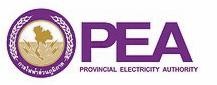 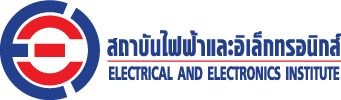 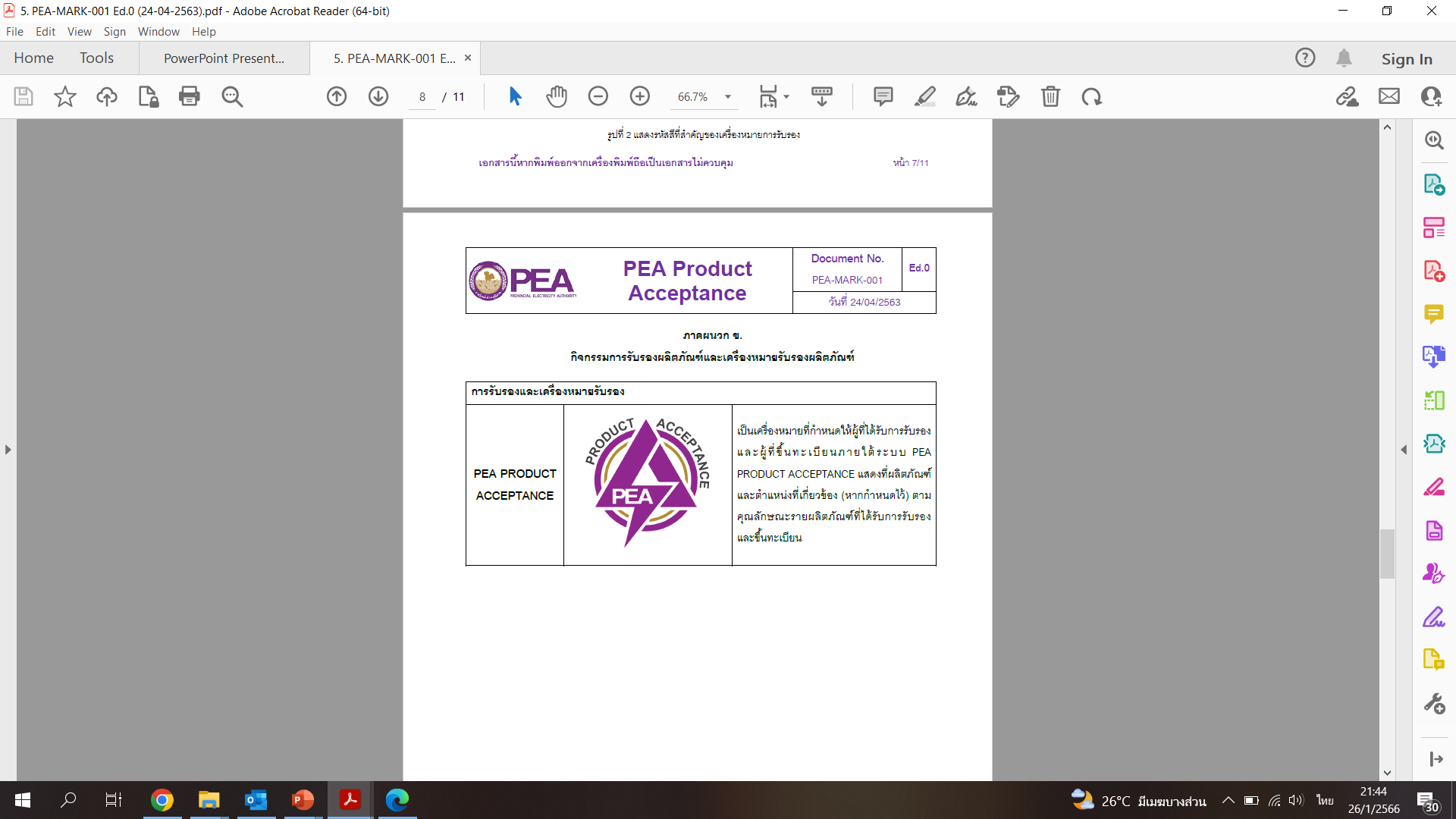 11.การควบคุมผลิตภัณฑ์ที่ไม่เป็นไปตามข้อกำหนด และการจัดการข้อร้องเรียน
11.1	ผู้ผลิต หรือโรงงานต้องมั่นใจว่าผลิตภัณฑ์ที่ไม่เป็นไปตามข้อกำหนด ได้มีการบ่งชี้และควบคุมเพื่อป้องกันการใช้ที่ไม่ได้ตั้งใจหรือการจัดส่งให้กับ กฟภ. และผู้ผลิต หรือโรงงานต้องมีการดำเนินการที่เหมาะสมในการจัดการสิ่งที่ไม่เป็นไปตามข้อกำหนดและผลกระทบที่อาจเกิดขึ้น รวมทั้งข้อร้องเรียนจาก กฟภ. ที่ตรวจพบภายหลังการส่งมอบผลิตภัณฑ์ ผู้ผลิต หรือโรงงานต้องจัดการกับสิ่งที่ไม่เป็นไปตามข้อกำหนด ด้วยวิธีการหนึ่งหรือมากกว่า ดังต่อไปนี้ 
     11.1.1	การแก้ไข 
     11.1.2	การคัดแยก การจำกัด การนำกลับ หรือการระงับ การจัดหาผลิตภัณฑ์จากที่อื่นมาทดแทน 
     11.1.3	การแจ้งต่อ กฟภ. 
     11.1.4	การได้รับการอนุมัติเป็นกรณีพิเศษ บนการยอมรับภายใต้สัญญา
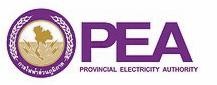 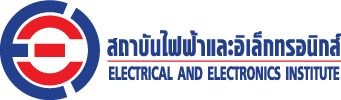 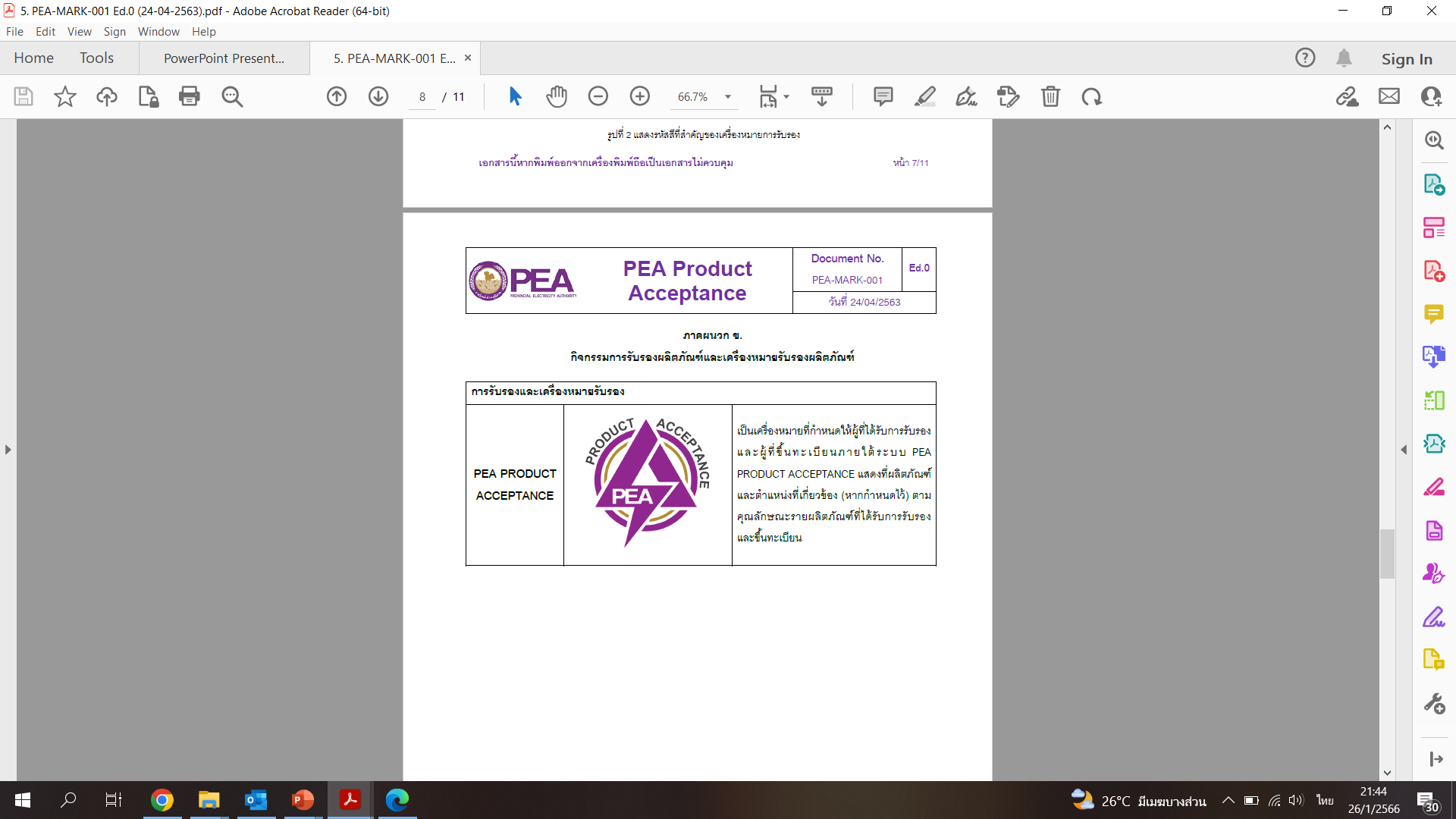 11.การควบคุมผลิตภัณฑ์ที่ไม่เป็นไปตามข้อกำหนด และการจัดการข้อร้องเรียน
11.2   เมื่อผลของความไม่สอดคล้องได้รับการแก้ไข ผลิตภัณฑ์จะต้องได้รับการรับรองคุณภาพอีกครั้ง ผู้ผลิต  หรือโรงงานต้องจัดทำข้อมูลเอกสารและบันทึกต่างๆ ที่ระบุข้อมูล ดังต่อไปนี้ 
     11.2.1	อธิบายสิ่งที่ไม่เป็นไปตามข้อกำหนดและข้อร้องเรียนนั้น 
     11.2.2	อธิบายวิธีการดำเนินการแก้ไขและป้องกัน 
     11.2.3	อธิบายข้อยินยอมที่ได้รับจาก กฟภ. 
     11.2.4	ระบุผู้มีอำนาจในการตัดสินใจในการดำเนินการแก้ไขสิ่งที่ไม่เป็นไปตามข้อกำหนดและการแก้ไขในข้อร้องเรียน
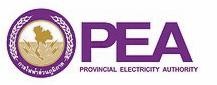 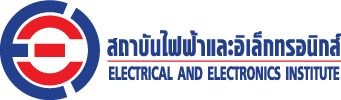 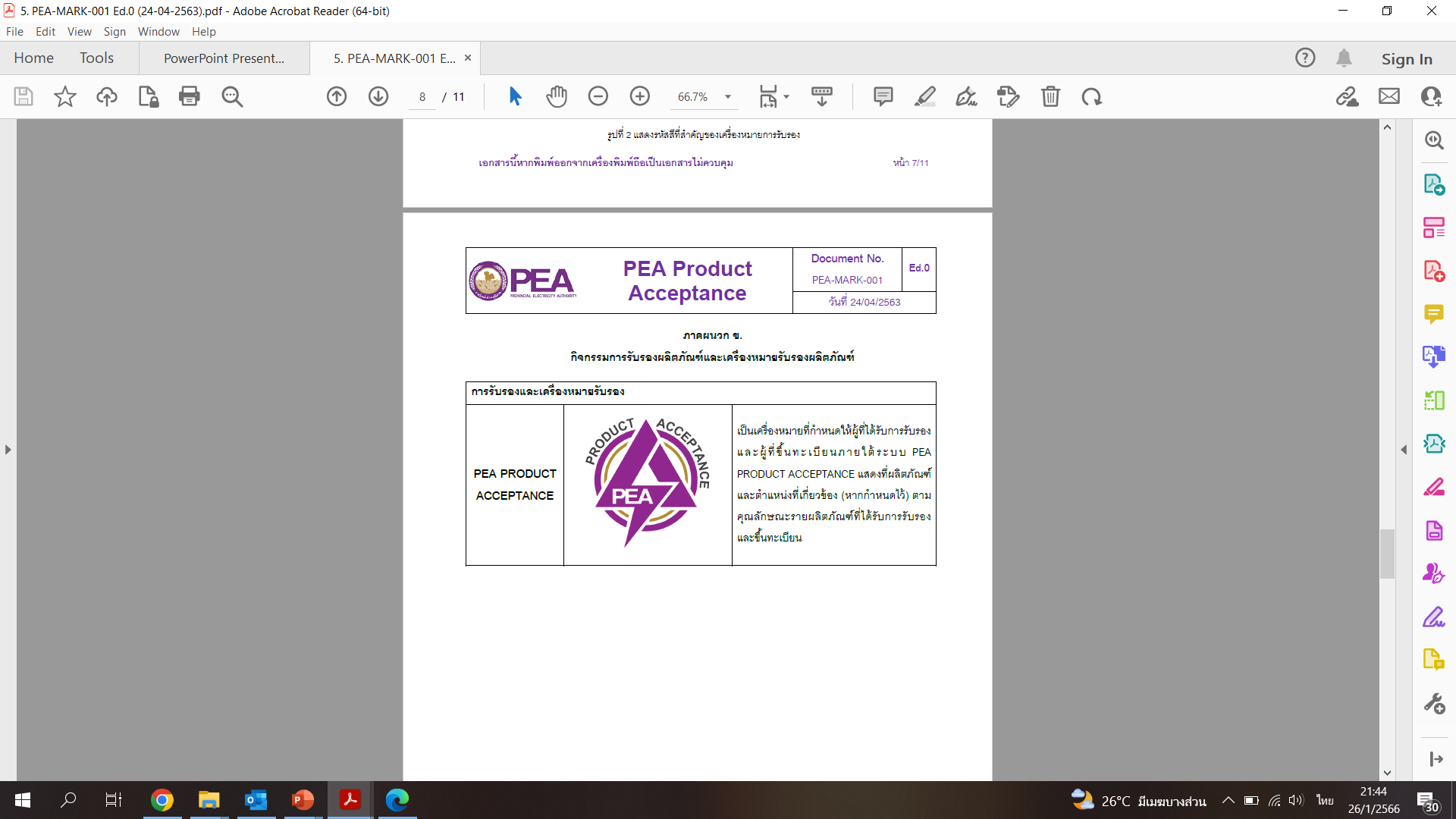 12. การควบคุมและจัดการกับข้อมูลเอกสาร
12.1	ข้อมูลเอกสารในระบบการจัดการคุณภาพ ให้รวมถึงบันทึกข้อมูลที่จำเป็นตามข้อกำหนดฉบับนี้ และข้อมูลเอกสารที่กำหนดโดยผู้ผลิต หรือโรงงาน และเป็นสิ่งที่จำเป็นสำหรับ ประสิทธิภาพของระบบการจัดการคุณภาพ เมื่อมีการสร้างและการปรับปรุงการบันทึกข้อมูลเอกสาร
12.2	ผู้ผลิต หรือโรงงานต้องทำให้มั่นใจถึง การชี้บ่งและคำอธิบาย (เช่น ชื่อ วันที่ ผู้เขียน หรือหมายเลขอ้างอิง) รูปแบบ (เช่น ภาษา ซอฟต์แวร์รุ่น ภาพกราฟิก) และสื่อ (เช่น กระดาษ อิเล็กทรอนิกส์) และการตรวจสอบและอนุมัติให้เหมาะสมและเพียงพอ
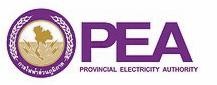 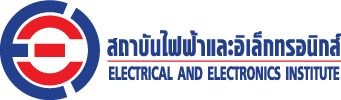 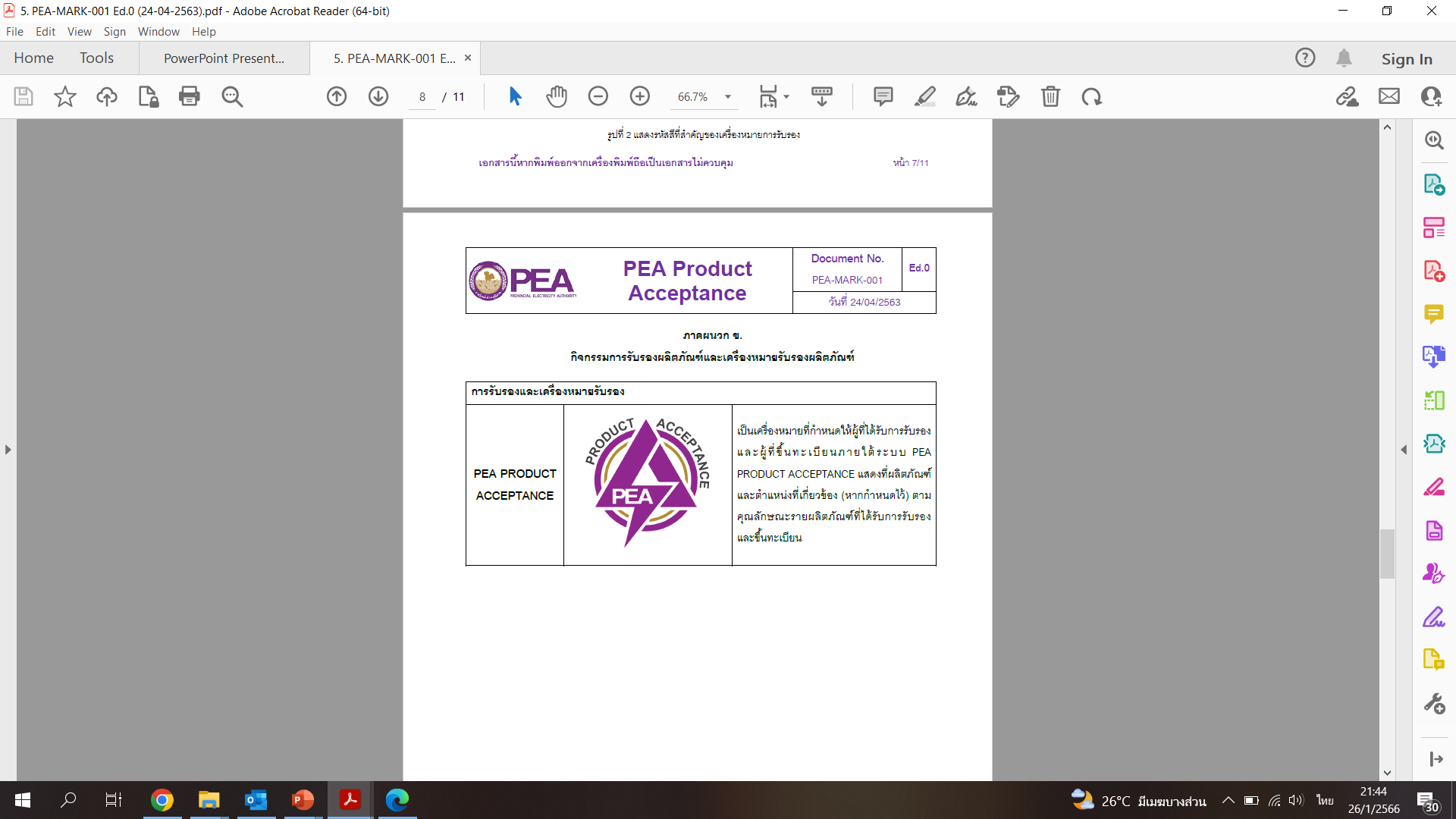 12. การควบคุมและจัดการกับข้อมูลเอกสาร
12.3	ข้อมูลเอกสารที่จำเป็นในระบบการจัดการคุณภาพและตามที่กำหนดในข้อกำหนดฉบับนี้ จะต้องมีการควบคุมเพื่อให้แน่ใจว่ามีอยู่พร้อมและเหมาะสำหรับการใช้งาน สถานที่และเวลาตามที่สิ่งจำเป็น และ มีการป้องกันอย่างเพียงพอ (เช่น จากการสูญเสีย ความลับ การใช้งานที่ไม่ถูกต้อง หรือการสูญเสียความสมบูรณ์)
12.4	สำหรับการควบคุมข้อมูลเอกสาร ผู้ผลิต หรือโรงงานต้องกำหนดกิจกรรมดังต่อไปนี้ตามความเหมาะสม 
12.4.1 การกระจาย การเข้าถึง การเรียกกลับมาใช้ใหม่ และการใช้งาน 
12.4.2 การจัดเก็บและการเก็บรักษา รวมทั้งการรักษาของความชัดเจน 
12.4.3 การควบคุมของการเปลี่ยนแปลง (เช่นการควบคุมด้วยรหัสหรือเลขที่ของครั้งที่ปรับแก้)
12.4.4	ระยะเวลาการเก็บรักษาและทำลาย
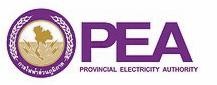 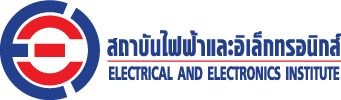 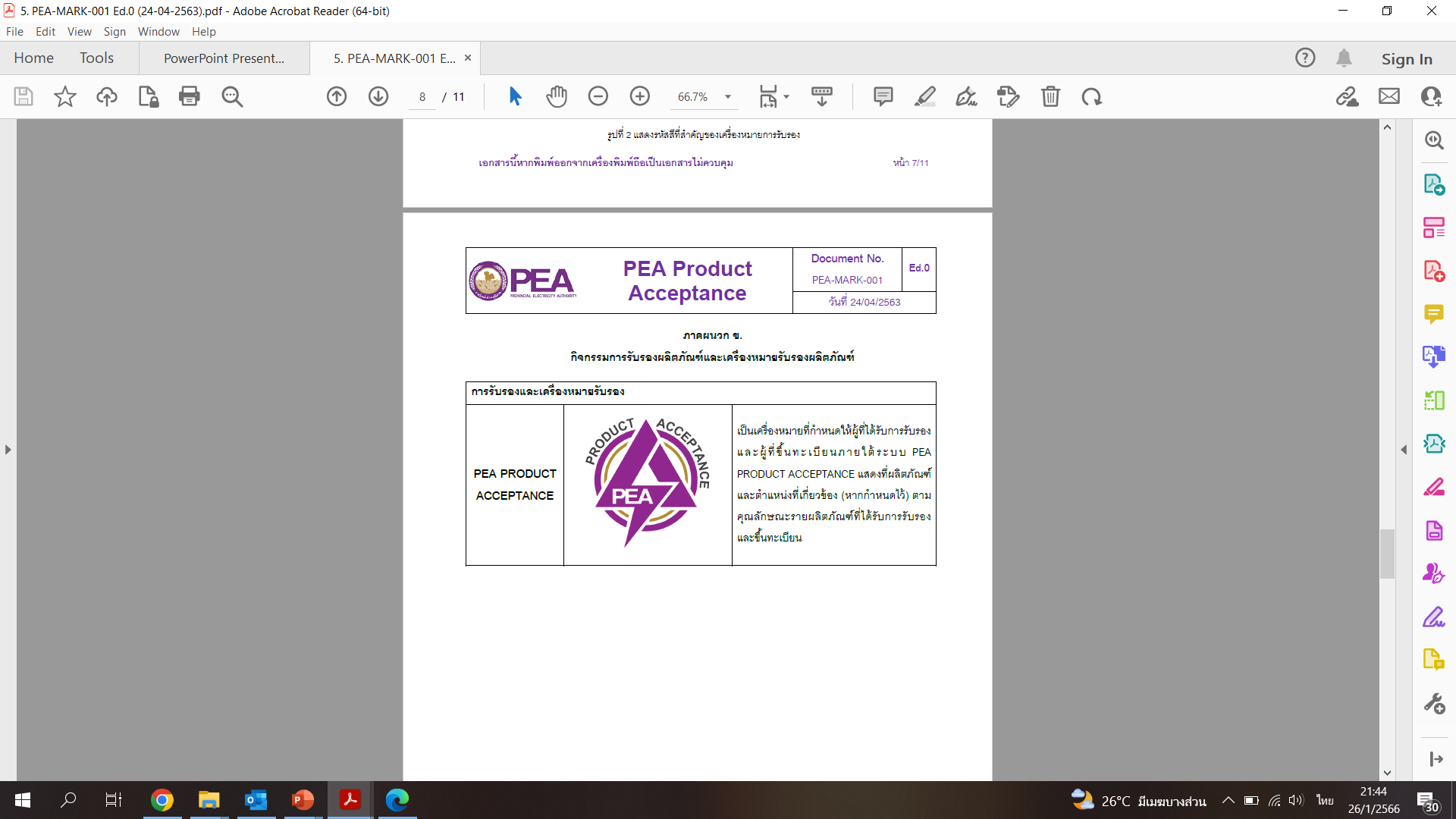 12. การควบคุมและจัดการกับข้อมูลเอกสาร
12.5	ข้อมูลเอกสารที่มาจากภายนอกที่กำหนดโดยผู้ผลิต หรือโรงงาน เป็นสิ่งที่จำเป็นสำหรับการวางแผน และการดำเนินงานของระบบการจัดการคุณภาพจะต้องได้รับการระบุอย่างเหมาะสม และต้องได้รับการควบคุม ข้อมูลเอกสารที่เก็บไว้ เป็นหลักฐานเพื่อแสดงถึงความสอดคล้องซึ่งจะต้องได้รับการป้องกันการเปลี่ยนแปลงโดยมิได้เจตนา 
         หมายเหตุ: การเข้าถึง หมายรวมถึง การให้สิทธิ์ในการดูข้อมูลที่บันทึกไว้เท่านั้น หรือการได้รับอนุญาตและมีอำนาจในการทบทวนและ เปลี่ยนแปลงข้อมูลเอกสารได้

ผู้ผลิตจะต้องเก็บรักษาข้อมูลเอกสาร หรือบันทึกที่เกี่ยวข้องกับระบบควบคุมคุณภาพ คุณลักษณะที่สำคัญของผลิตภัณฑ์ และข้อมูลอื่นๆที่เกี่ยวข้องที่มีนัยสำคัญต่อการสอบกลับได้ของการออกแบบ การผลิต การควบคุมคุณภาพ และการส่งมอบผลิตภัณฑ์อย่างน้อย 10 ปี นับตั้งแต่วันที่ กฟภ. รับผลิตภัณฑ์ หน่วยสุดท้ายไว้ใช้งาน
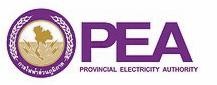 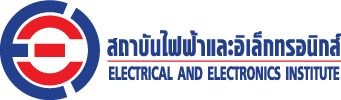 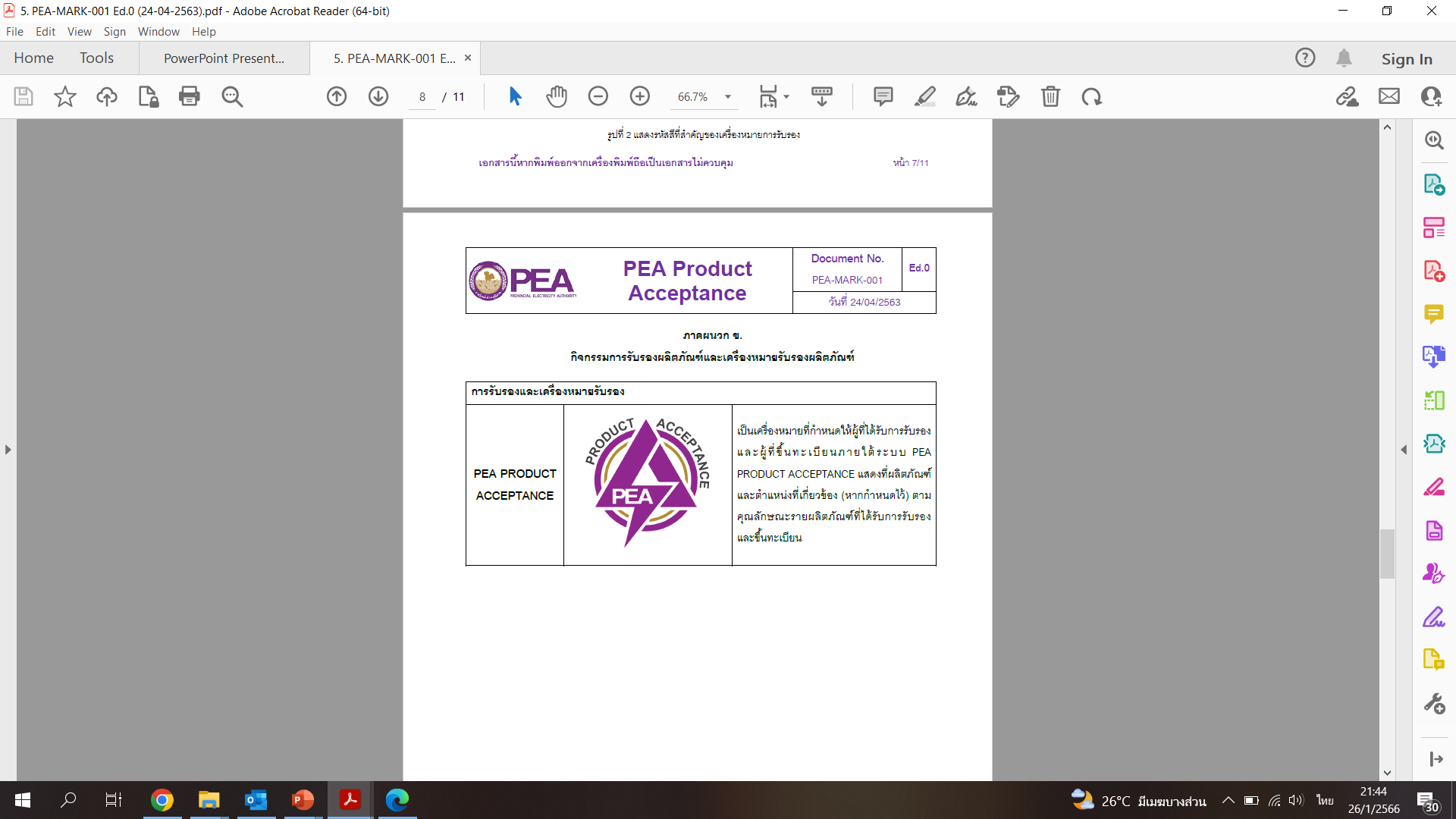 13. การตรวจติดตามภายใน
ผู้ผลิต หรือโรงงานต้องดำเนินการตรวจสอบภายในตามช่วงเวลาที่ได้มีการวางแผนไว้ เพื่อที่จะได้ข้อมูลว่าระบบการจัดการคุณภาพ ได้สอดคล้องกับความต้องการของผู้ผลิต หรือโรงงาน ความต้องการตามหลักเกณฑ์ฯฉบับนี้ และการแสดงถึงความมีประสิทธิภาพ ผู้ผลิต หรือโรงงานต้องมีการปฏิบัติงาน ดังนี้  
13.1	มีการวางแผน ดำเนินการ และดูแลรักษาโปรแกรมการตรวจติดตามภายใน รวมทั้งความถี่ วิธีการ ความรับผิดชอบ ความต้องการในการวางแผนและการรายงาน ซึ่งจะต้องคำนึงถึงความสำคัญของกระบวนการที่เกี่ยวข้อง การเปลี่ยนแปลงที่มีผลกระทบต่อผู้ผลิต หรือโรงงานและผลของการตรวจสอบก่อนหน้านี้ 
13.2	กำหนดเกณฑ์การตรวจสอบและขอบเขตสำหรับการตรวจสอบ 
13.3	การเลือกผู้ตรวจและการดำเนินการตรวจสอบ ต้องแน่ใจว่าบรรลุตามวัตถุประสงค์และความเป็นกลางในกระบวนการตรวจสอบนั้น 
13.4	แน่ใจว่าผลของการตรวจสอบมีการจัดทำรายงานเพื่อการบริหารจัดการในงานที่เกี่ยวข้อง 
13.5	มีการดำเนินการและใช้เวลาการแก้ไขตามเหมาะสม  
13.6	การเก็บข้อมูลเอกสารไว้เป็นหลักฐานเพื่อการดำเนินการตรวจสอบภายหลัง
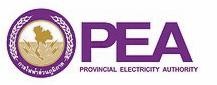 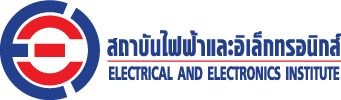 Thank you